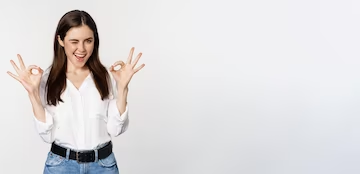 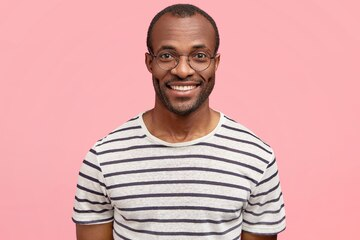 Look
book
A toi de jouer !
# Elégance
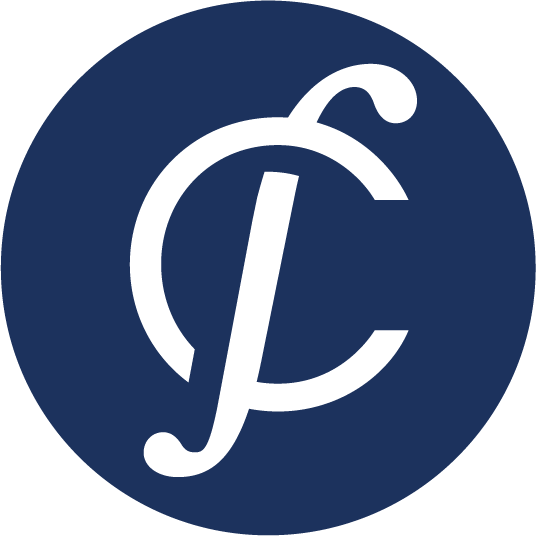 Mettre en mode « PRESENTATION »
1
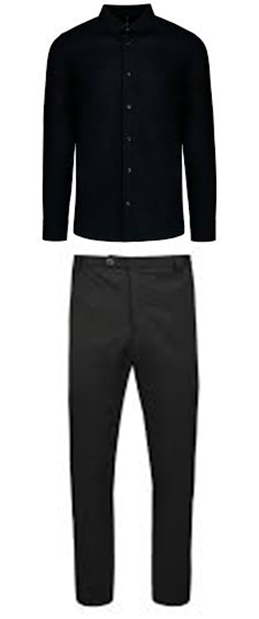 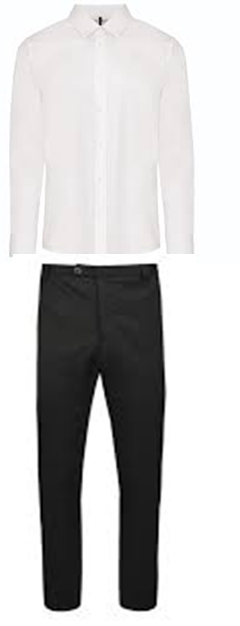 Le chic
en bleu marine
Black & White
Total look noir
Choisis ton look….
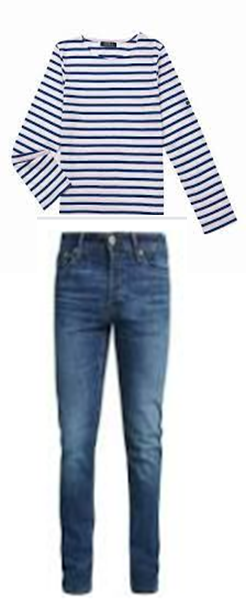 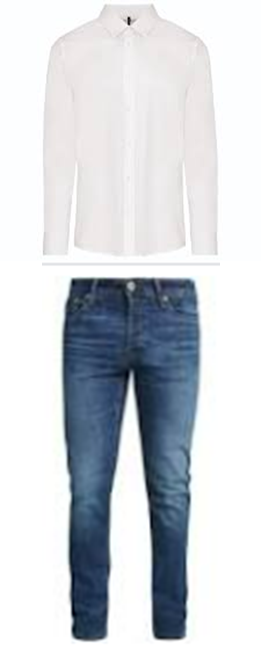 Le chic
en bordeaux
Jean & touche de couleur
Look marinière
TOUT ce que tu ne sais pas, 
MAIS qui va t’arriver !...
Clique ICI
Le chic
en jean & Bleu
Le chic
en beige
Le chic
en kaki
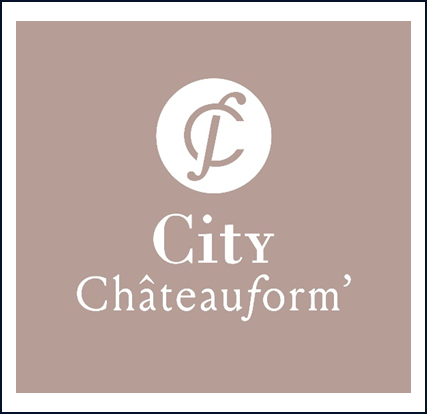 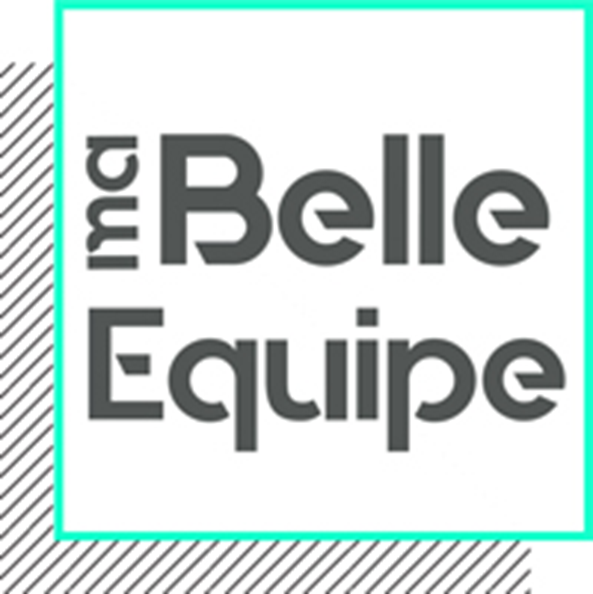 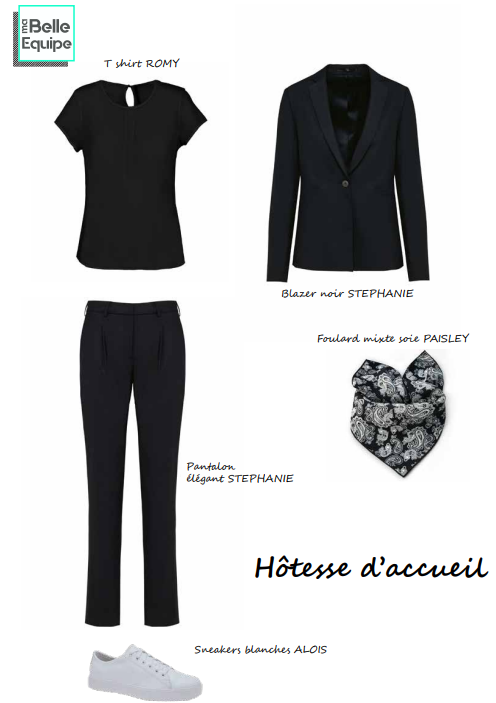 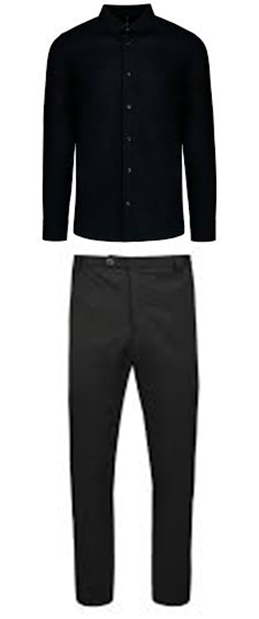 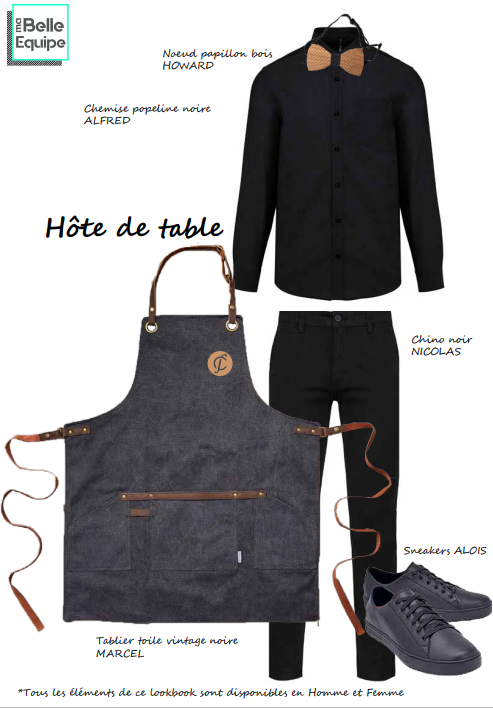 LOOK BOARD

Clique ICI
Total Look Black
Besoin d’inspiration autour de 
ce look ?...

Clique ICI
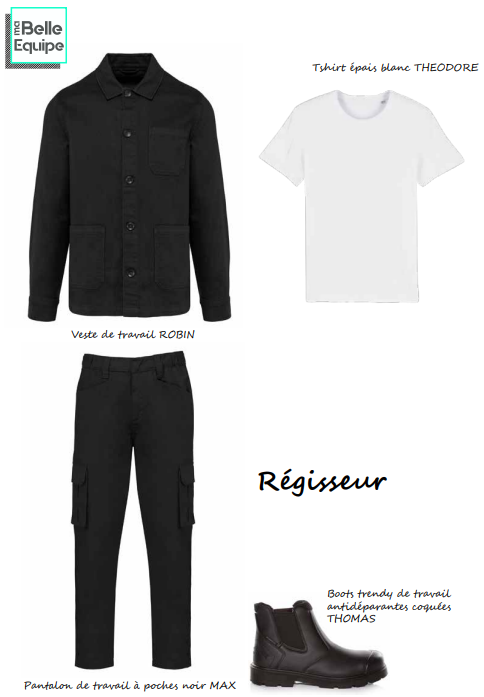 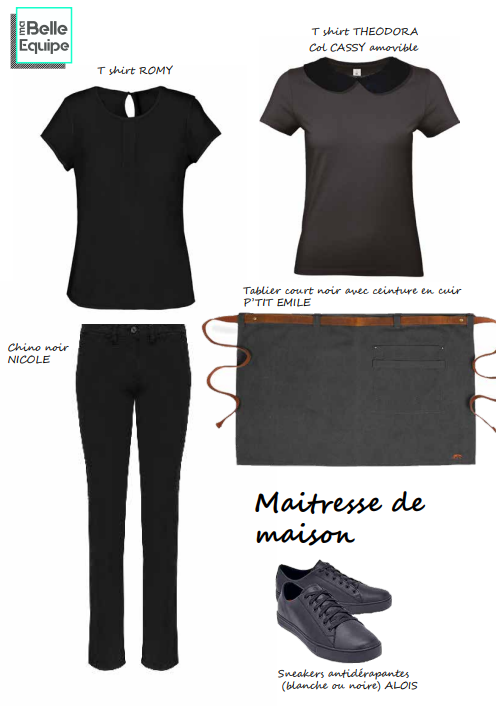 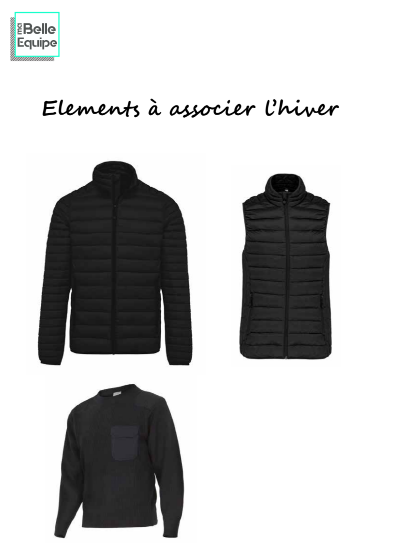 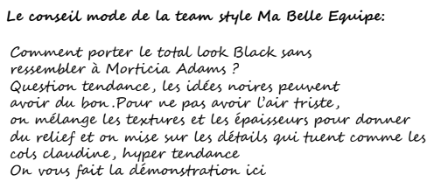 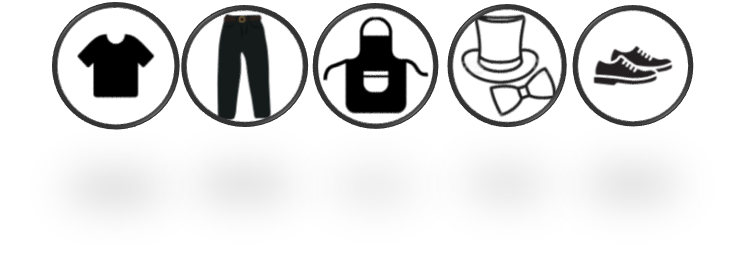 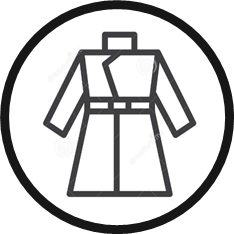 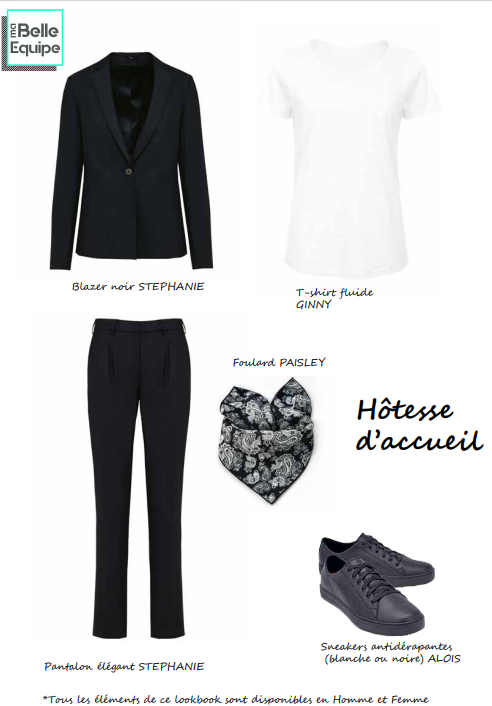 LOOK BOARD

Clique ICI
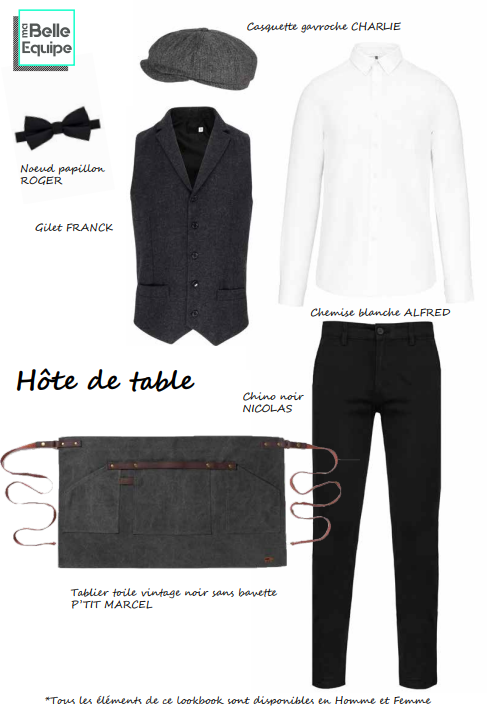 Look
Black & White
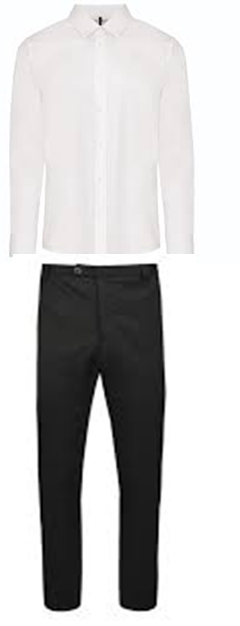 Besoin d’inspiration autour de 
ce look ?...

Clique ICI
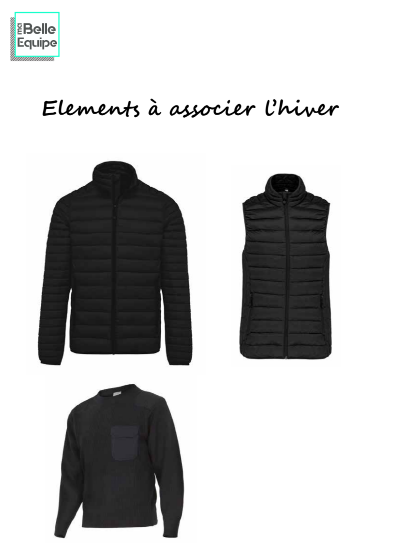 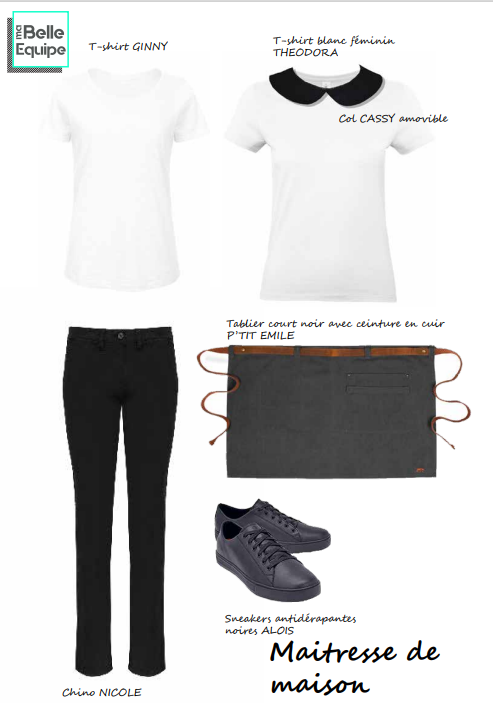 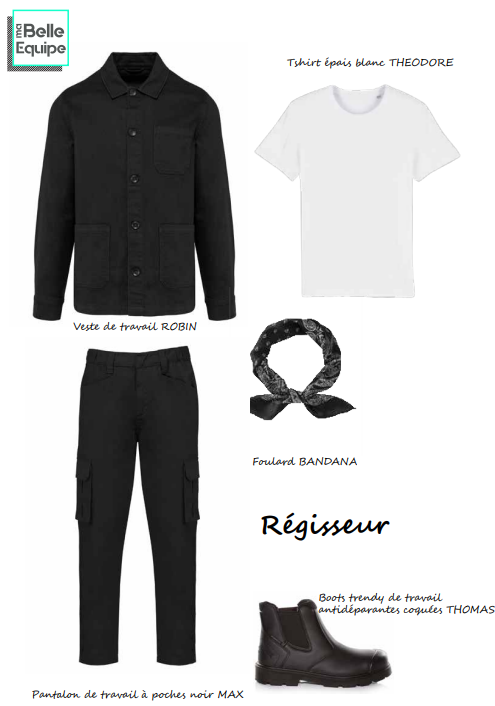 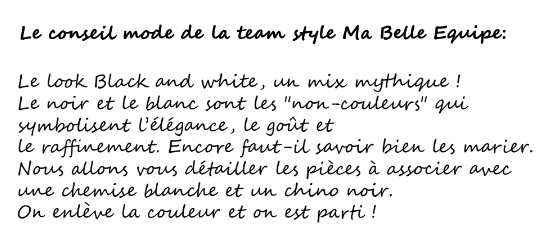 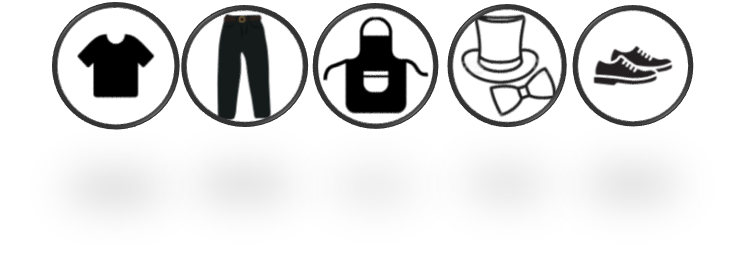 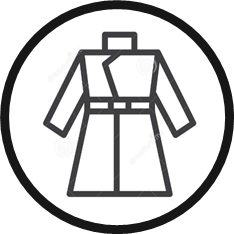 1 / 2
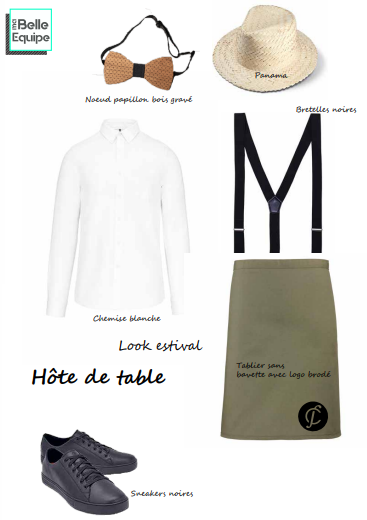 LOOK BOARD

Clique ICI
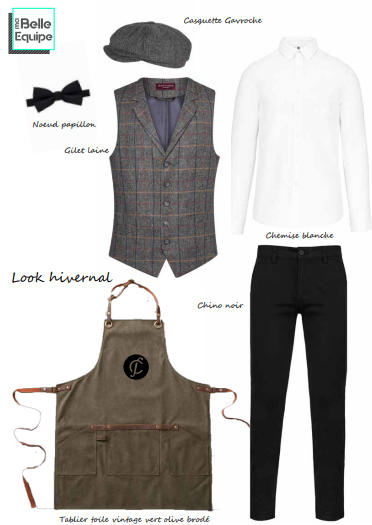 Look
Black & White
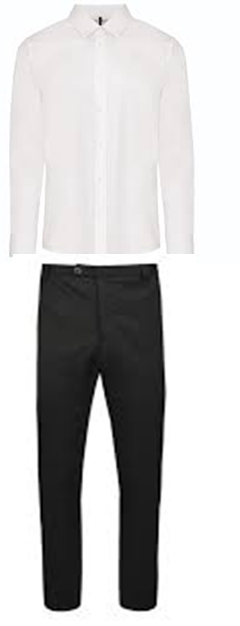 Besoin d’inspiration autour de 
ce look ?...

Clique ICI
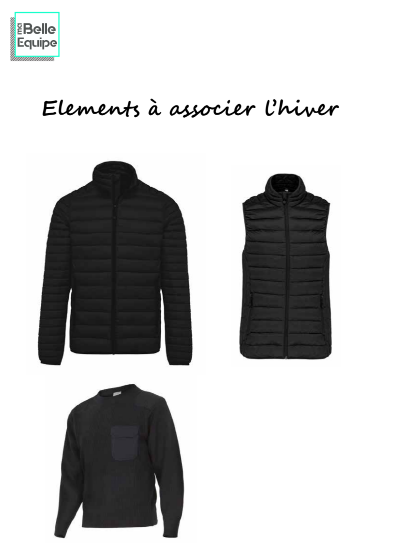 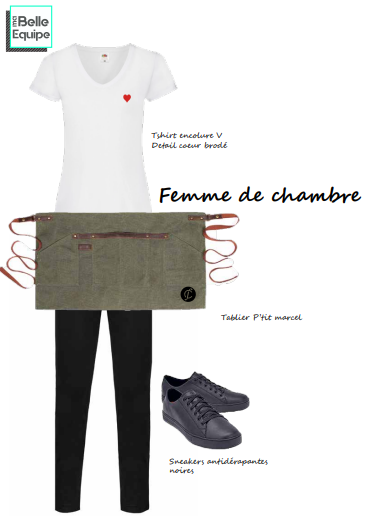 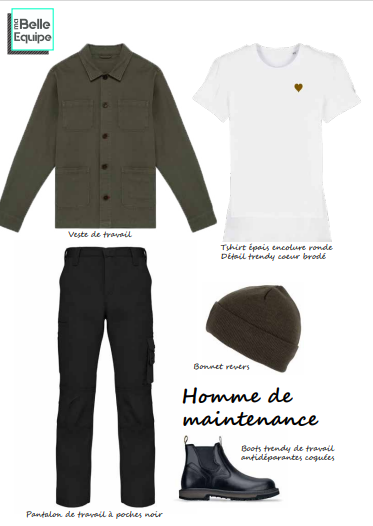 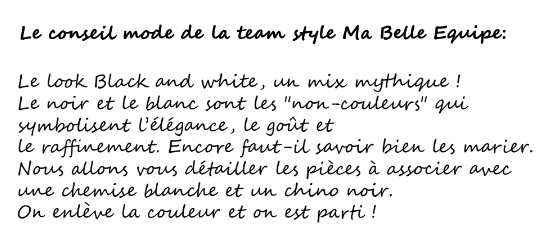 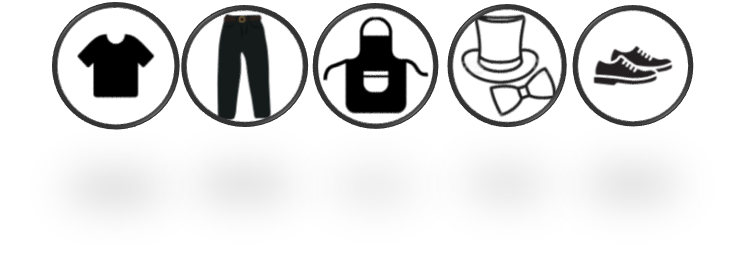 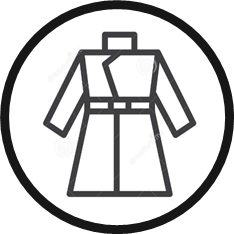 2 / 2
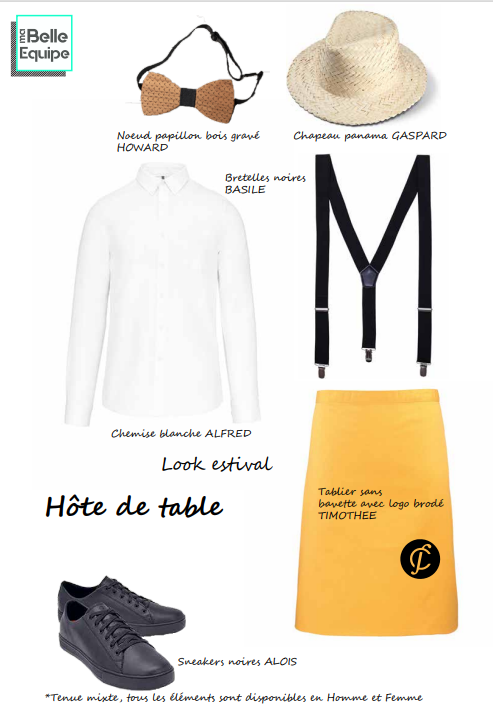 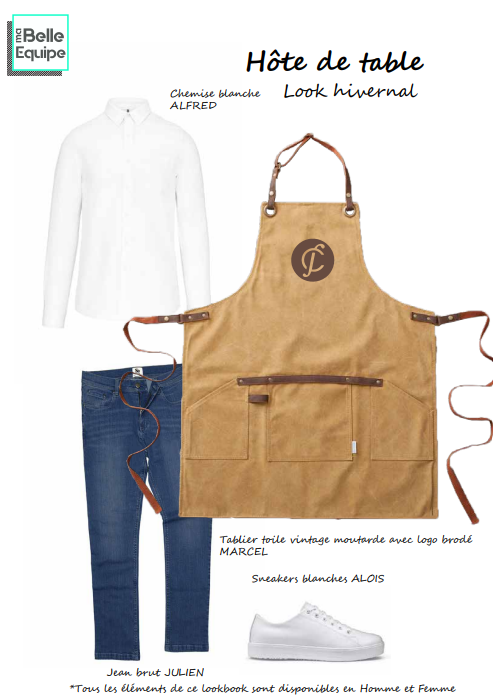 LOOK BOARD

Clique ICI
Look Jean
& Touche de couleur
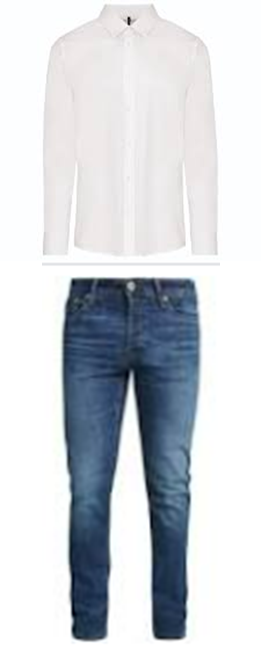 Besoin d’inspiration autour de 
ce look ?...

Clique ICI
Jean & touche de couleur
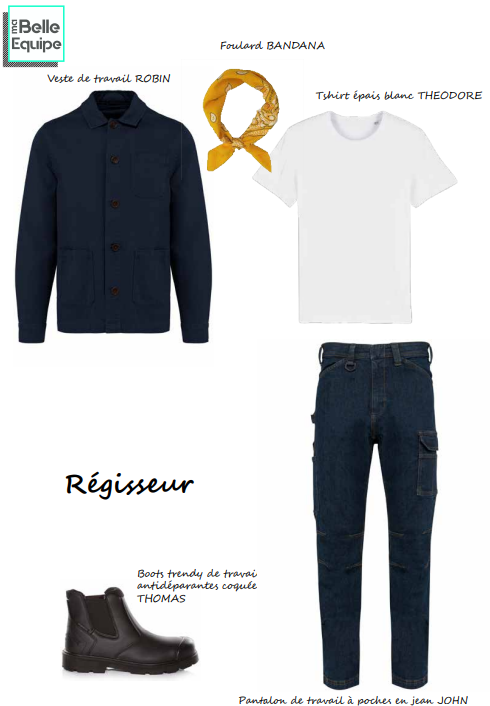 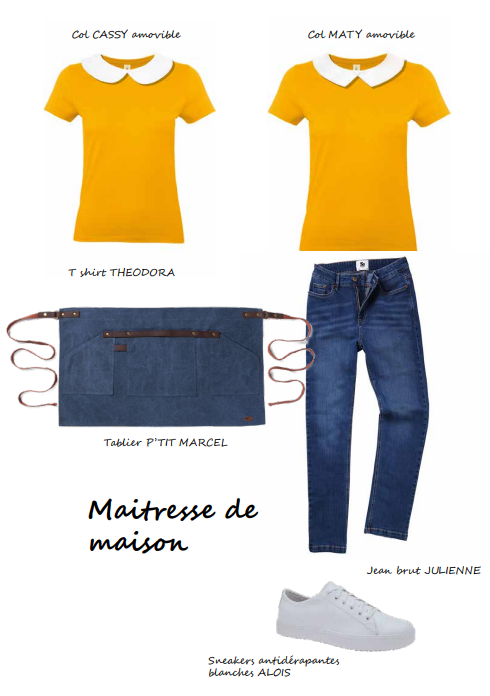 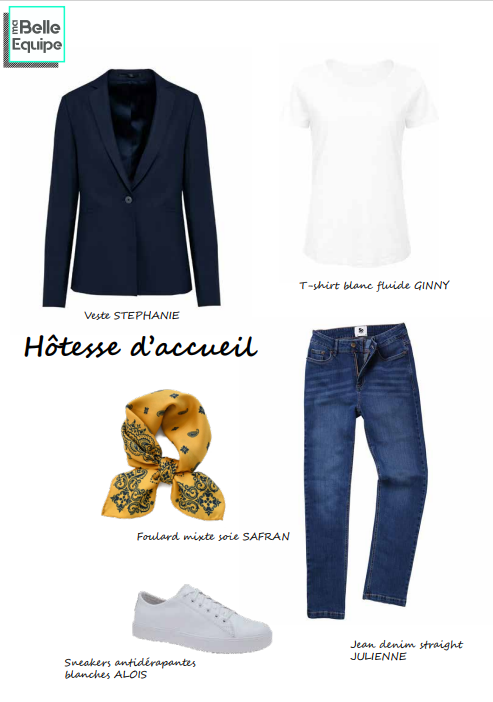 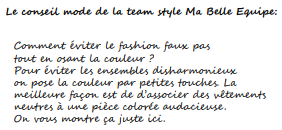 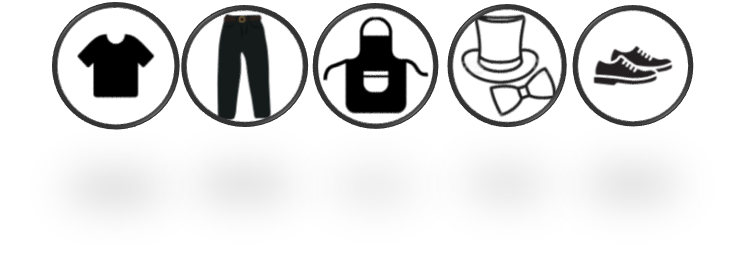 LOOK BOARD

Clique ICI
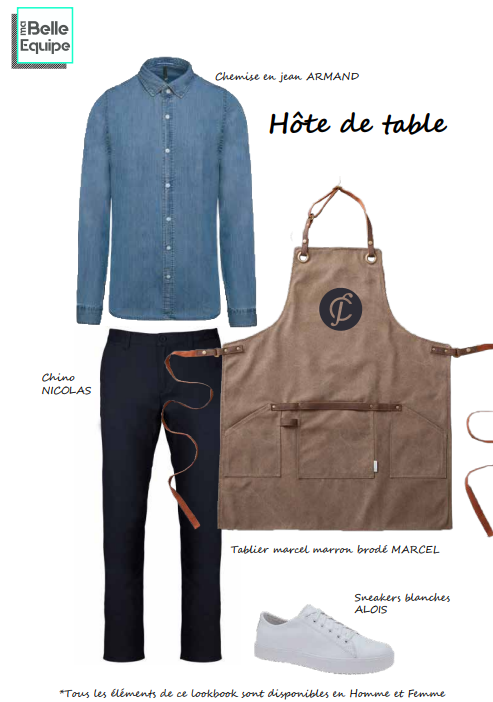 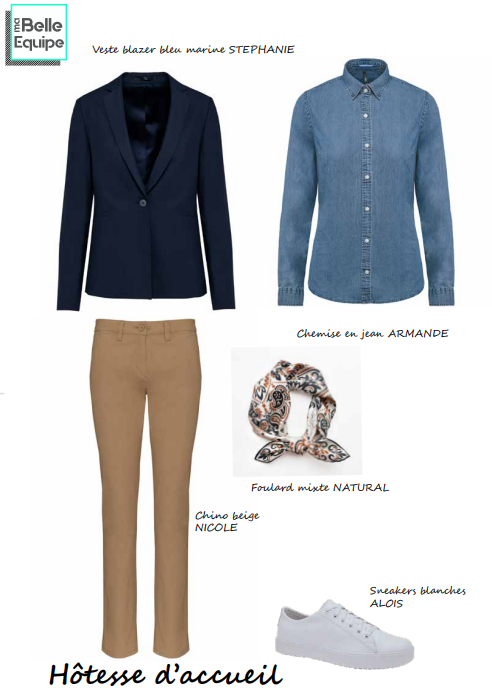 Le chic en
 Jean & Bleu marine
Besoin d’inspiration autour de 
ce look ?...

Clique ICI
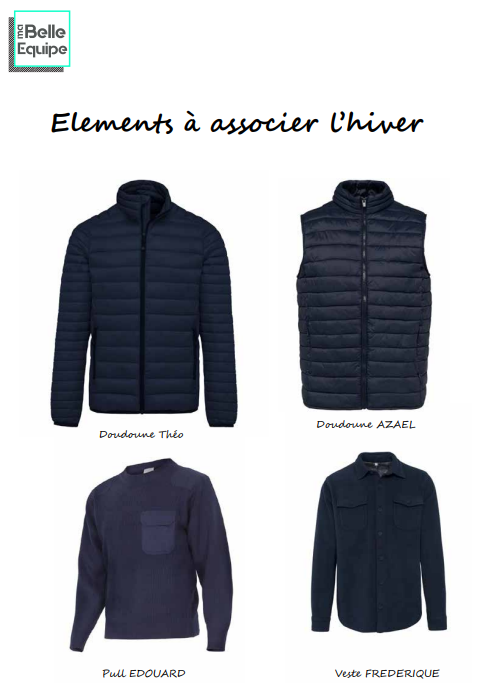 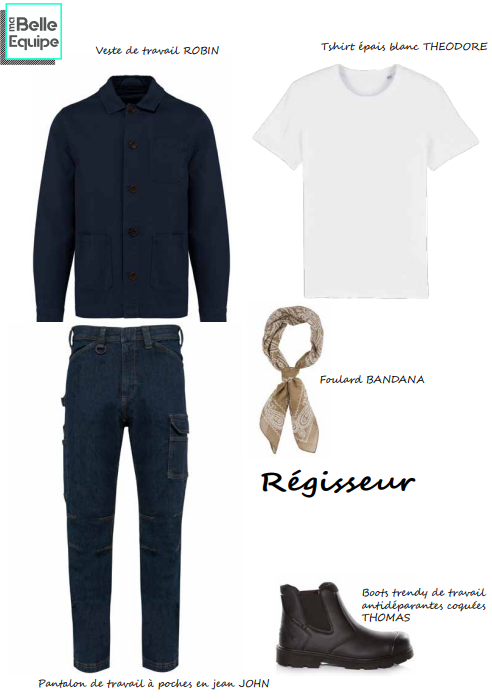 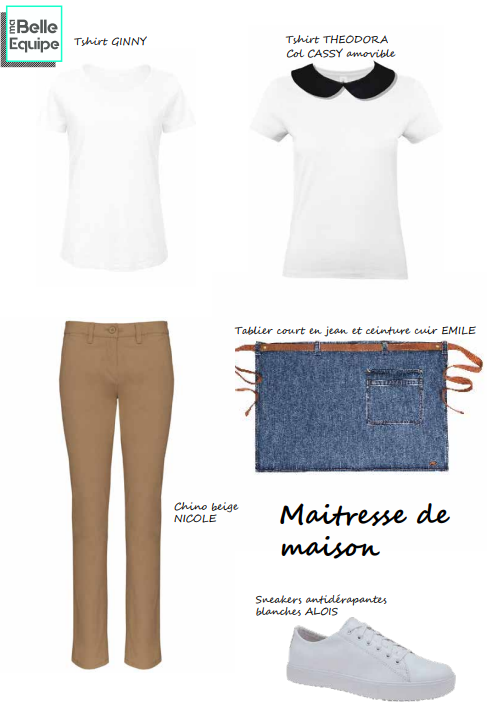 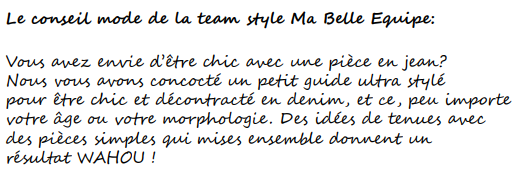 Chic
en jean & Bleu
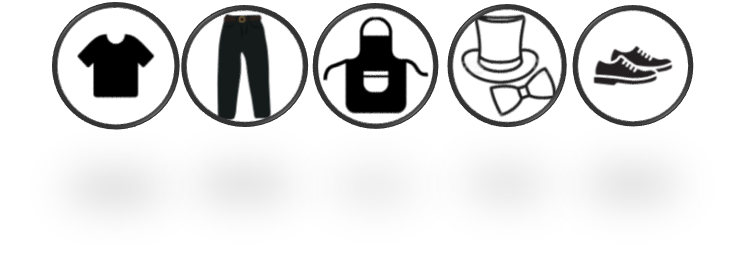 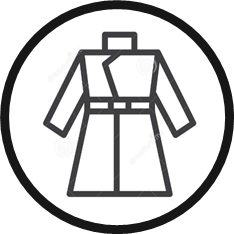 LOOK BOARD

Clique ICI
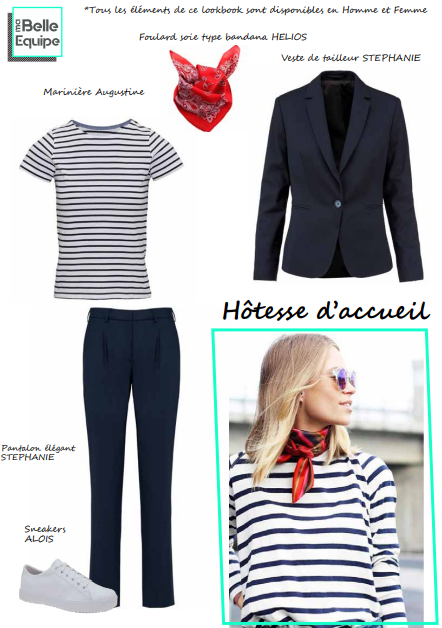 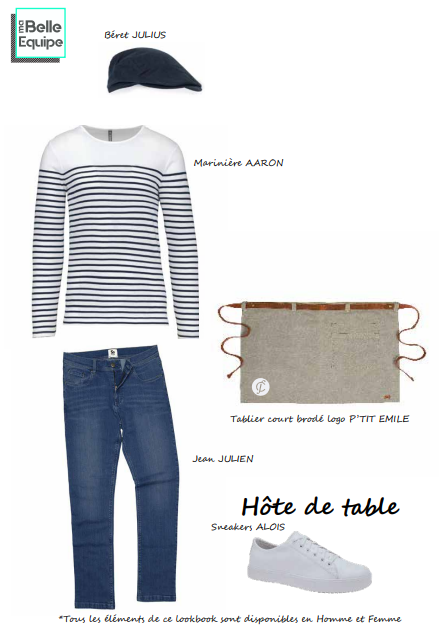 Look
 marinière
Besoin d’inspiration autour de 
ce look ?...

Clique ICI
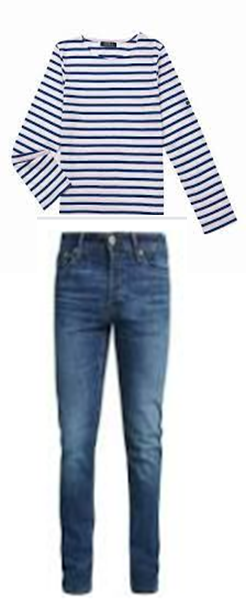 Look marinière
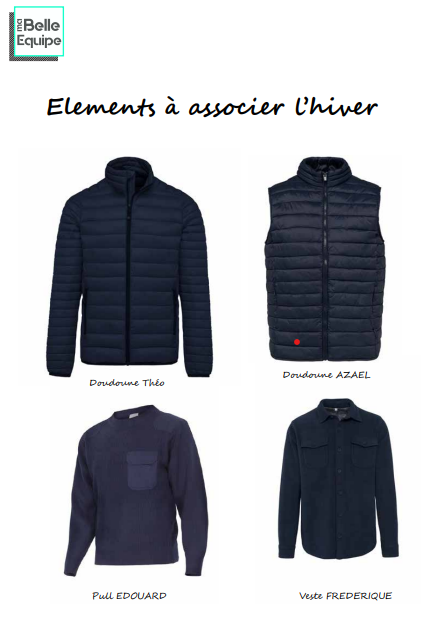 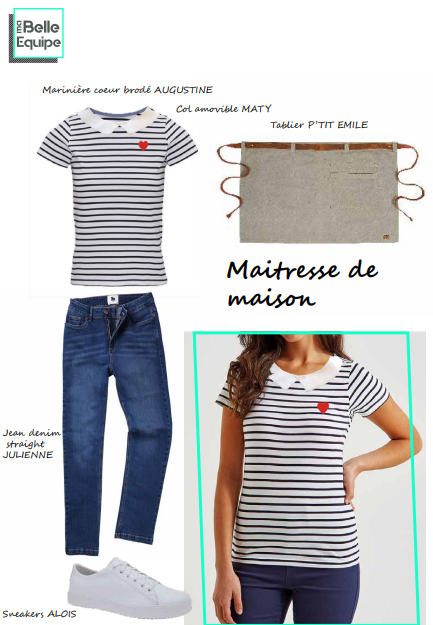 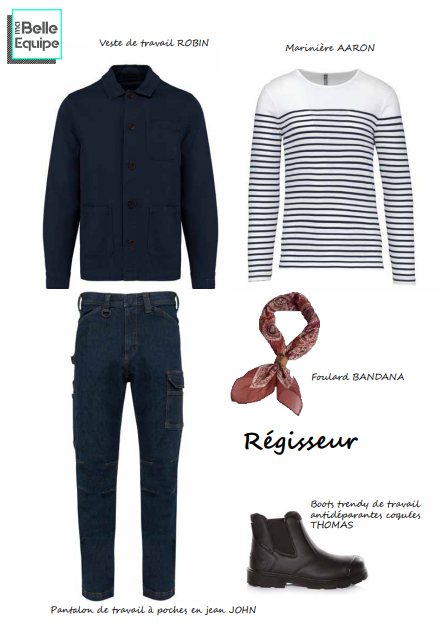 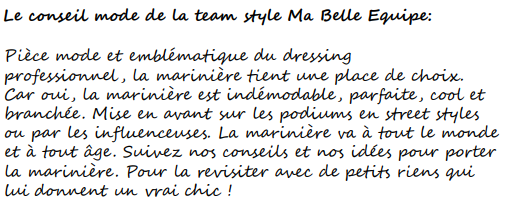 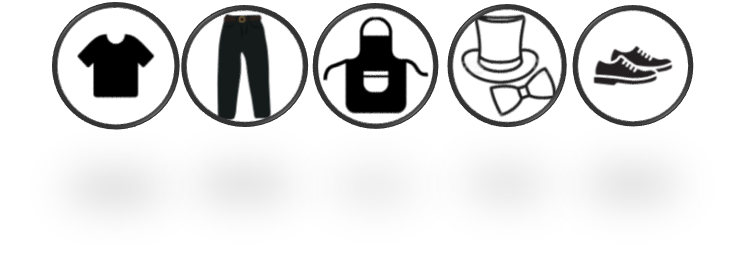 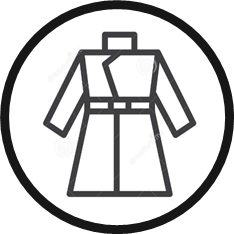 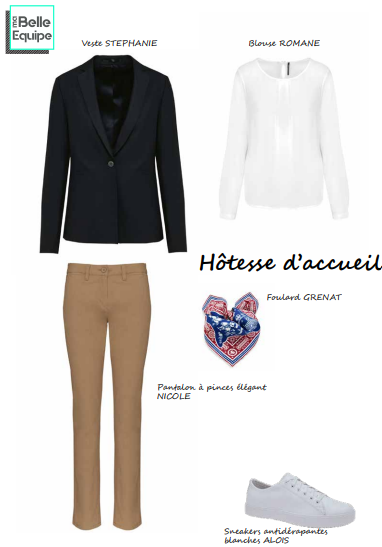 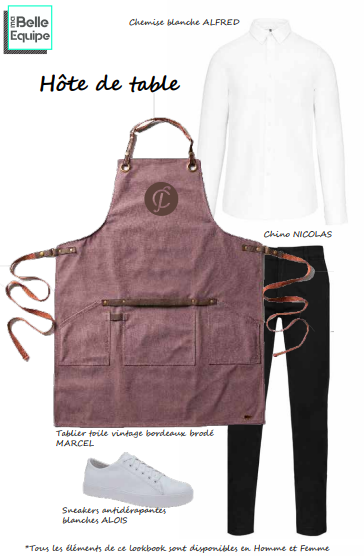 LOOK BOARD

Clique ICI
Le chic
 en bordeaux
Besoin d’inspiration autour de 
ce look ?...

Clique ICI
Chic
en bordeaux
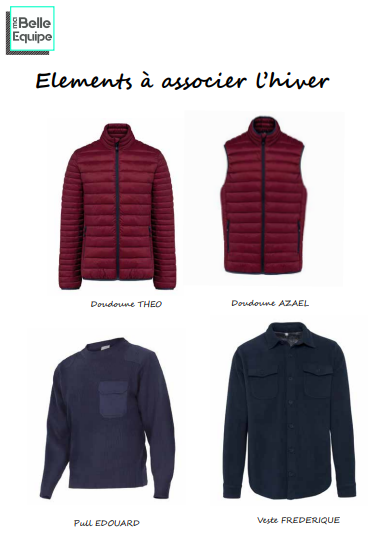 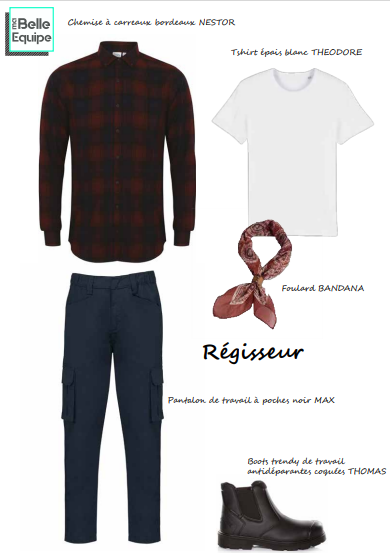 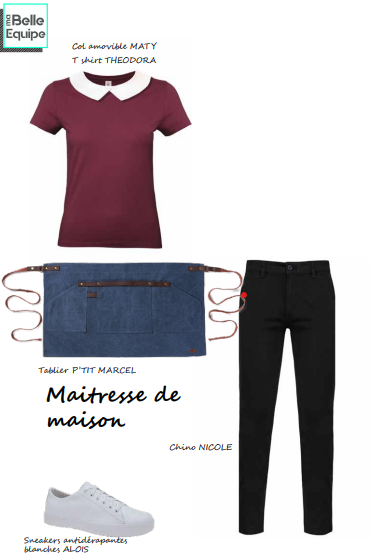 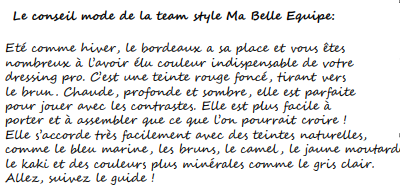 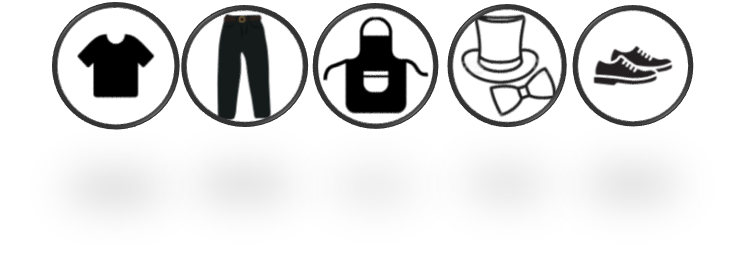 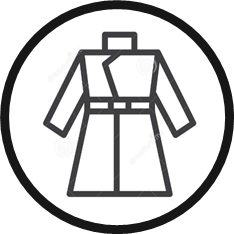 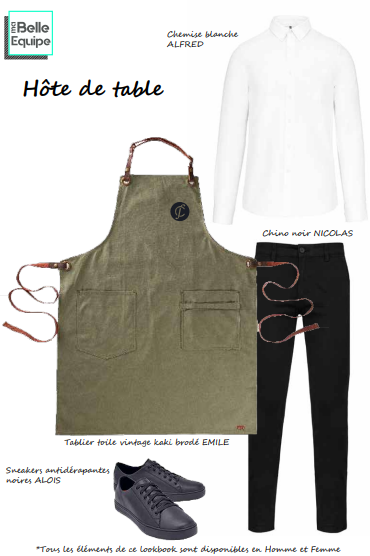 LOOK BOARD

Clique ICI
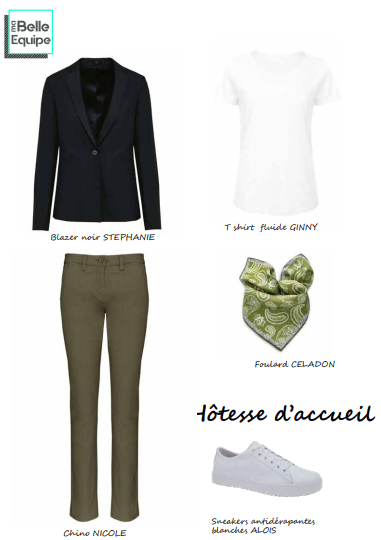 Le chic
 en kaki
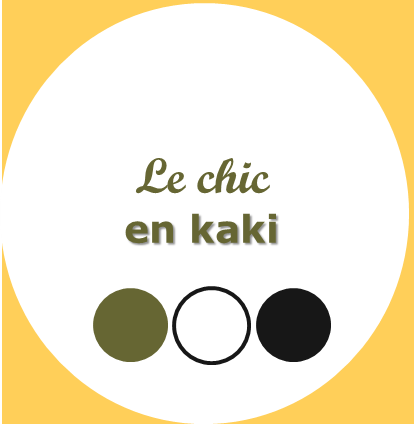 Besoin d’inspiration autour de 
ce look ?...

Clique ICI
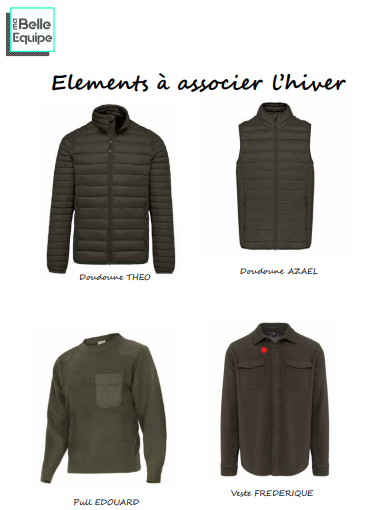 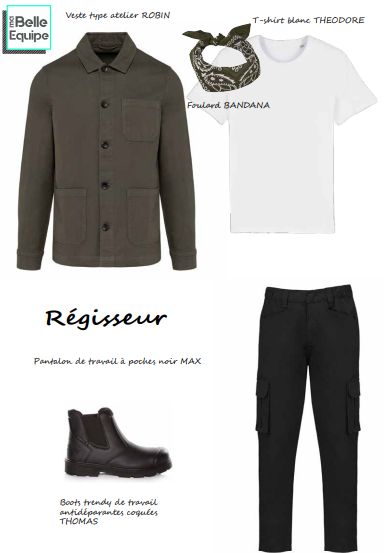 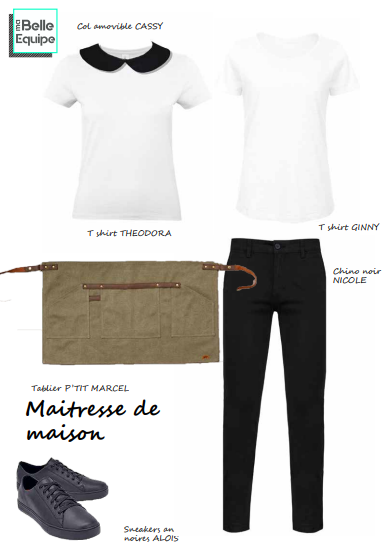 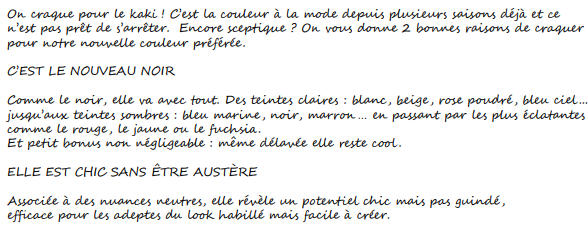 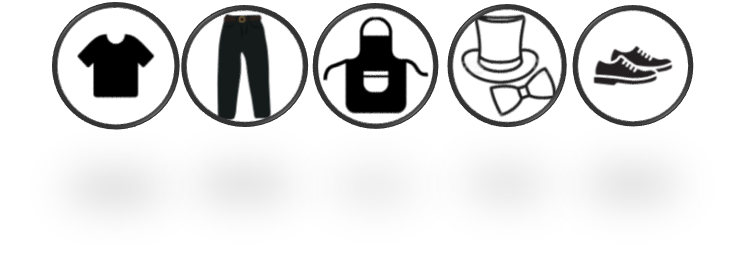 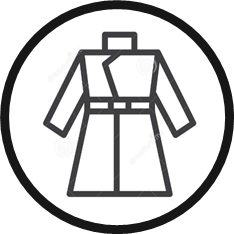 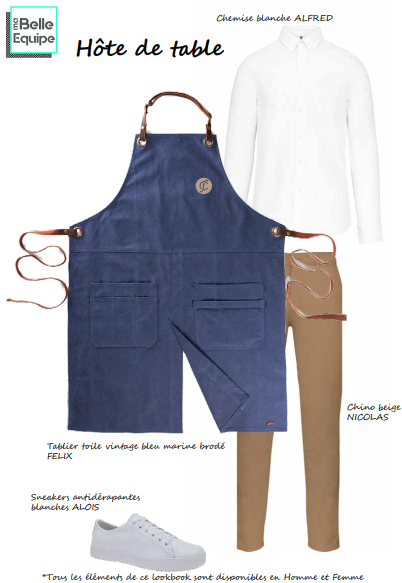 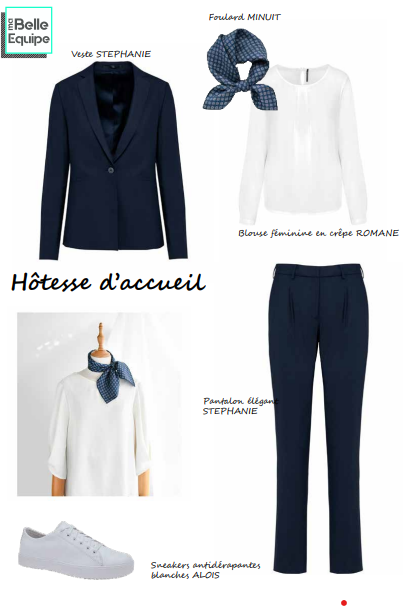 LOOK BOARD

Clique ICI
Le chic
en bleu marine
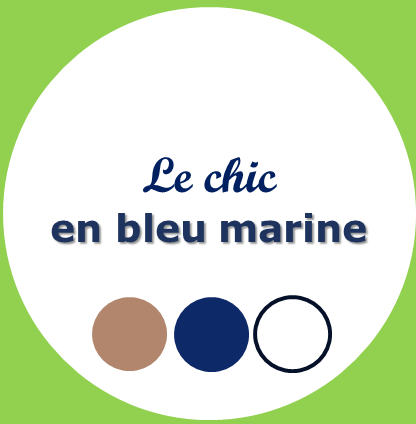 Besoin d’inspiration autour de 
ce look ?...

Clique ICI
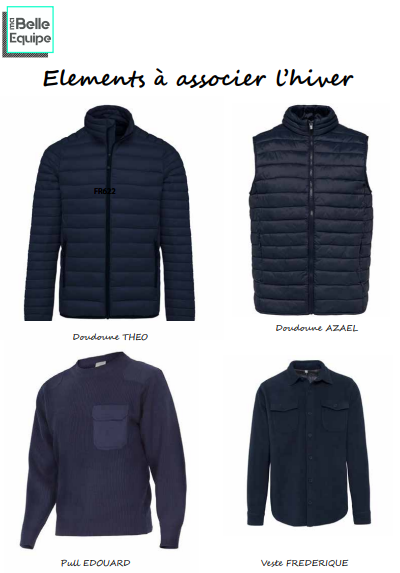 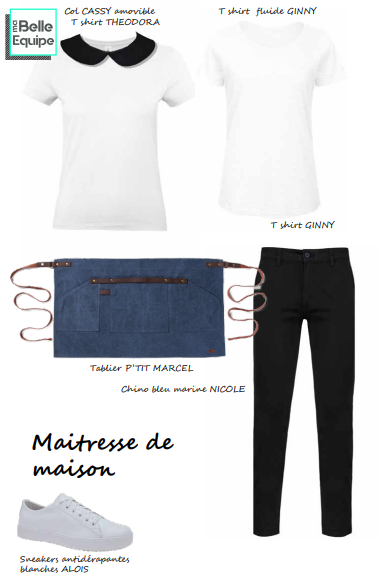 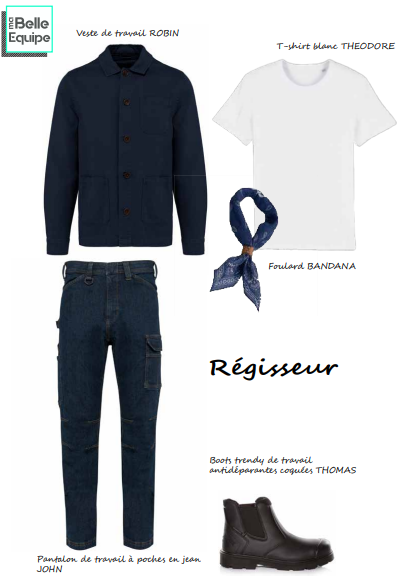 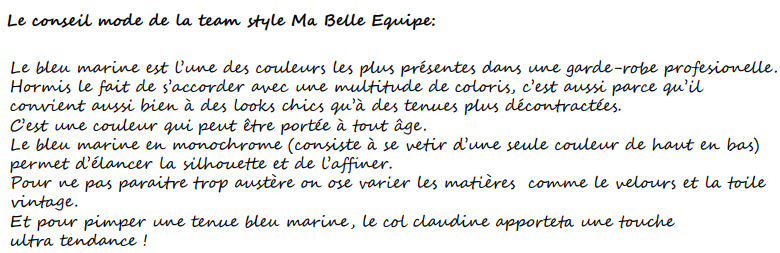 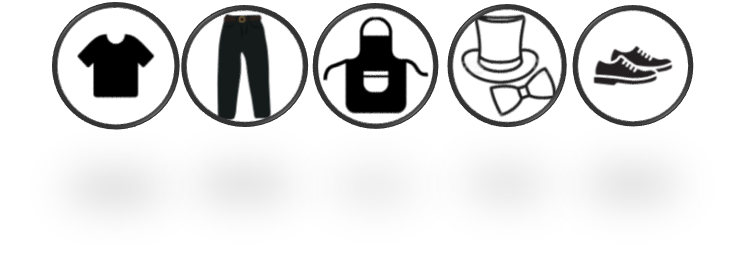 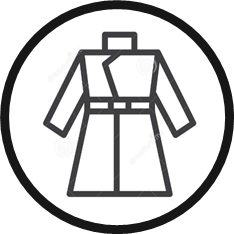 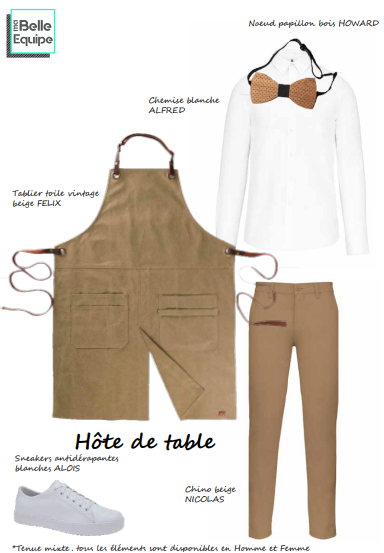 LOOK BOARD

Clique ICI
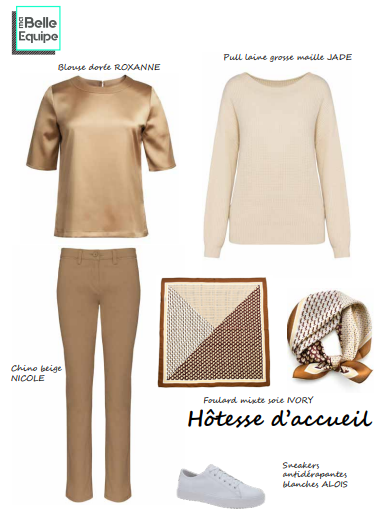 Le chic
en beige
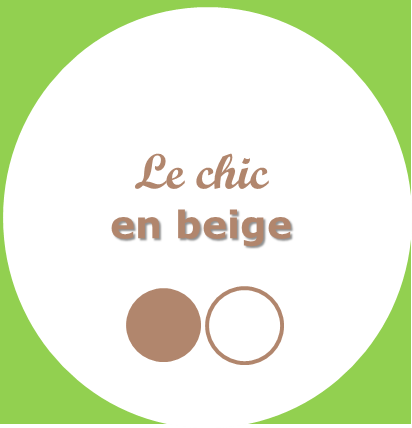 Besoin d’inspiration autour de 
ce look ?...

Clique ICI
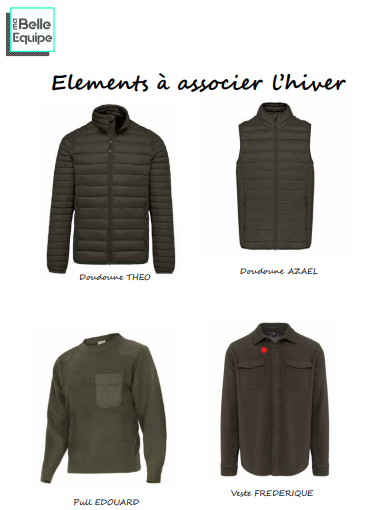 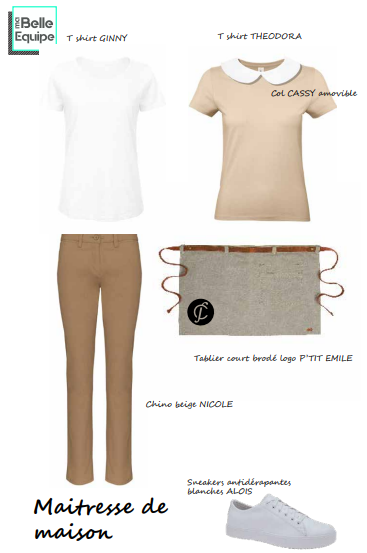 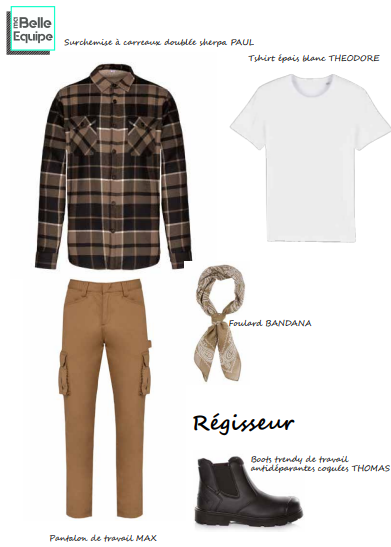 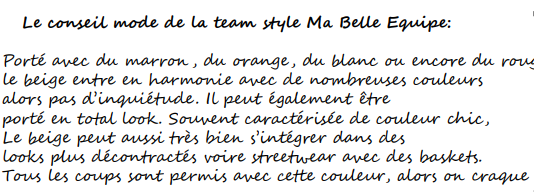 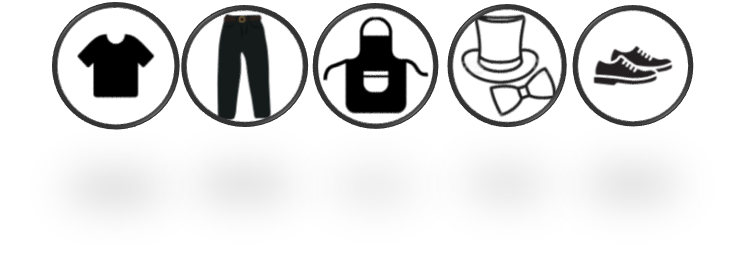 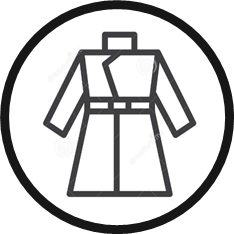 Hauts femme
blouses
chemise
polo
T.shirt
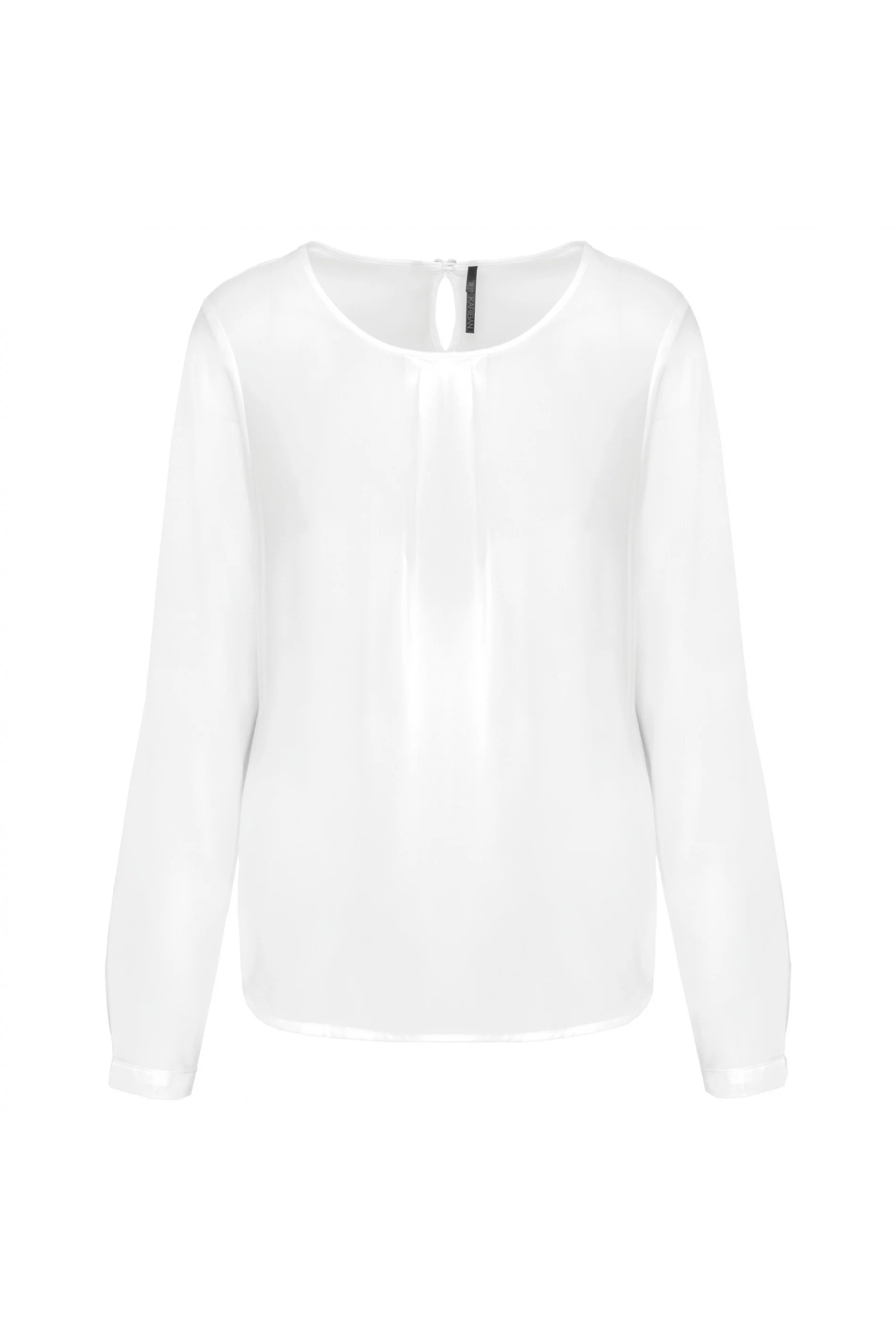 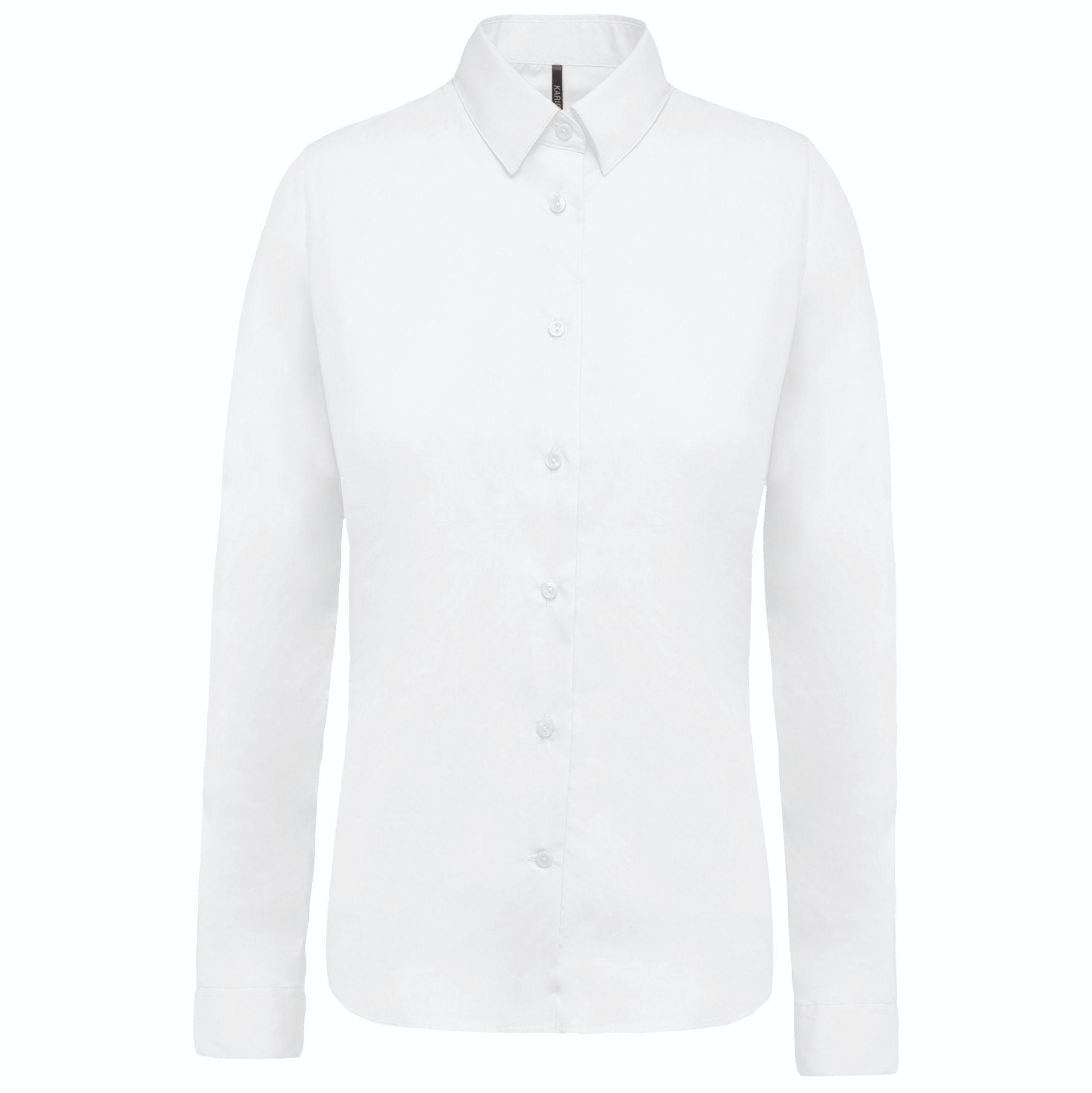 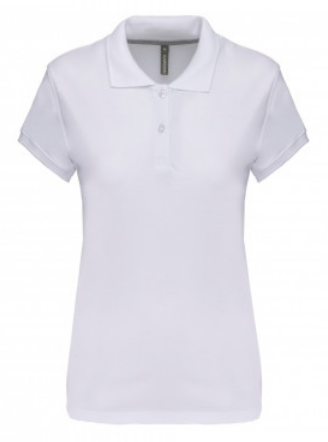 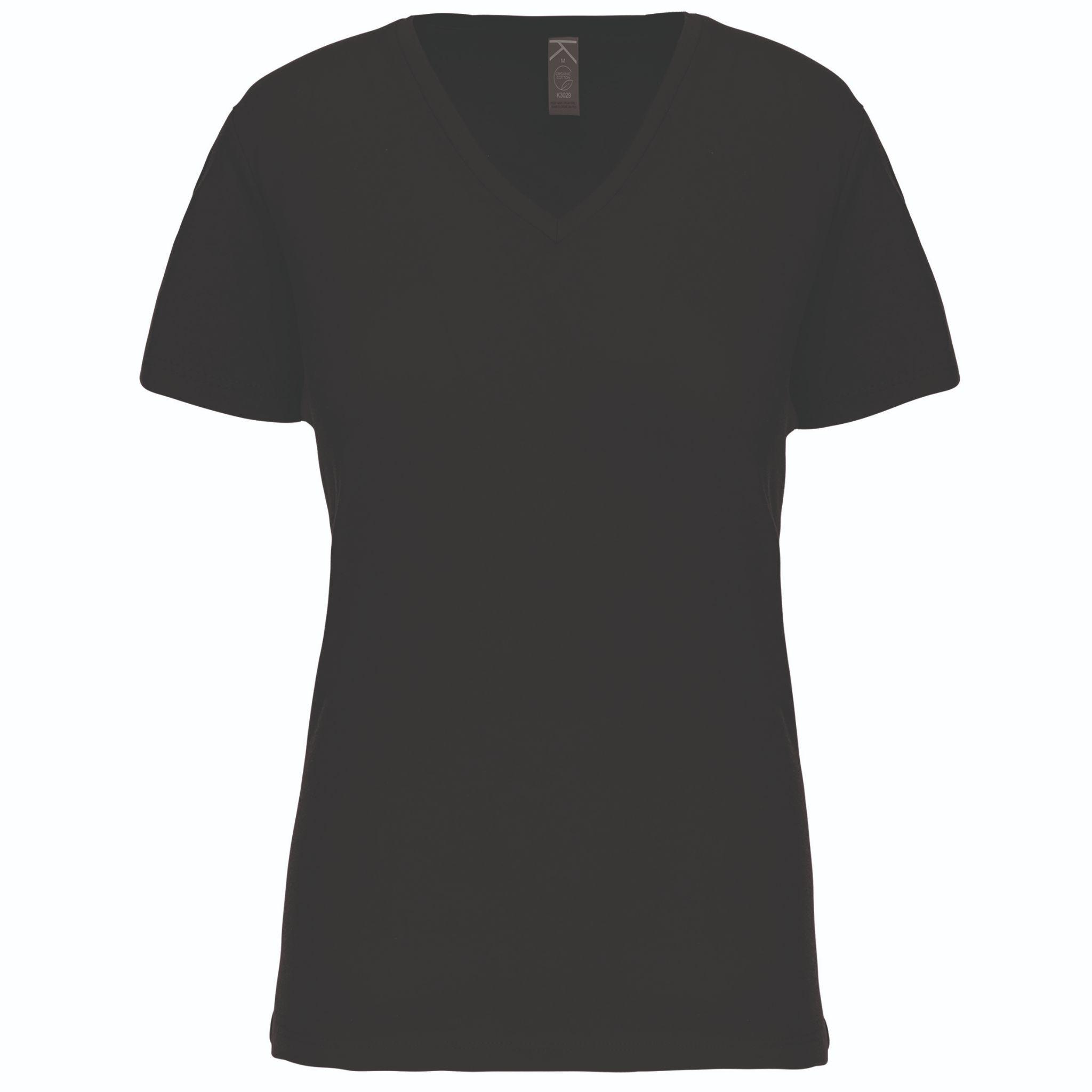 Chemise
AUDREY
Col V 
ALBERTE
13 coloris
EDMONDE 
cintré 100% coton
ROMANE
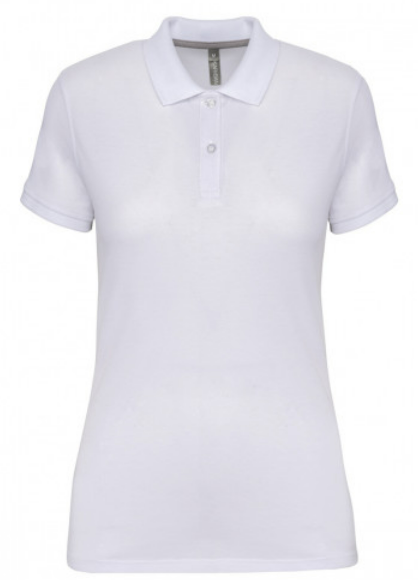 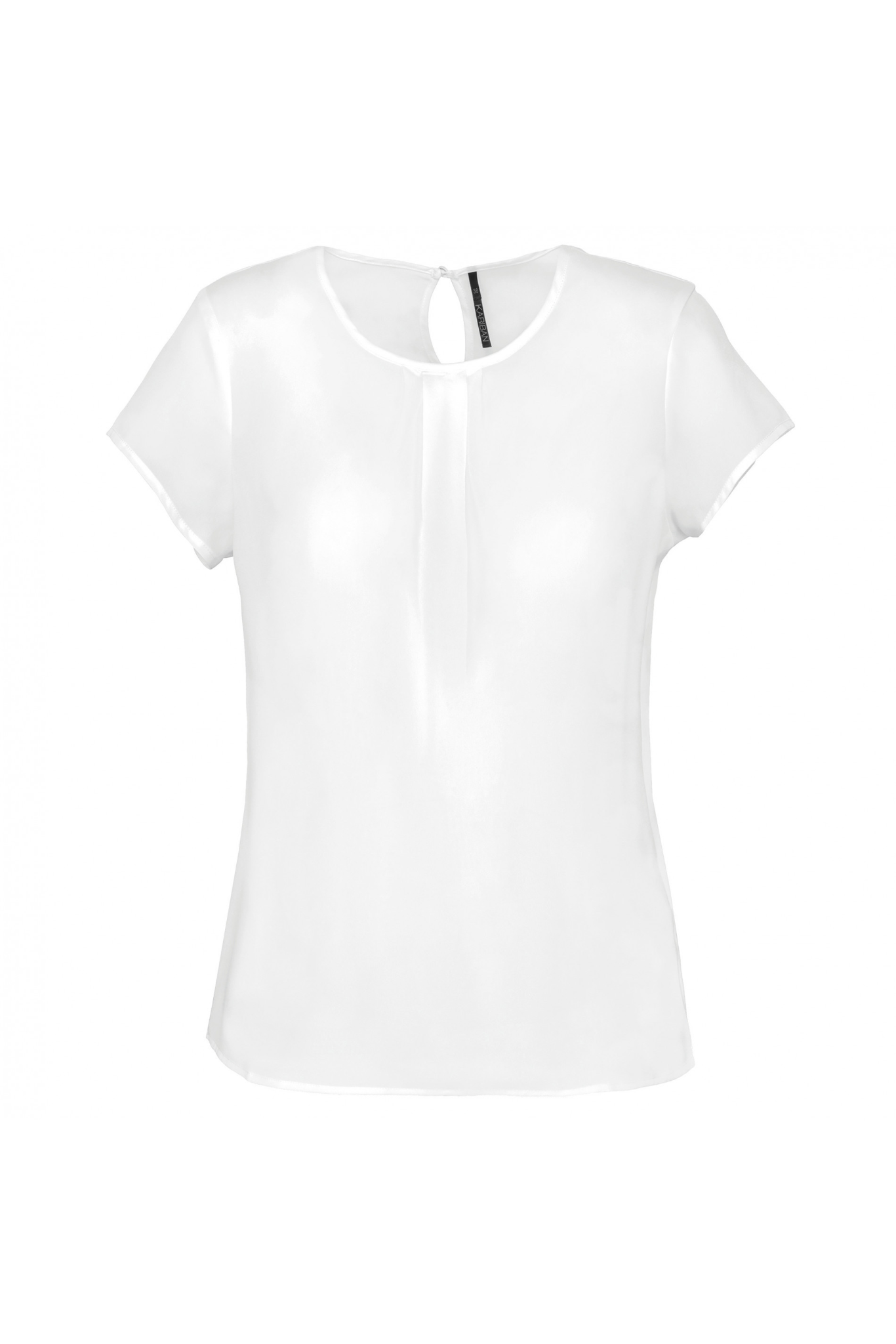 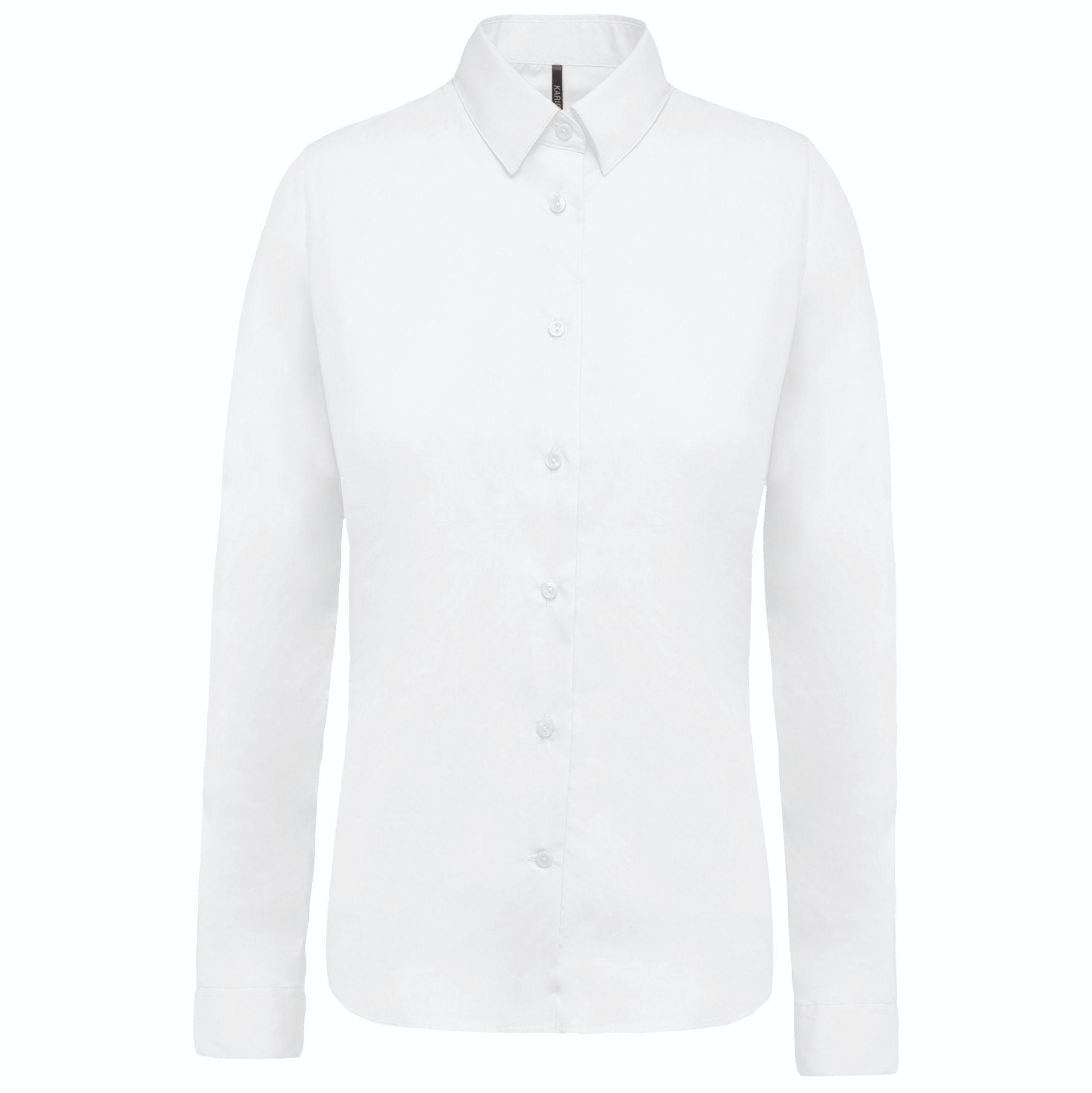 Les hauts
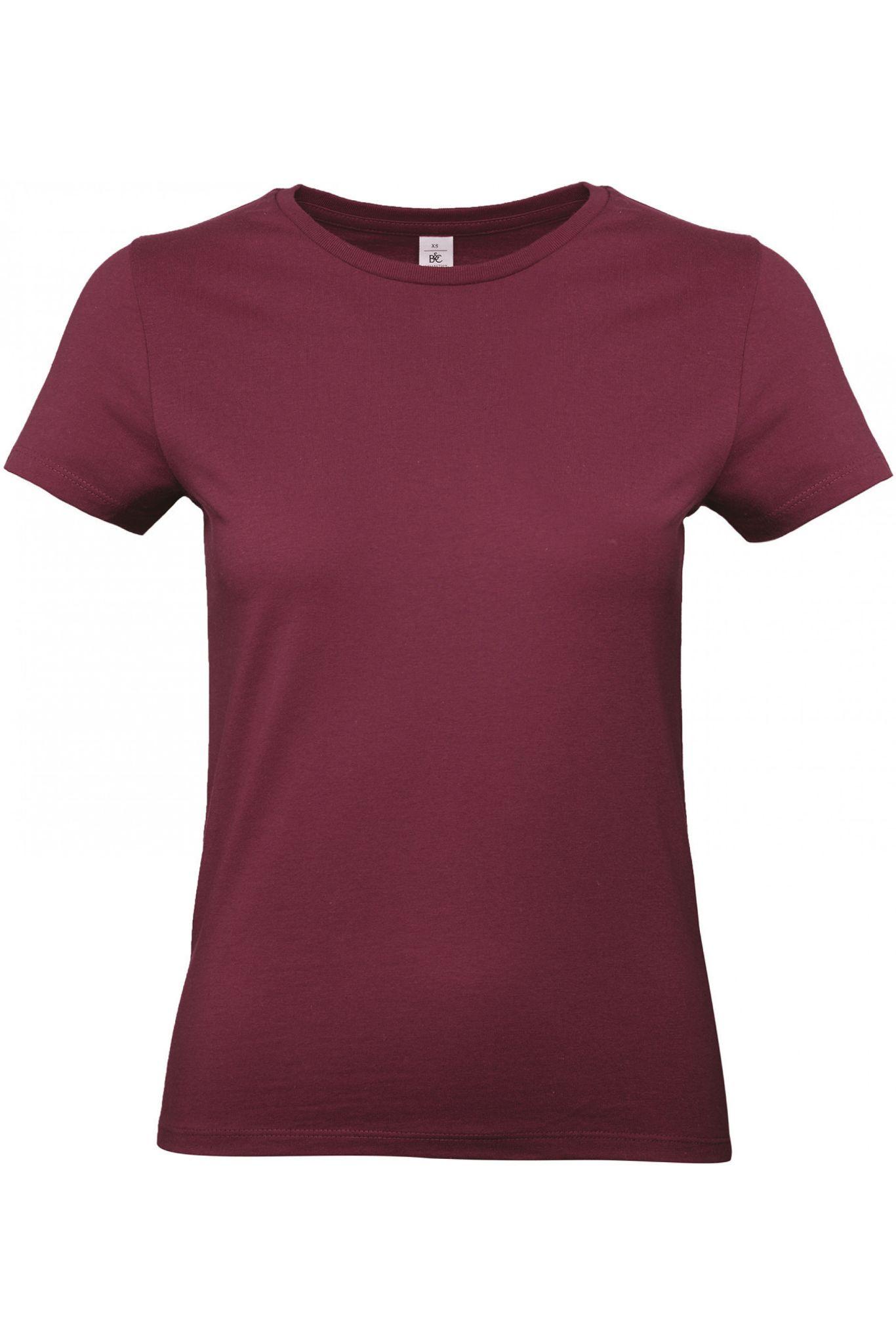 DENISE
cintré polycoton
Chemise 
Lin-Coton AXELLE
Col rond 
THEODORA
40 coloris
ROMY
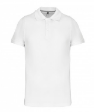 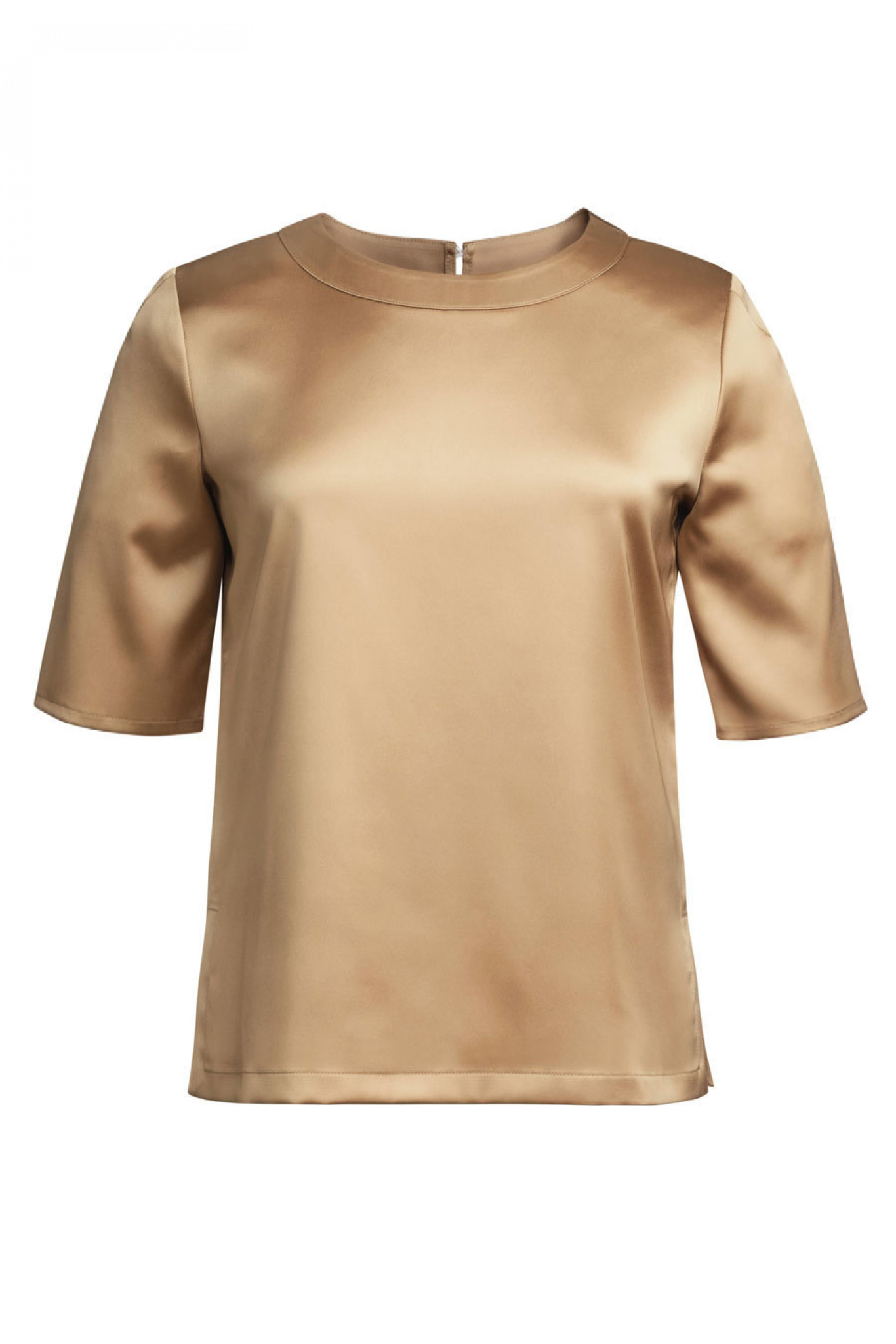 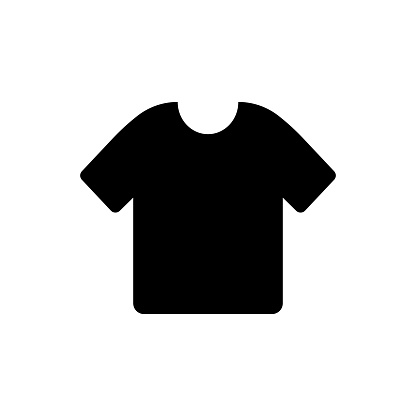 EDMOND
Coupe droite 
100% coton
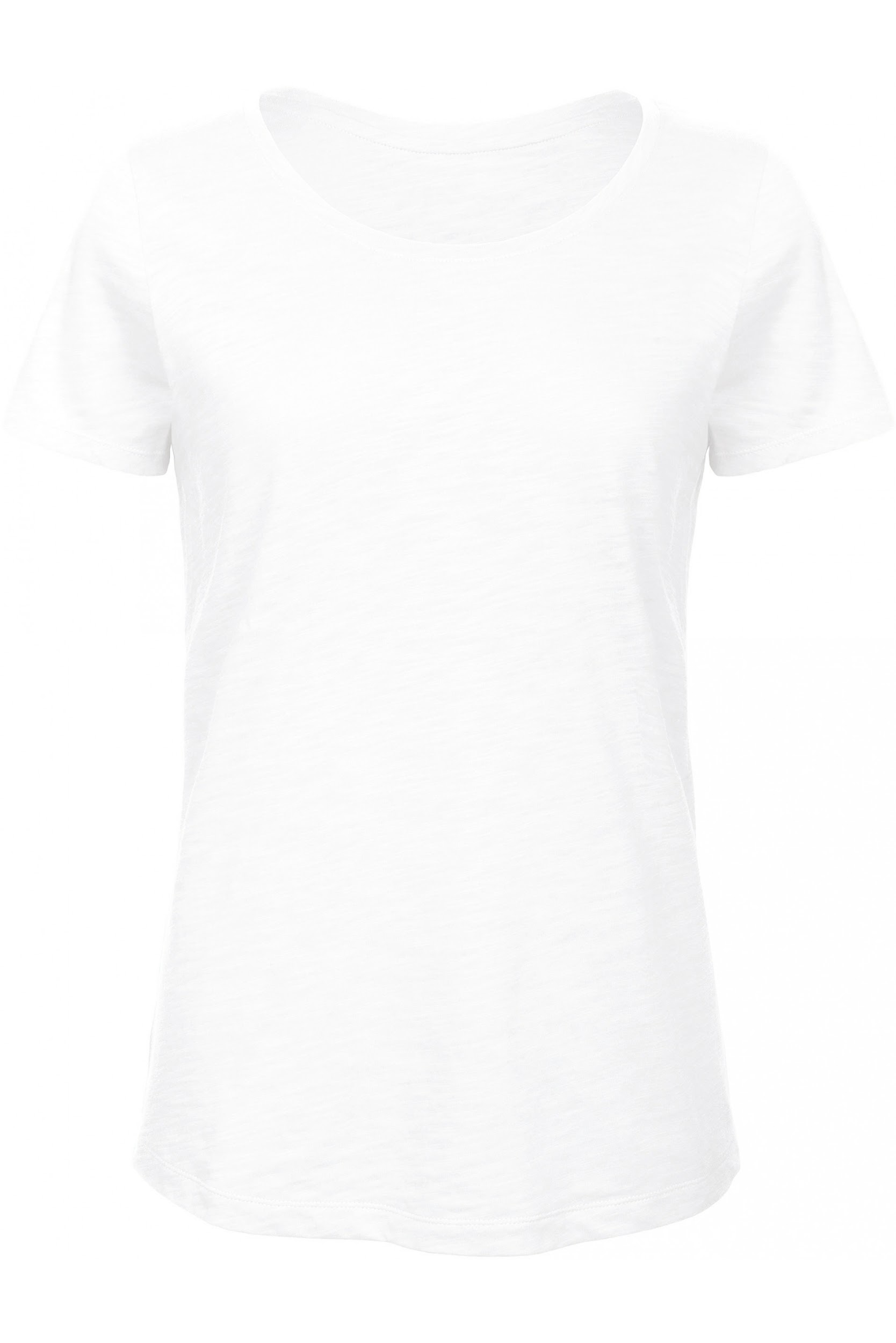 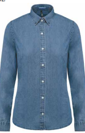 Fluide
GINNY
ROXANE
Chemise
ARMANDE
Hauts homme
gilet
chemise
polo
T.shirt
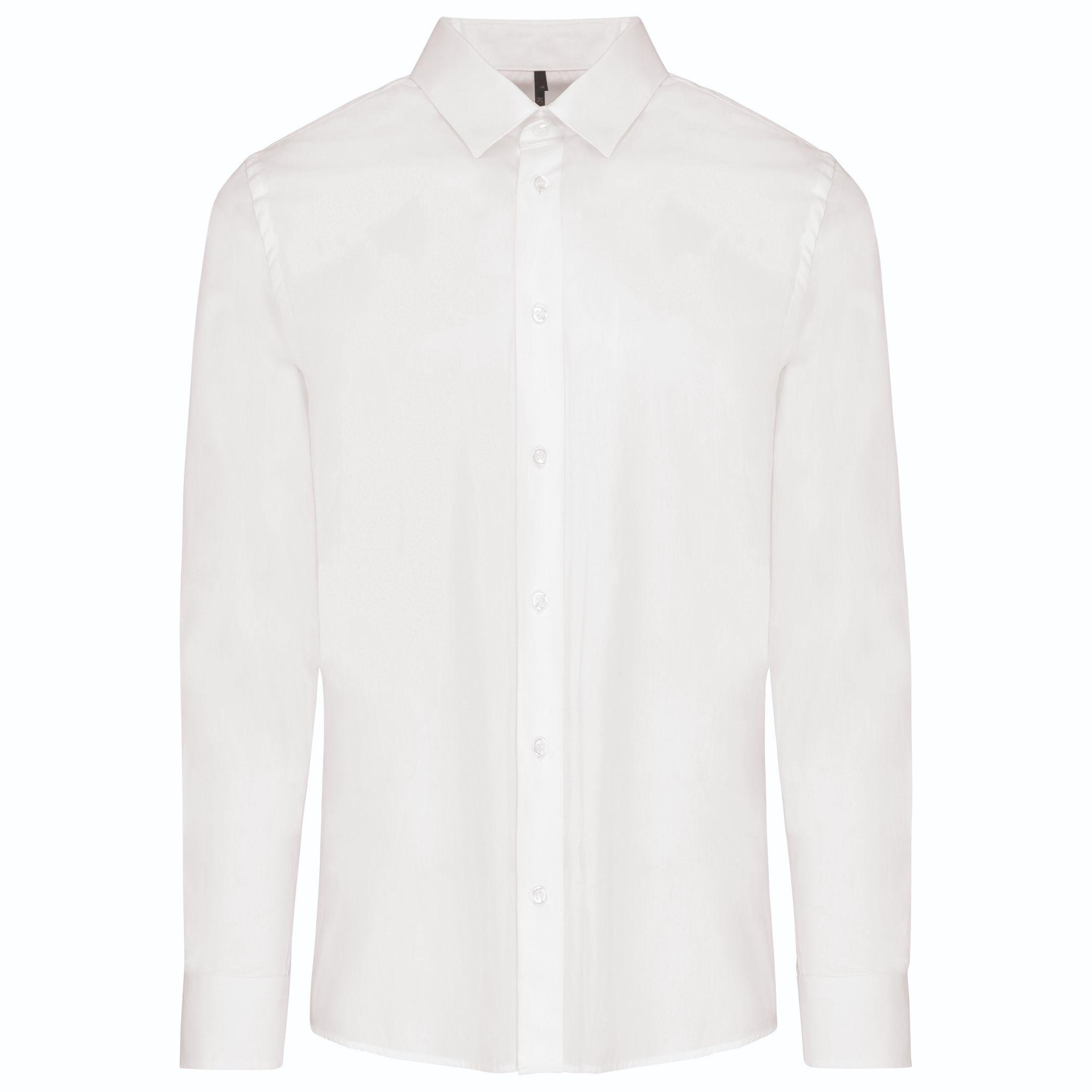 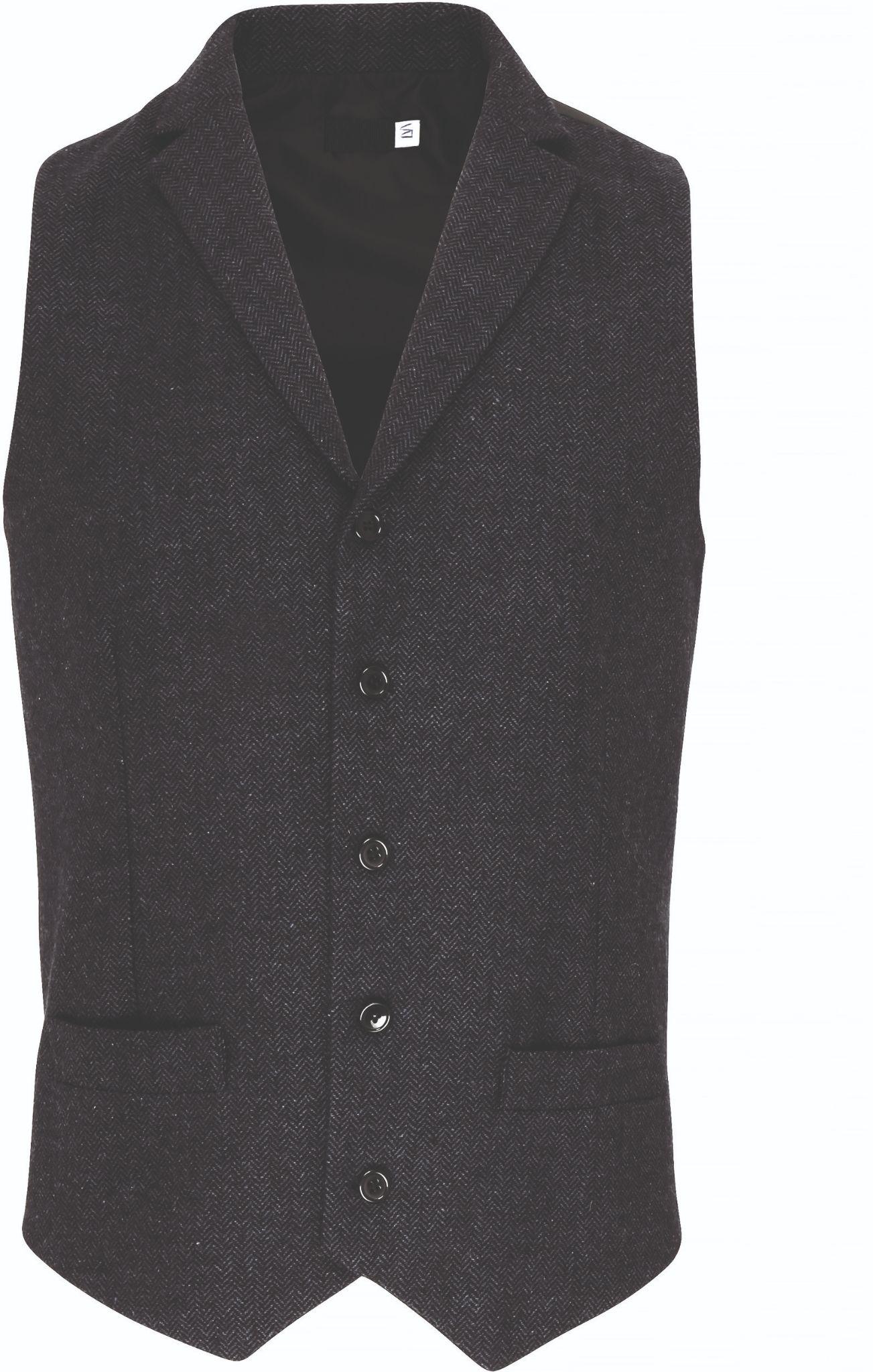 Chemise
ALFRED
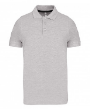 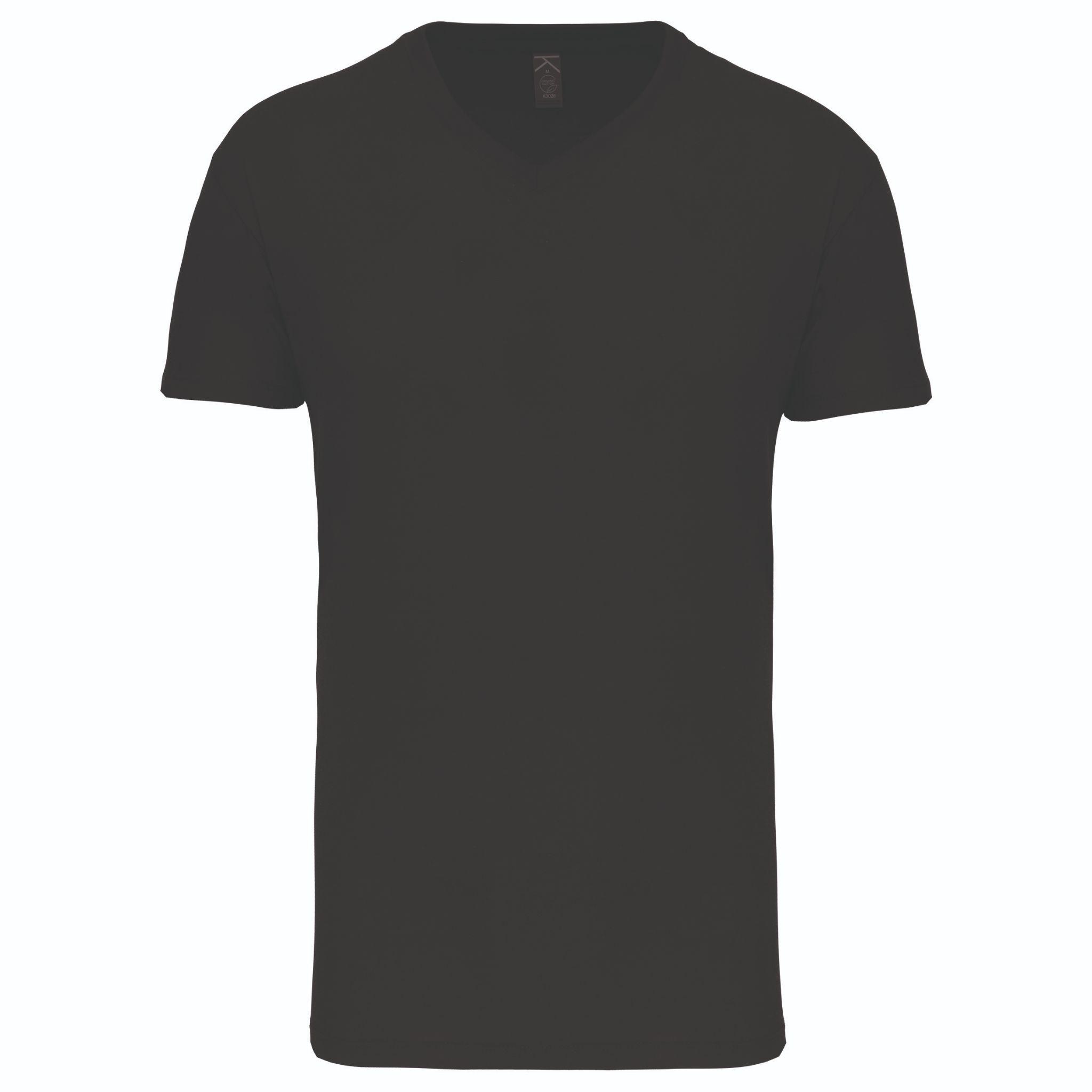 Gilet
FRANCK
DENIS
Coupe droite
polycoton
Col V 
ALBERT
13 coloris
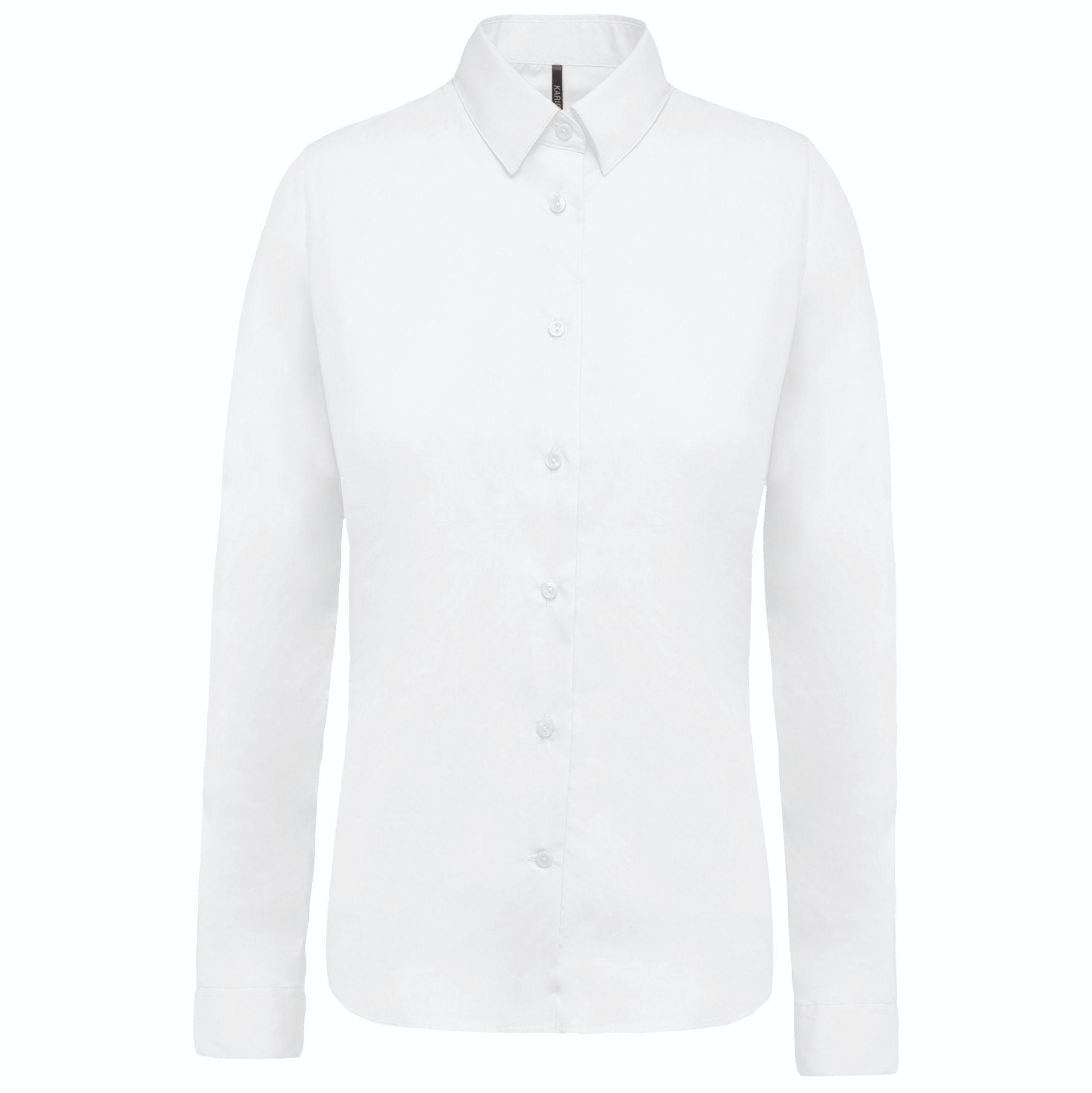 Chemise 
Lin-Coton AXEL
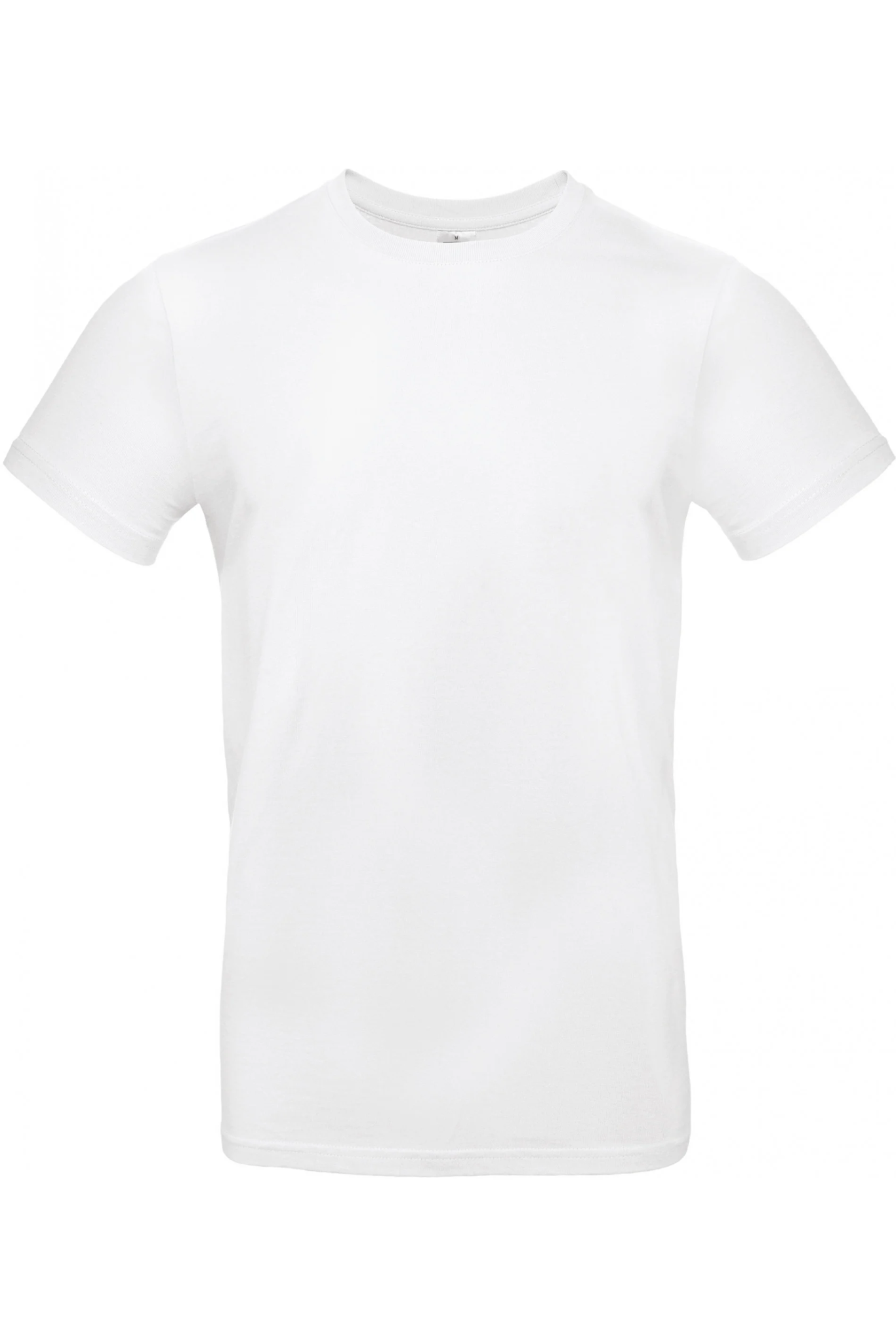 Col rond 
THEODORE
40 coloris
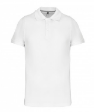 EDMOND
Coupe droite 
100% coton
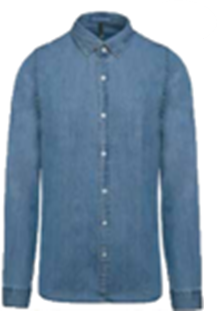 Chemise
ARMAND
Pantalon femme
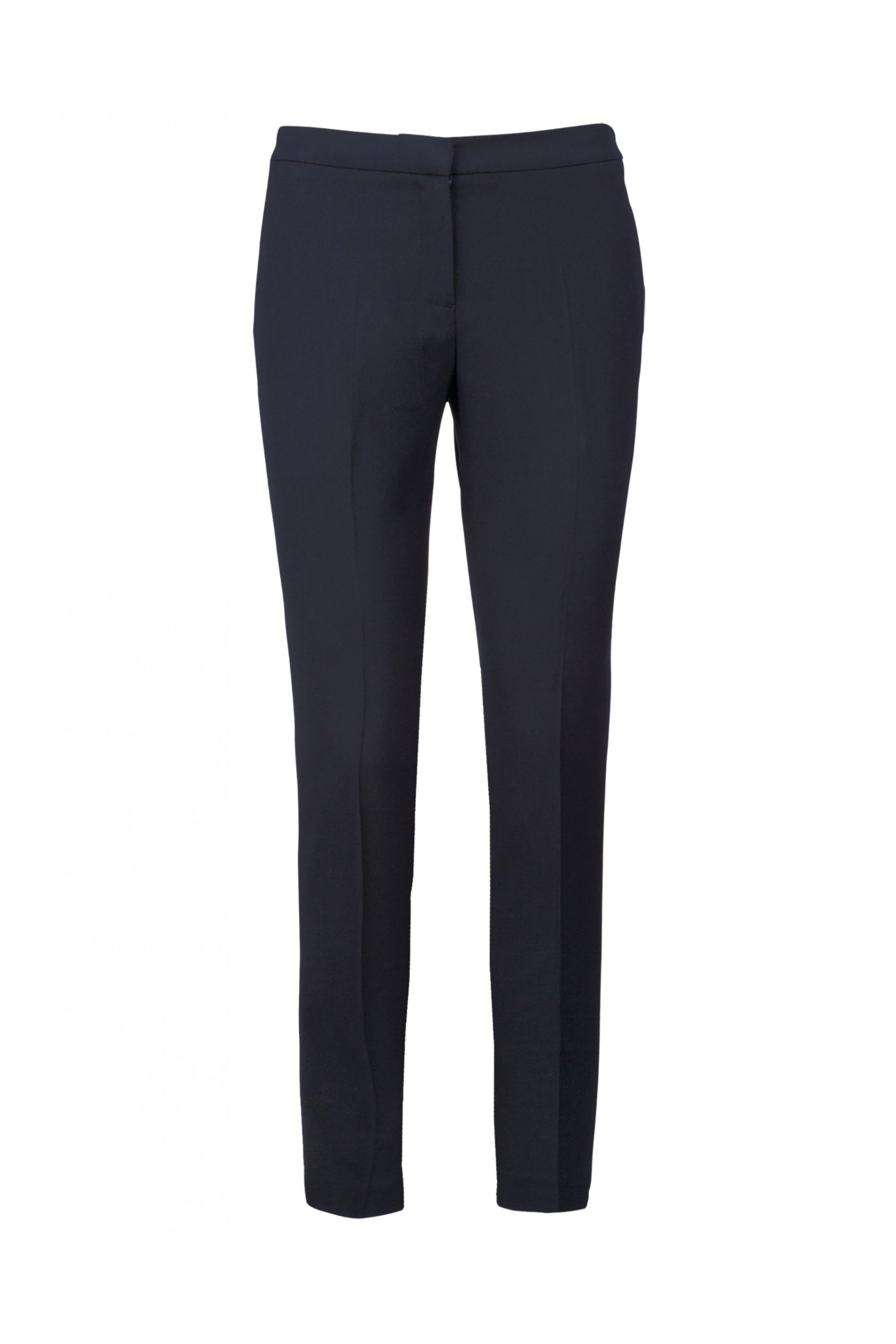 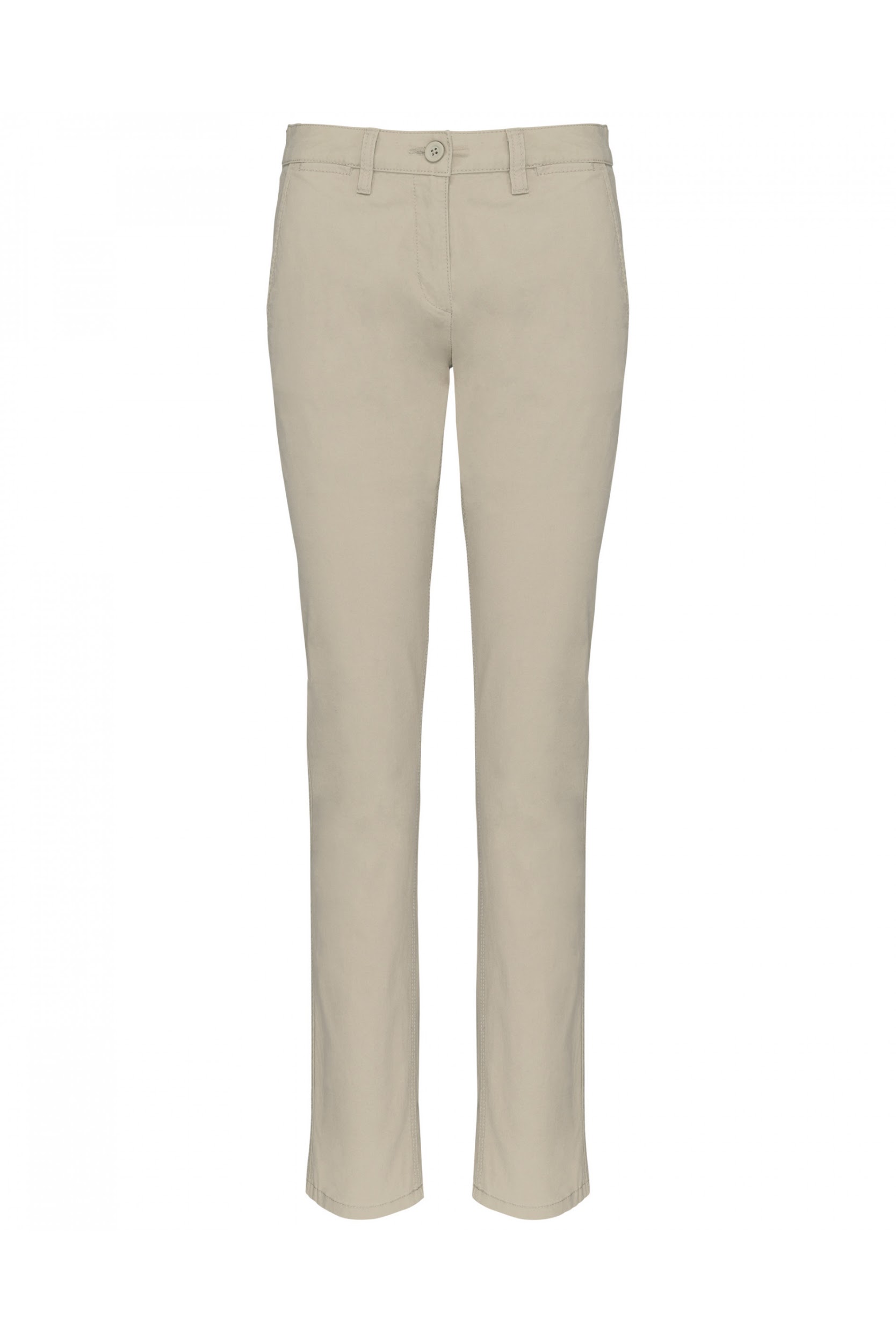 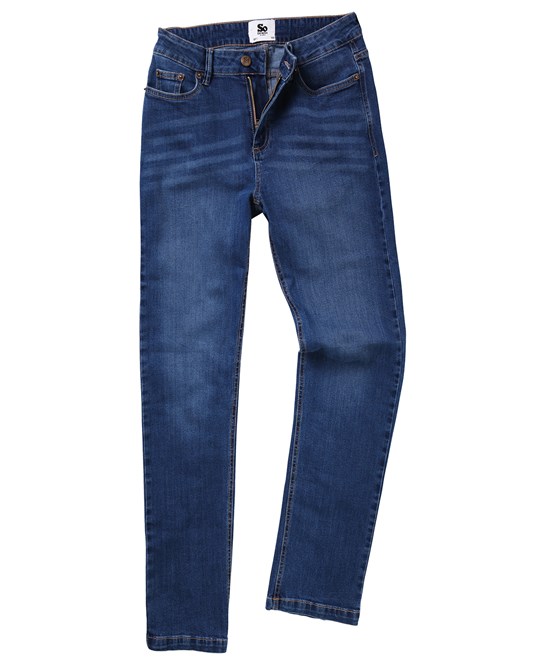 Les pantalons
pantalon 
STEPHANIE
de tailleur
Chino NICOLE
12 coloris
Jean JULIENNE
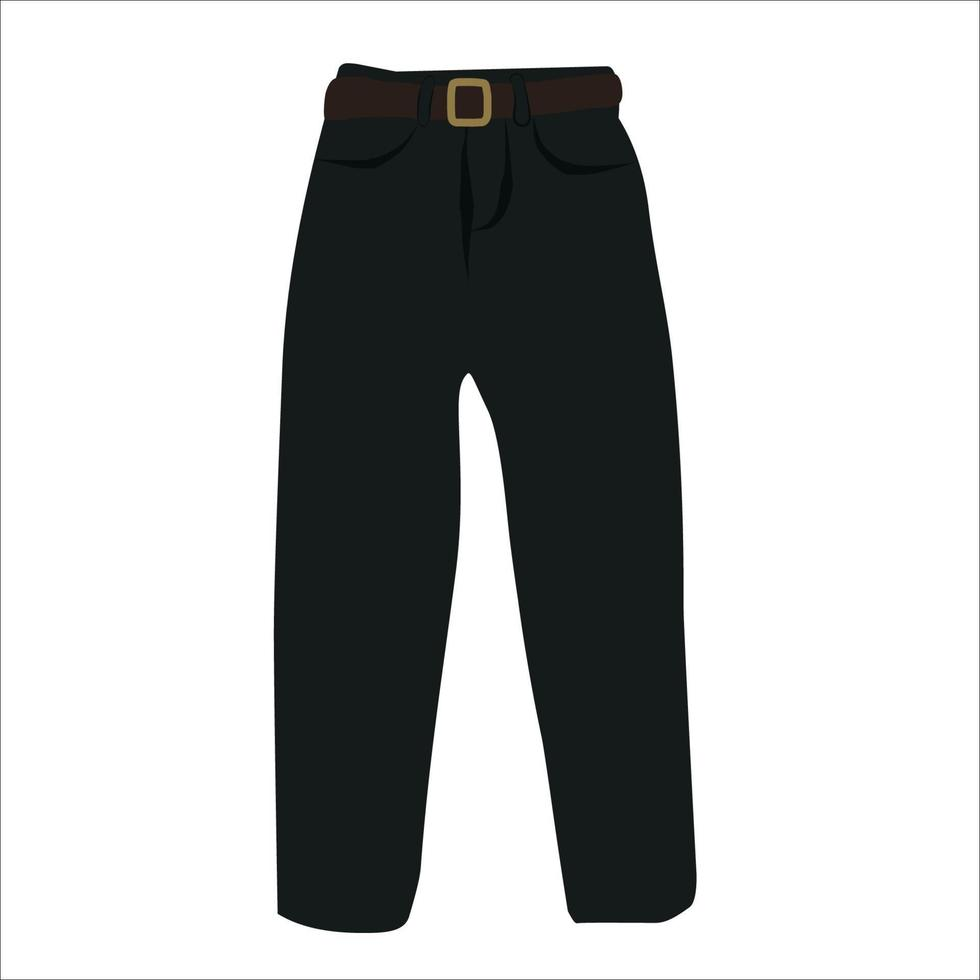 pantalon homme
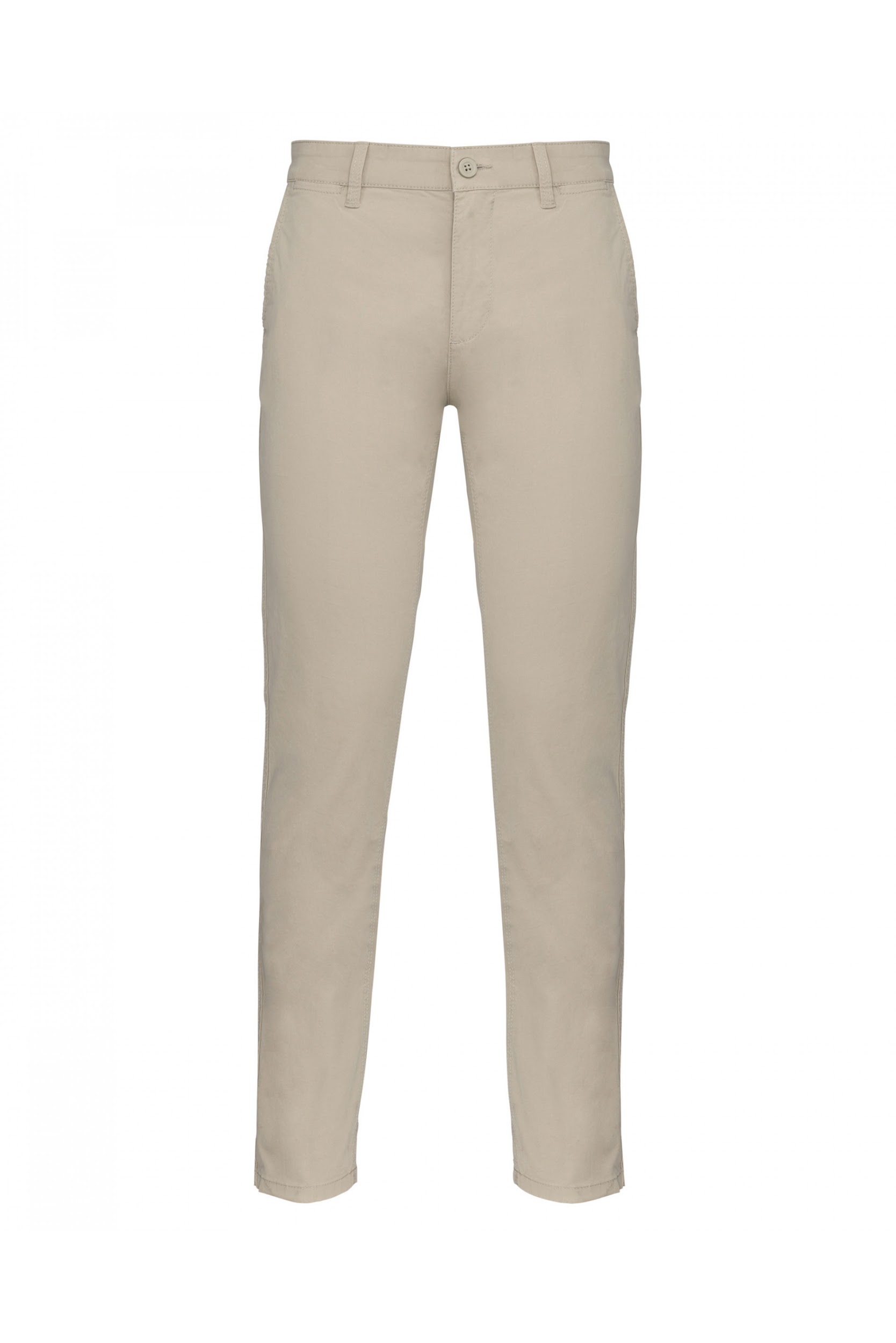 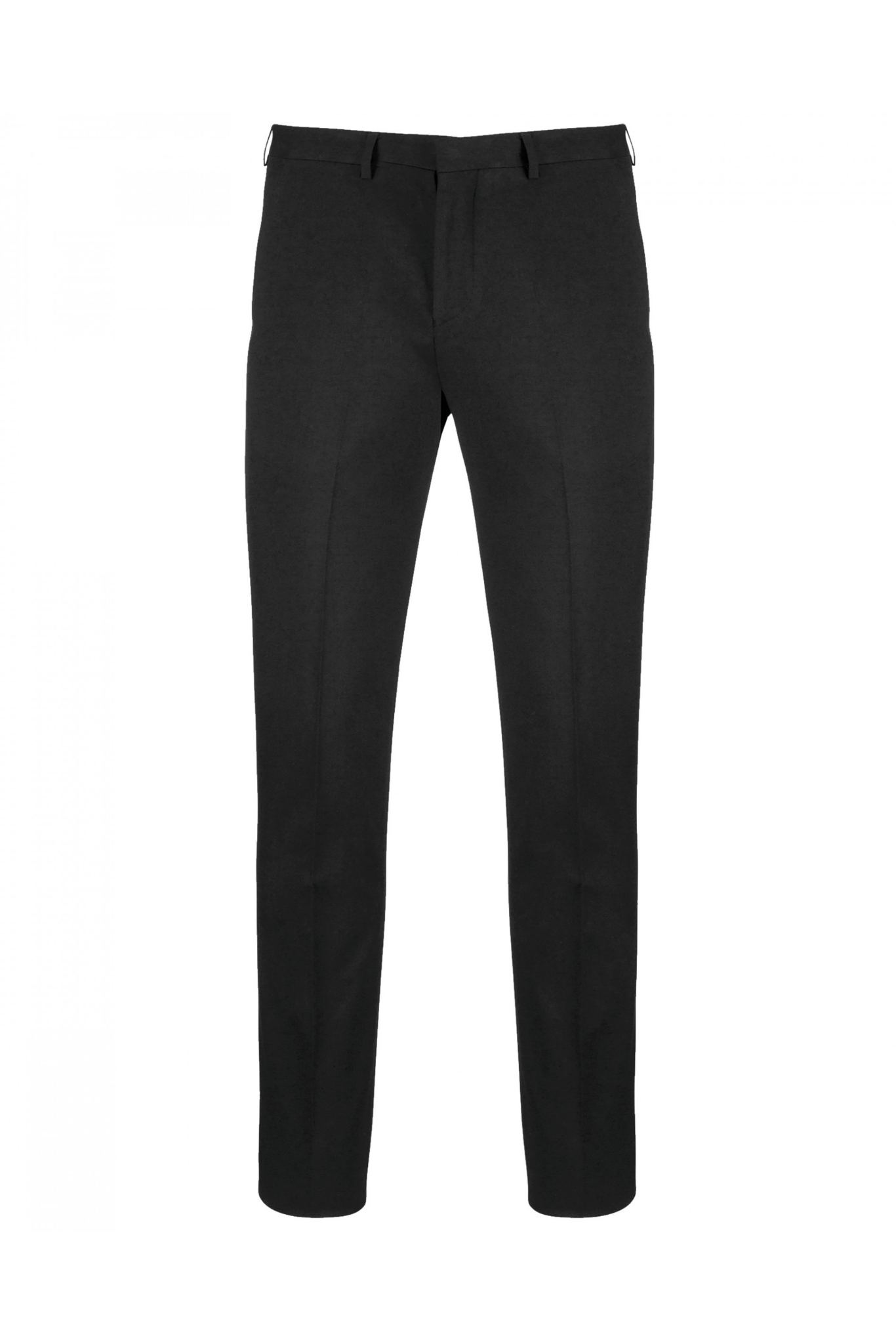 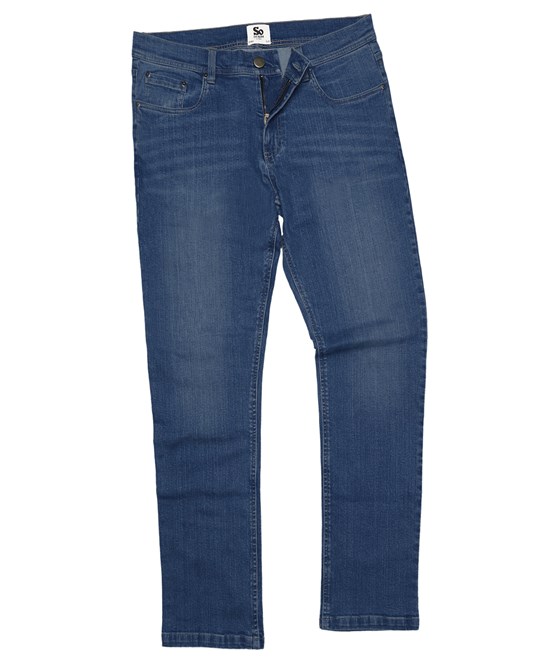 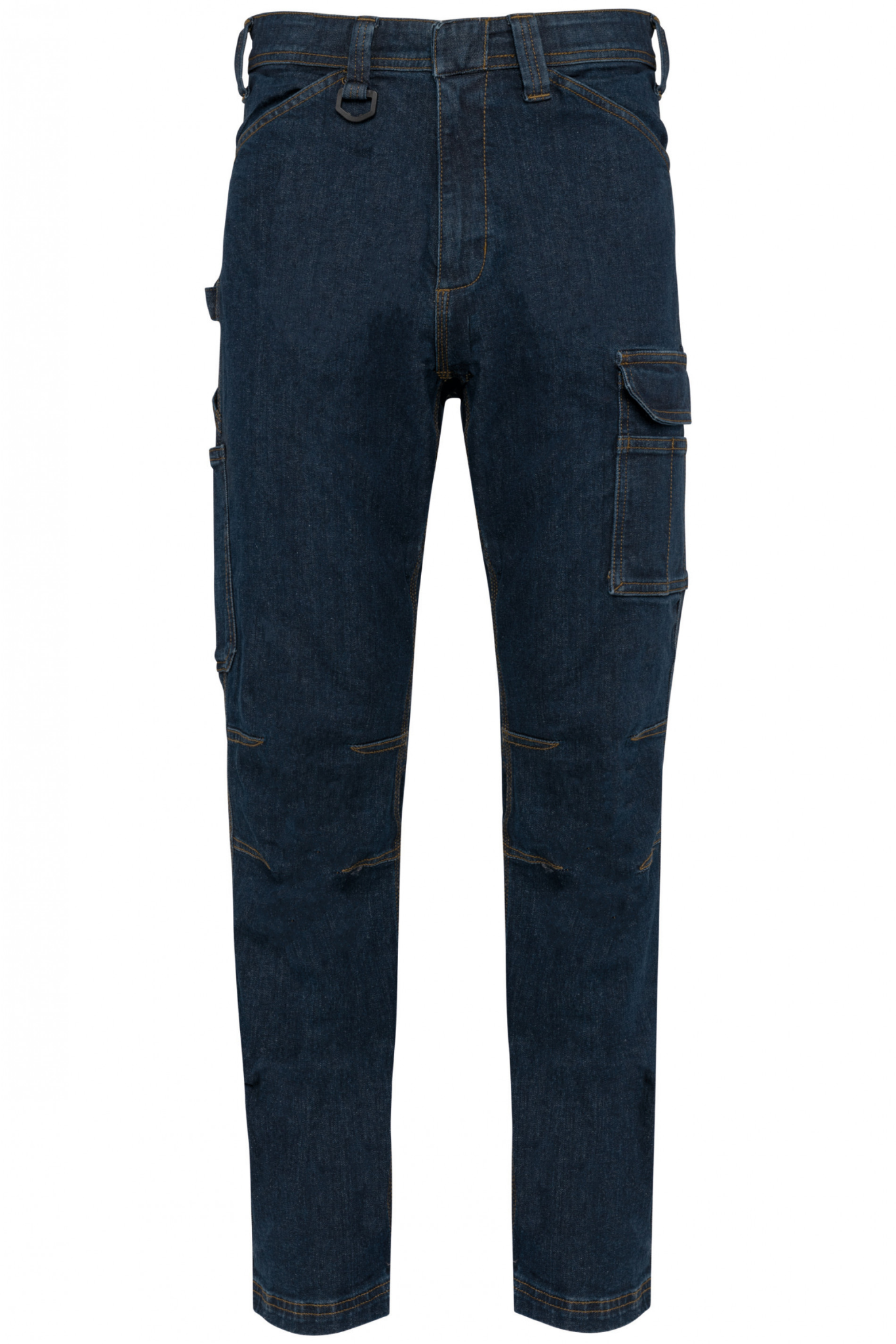 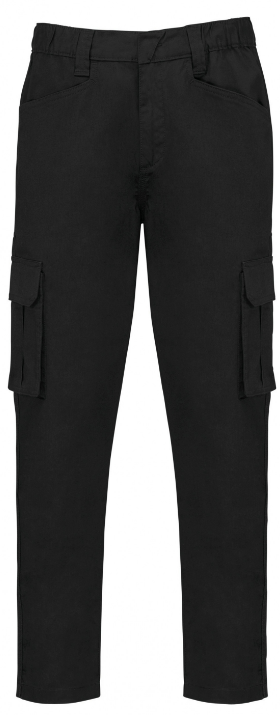 pantalon 
STEPHANE
de costume
pantalon 
cargo
PETER
pantalon 
travail
JOHN (épais)
Jean JULIEN
Chino NICOL
12 coloris
6 coloris
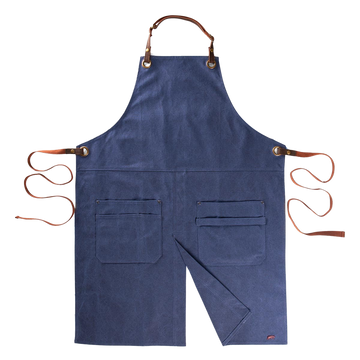 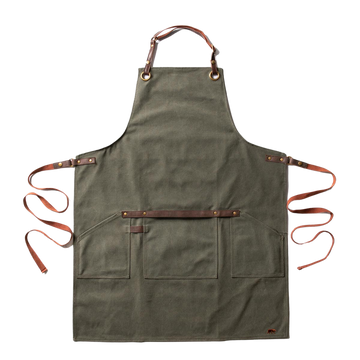 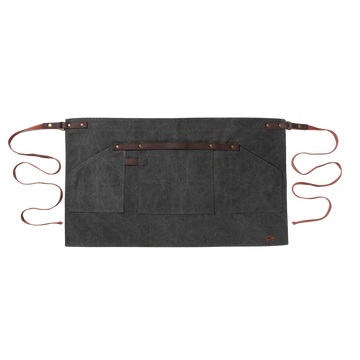 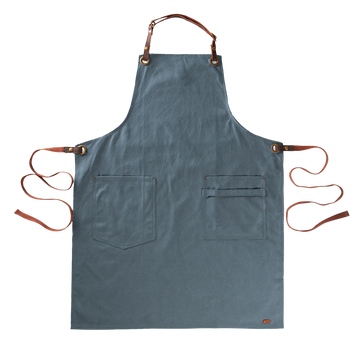 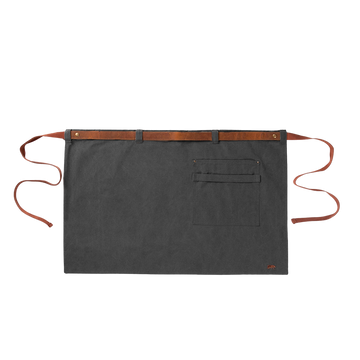 Tabliers émile
Tabliers félix
Tabliers marcel 
(épais)
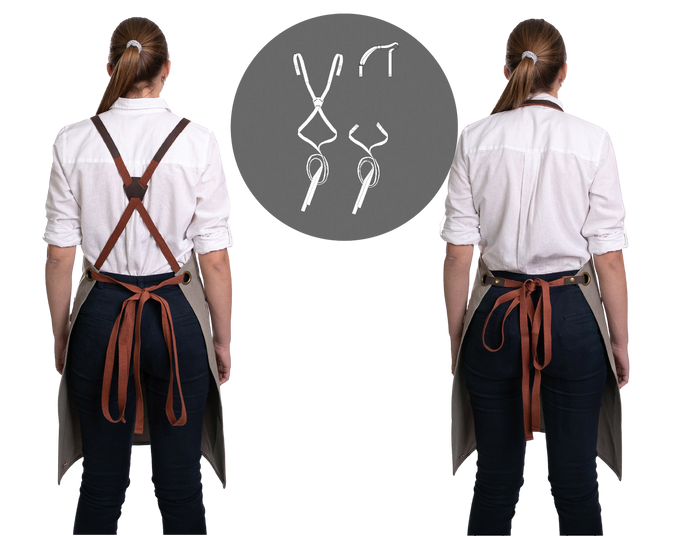 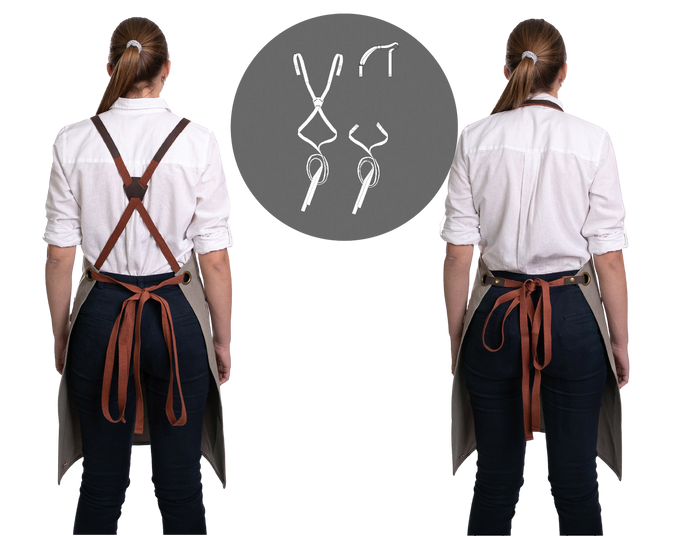 Les tabliers
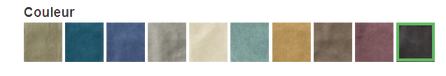 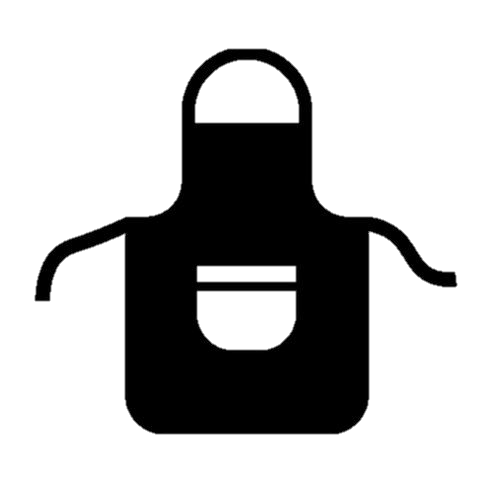 petit émile
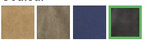 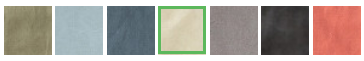 petit marcel
Tabliers marius
(lin)
Tabliers 
P’tit timothée
L’accessoire du 
petit émile
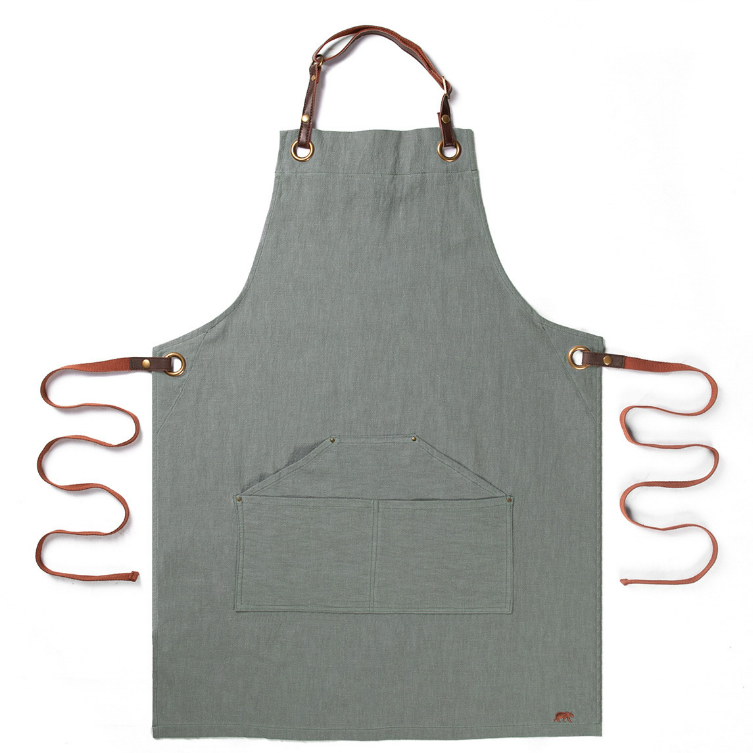 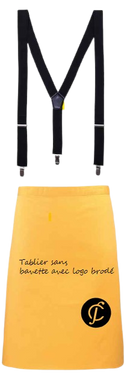 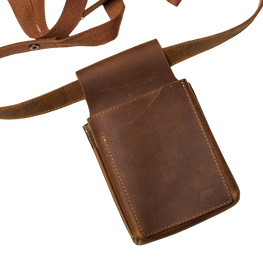 2 attaches possible :
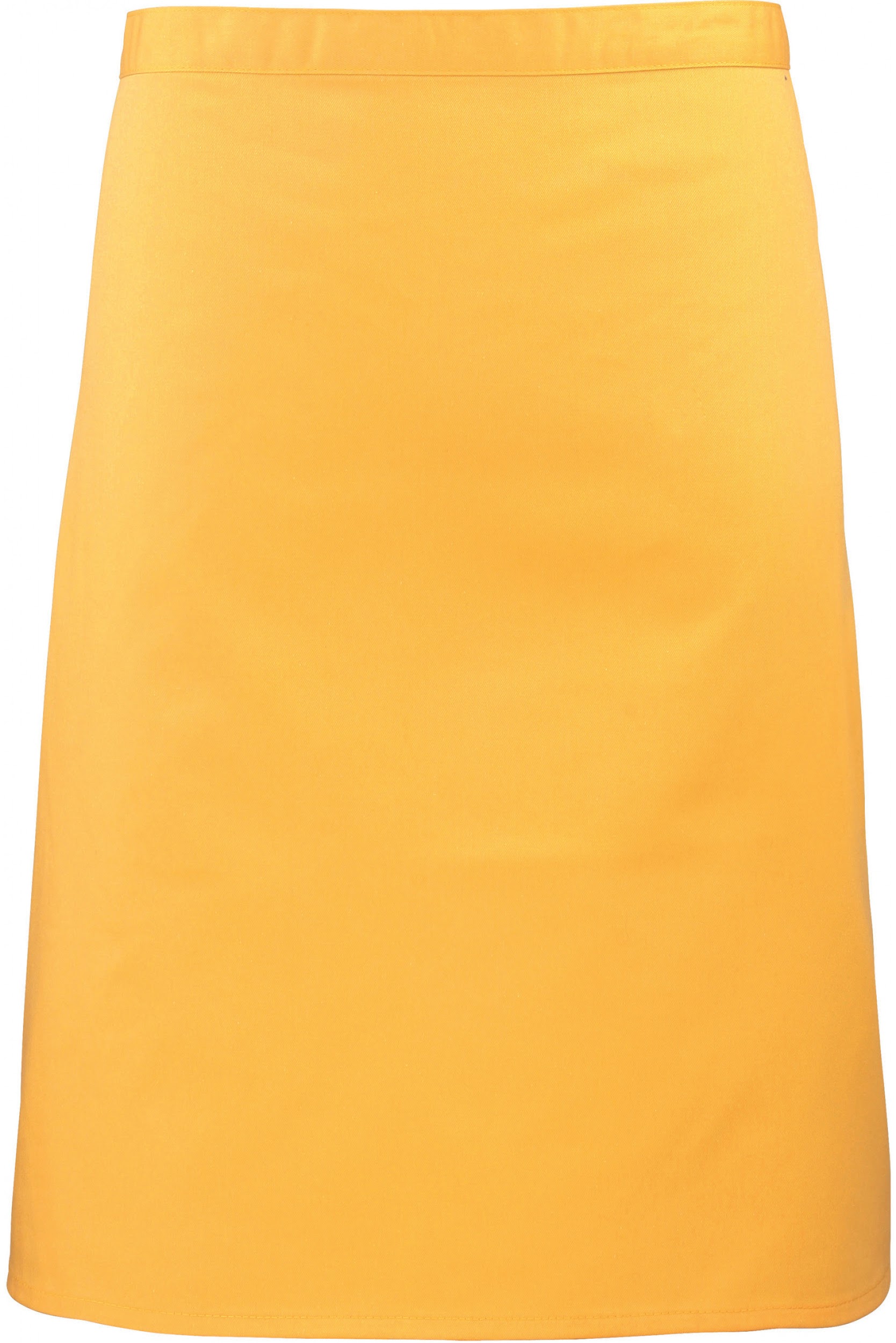 il s'accroche à la ceinture pour mettre tous les indispensables sans déformer les poches !!!!!
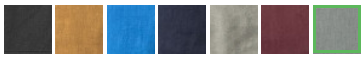 13 coloris
Ceintures & bretelles
Nœuds Pap
Chapeaux
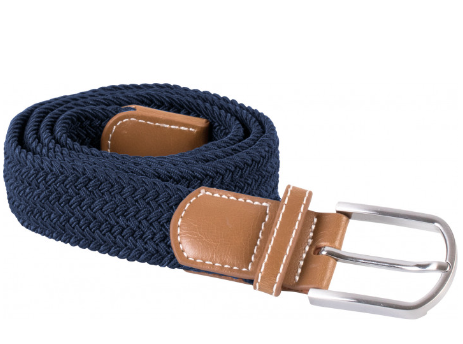 Ceinture tressée élastiquée BOSTON
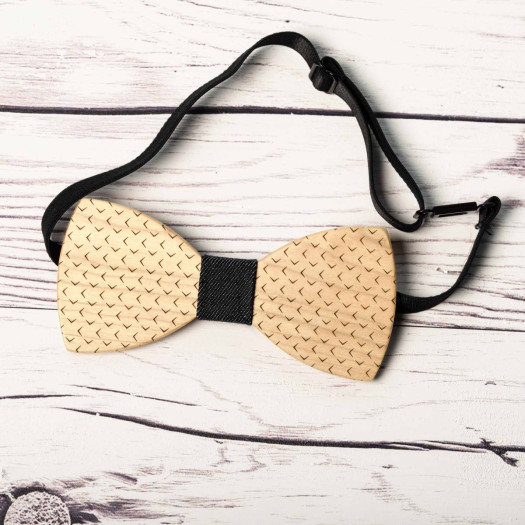 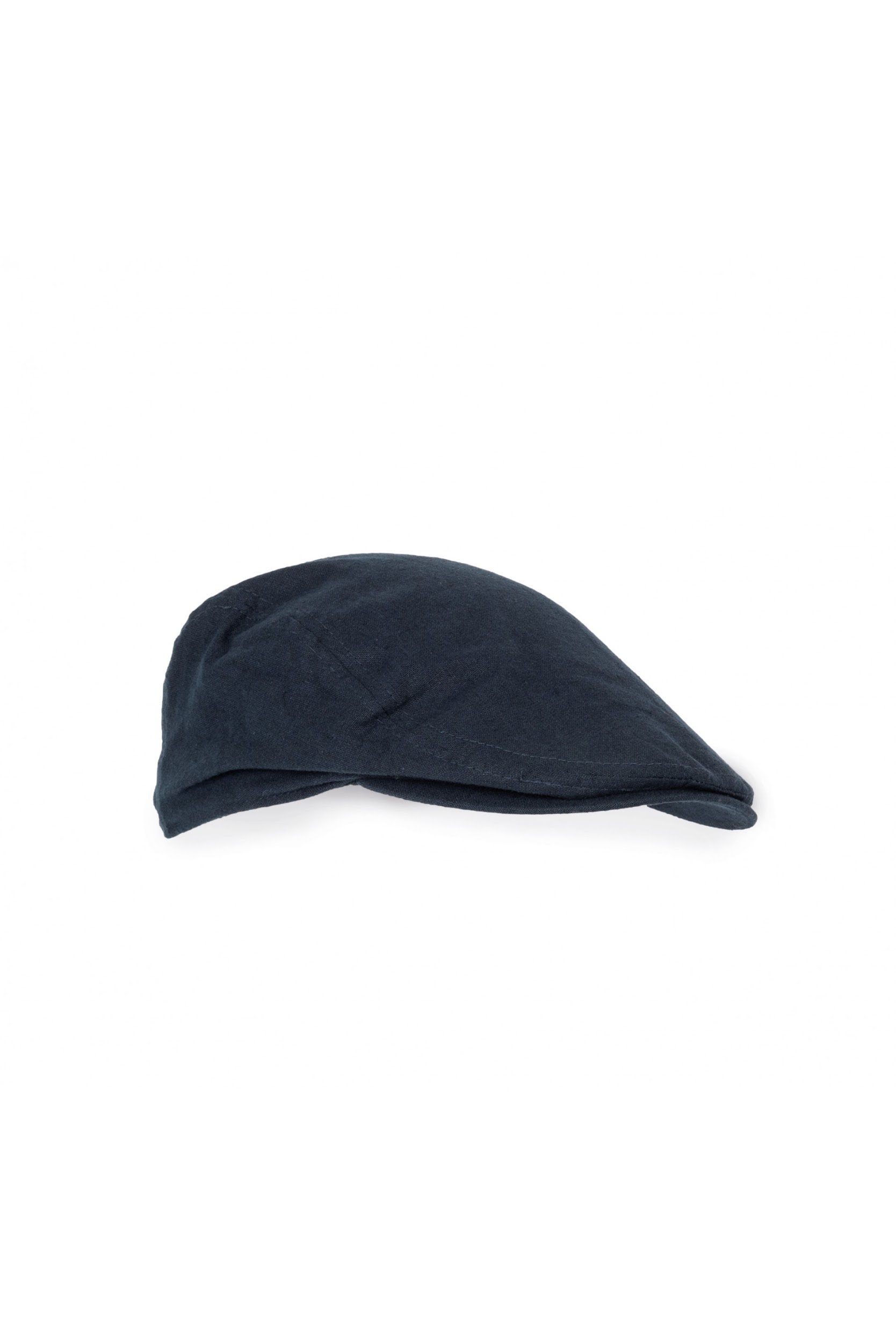 Beret JULIUS
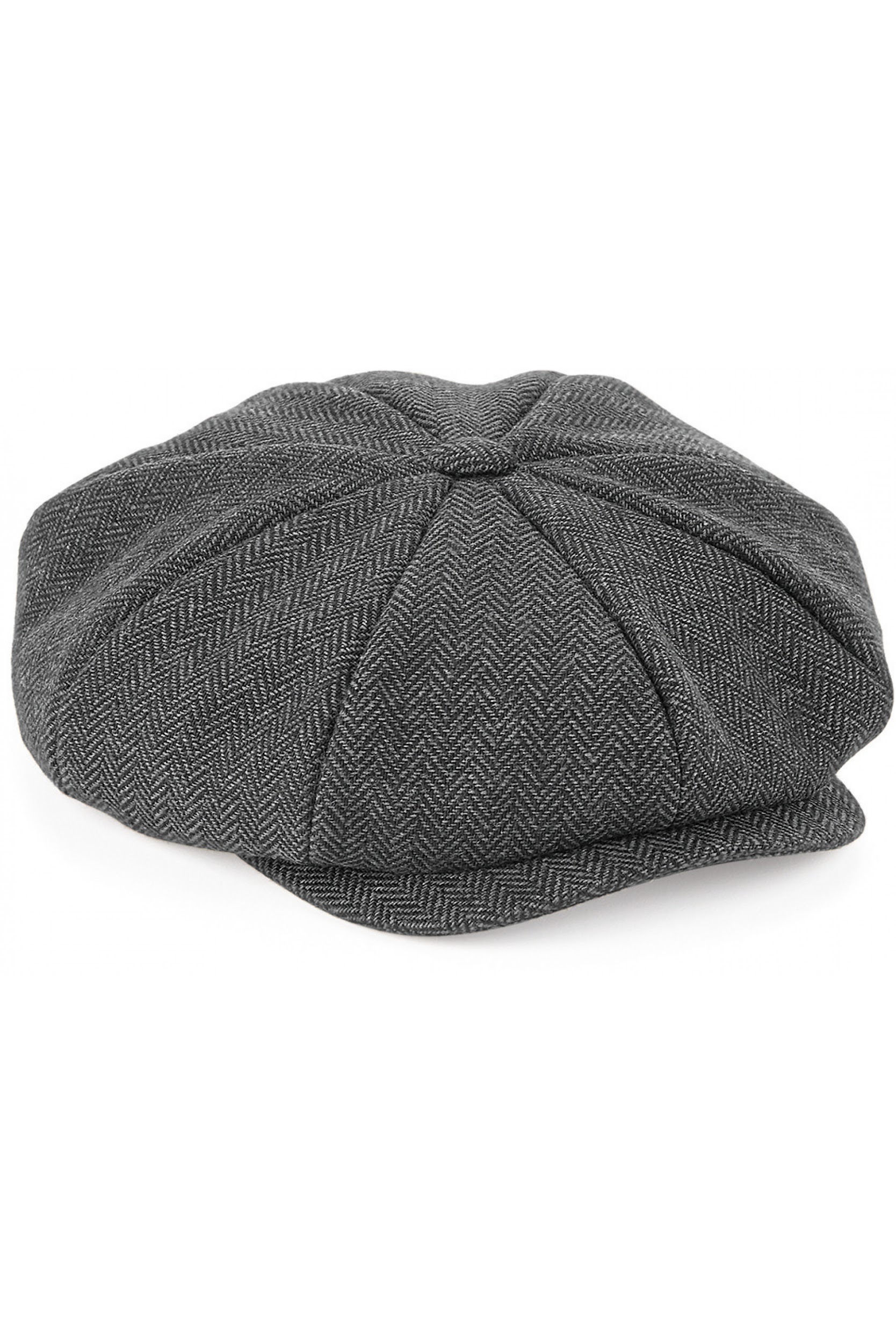 Noeud pap en bois
HOWARD
Gavroche 
CHARLIE
Les accessoires
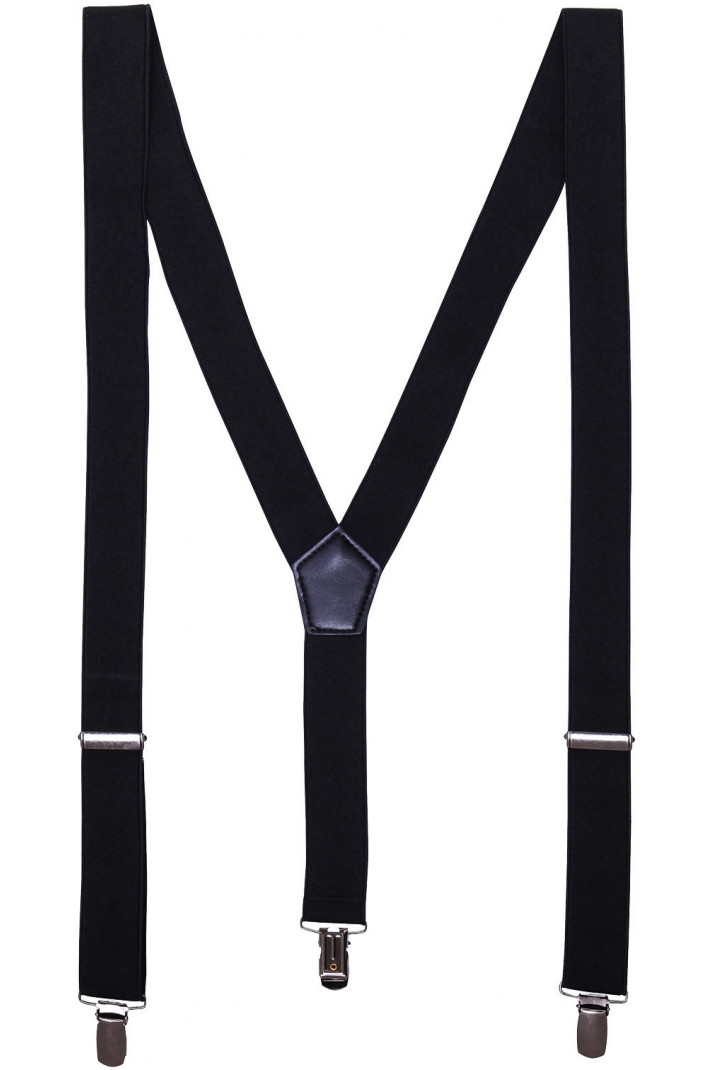 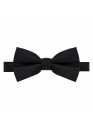 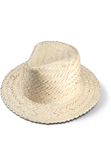 Bretelles à pinces 
BASILE
Panama
GASPARD
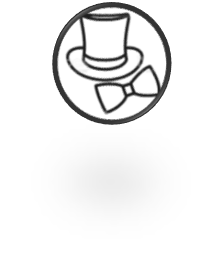 Noeud pap ROGER
Foulards (soie)
Cols amovibles
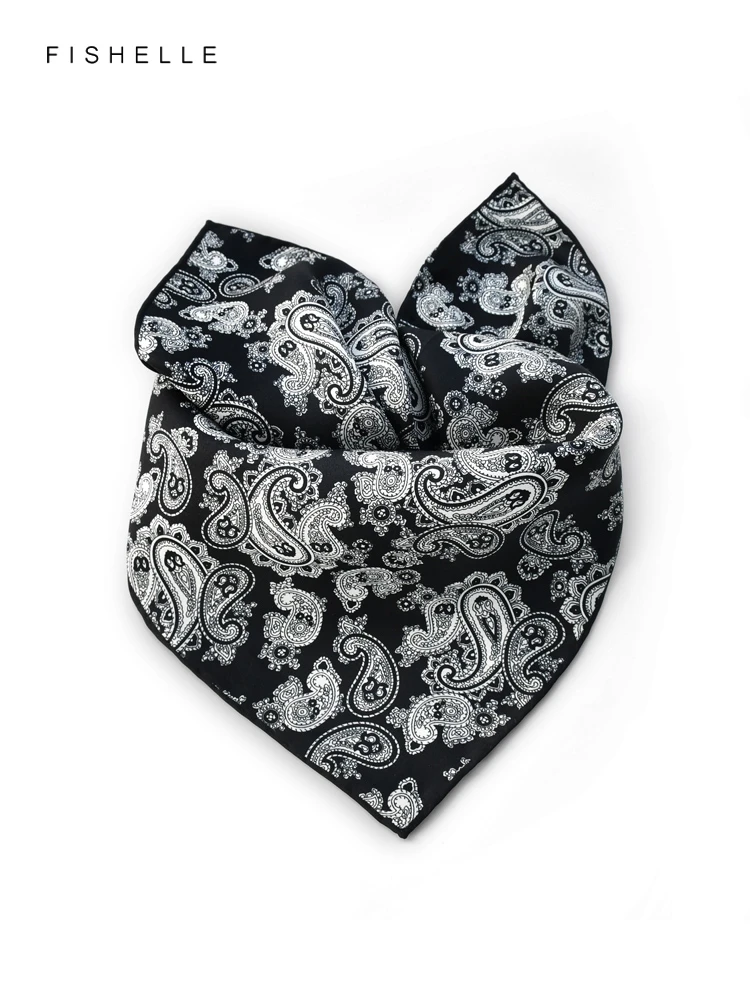 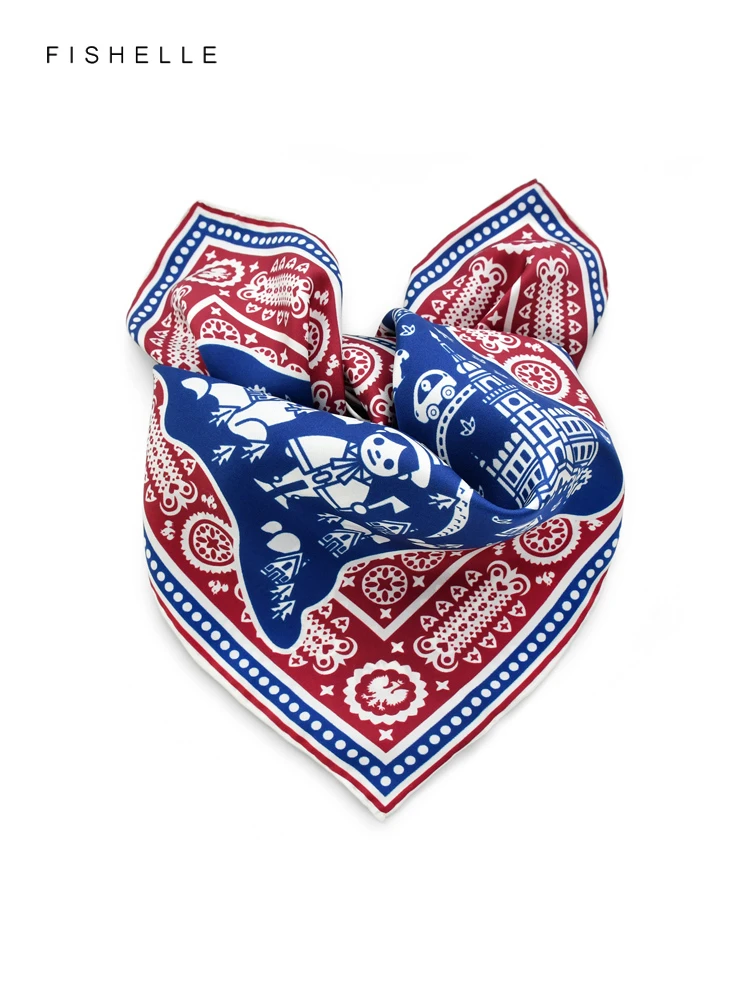 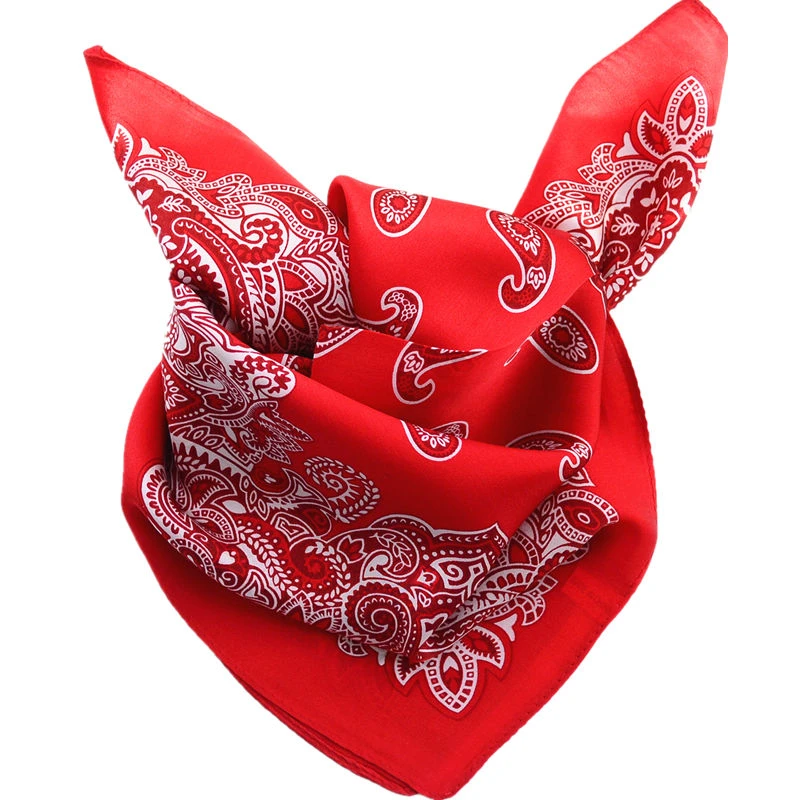 S'adapte sur haut à cols rond (Marinière / T-shirt / sweat)
HELIOS
GRENAT
PAISLEY
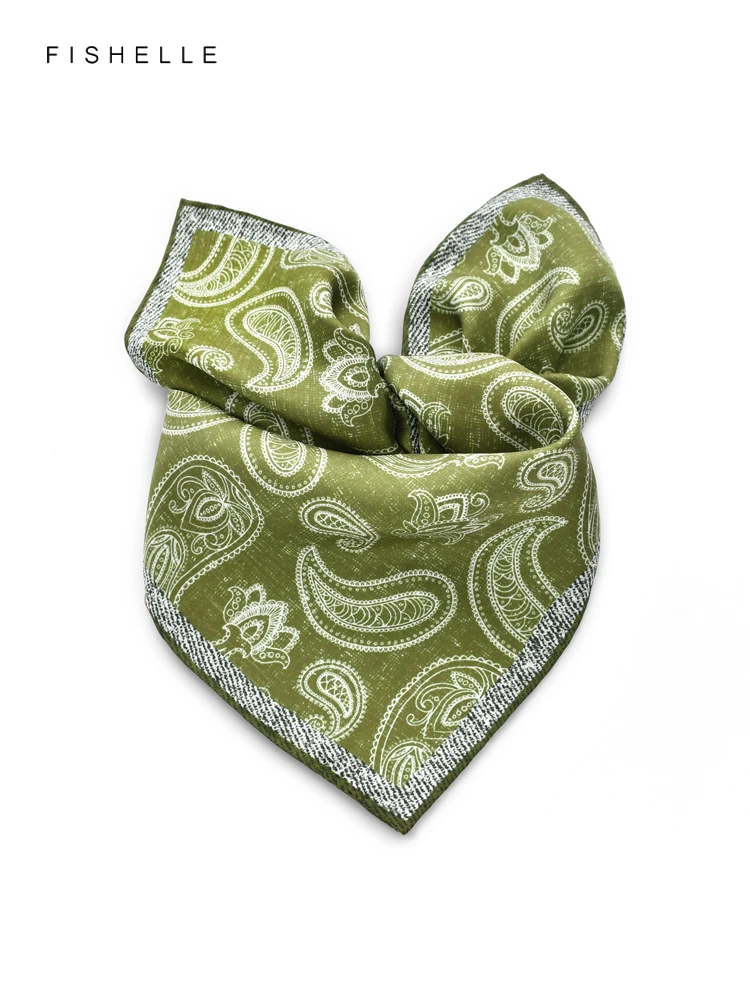 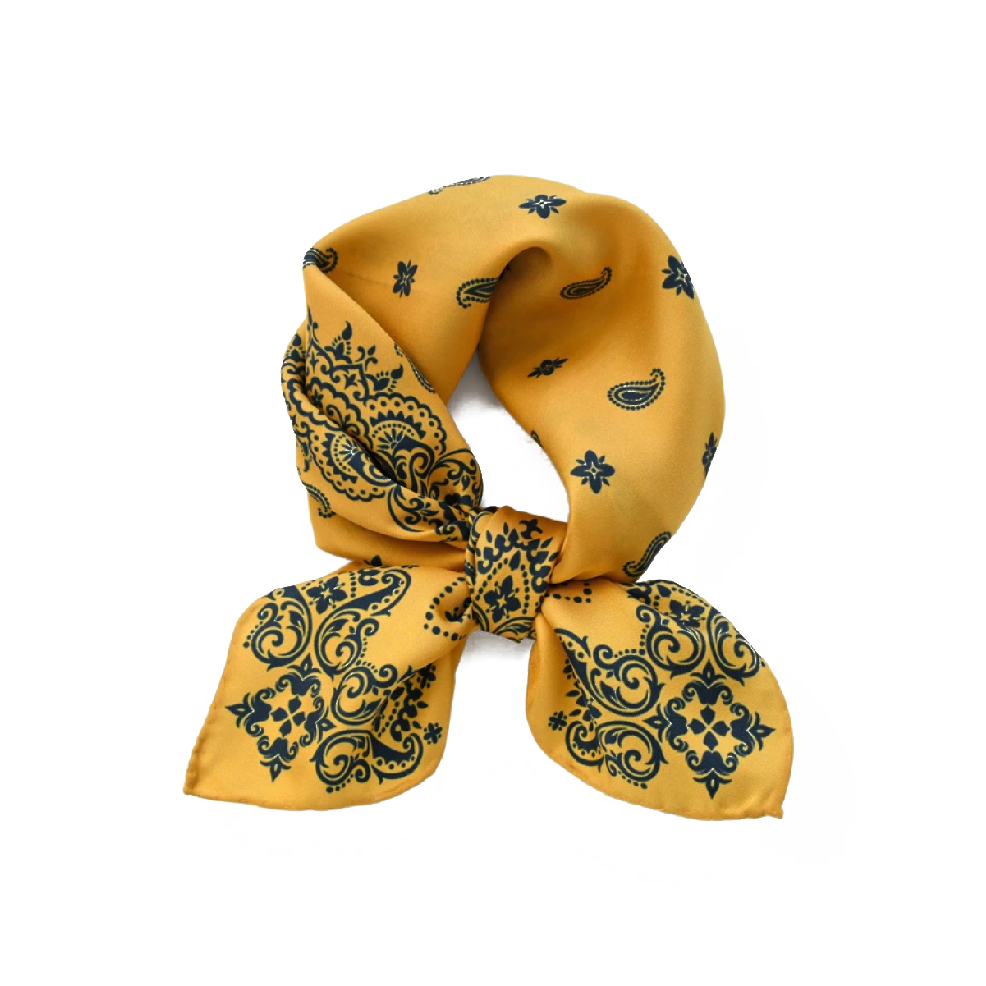 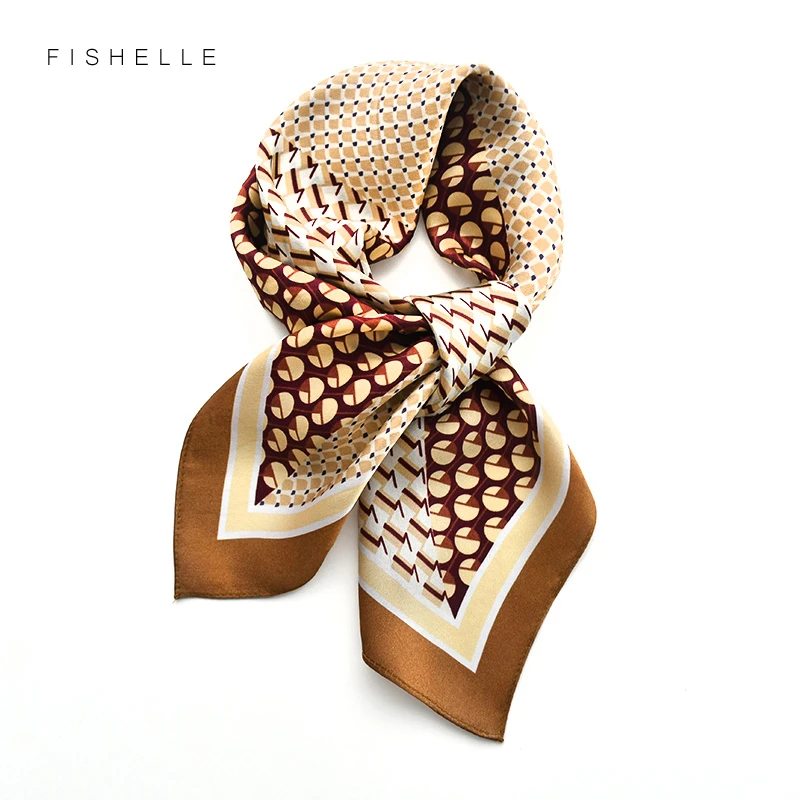 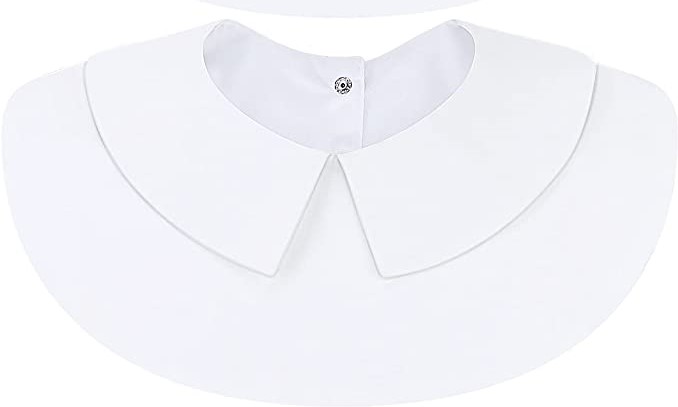 Col Claudine
Pointue MATY
IVORY
CELADON
SAFRAN
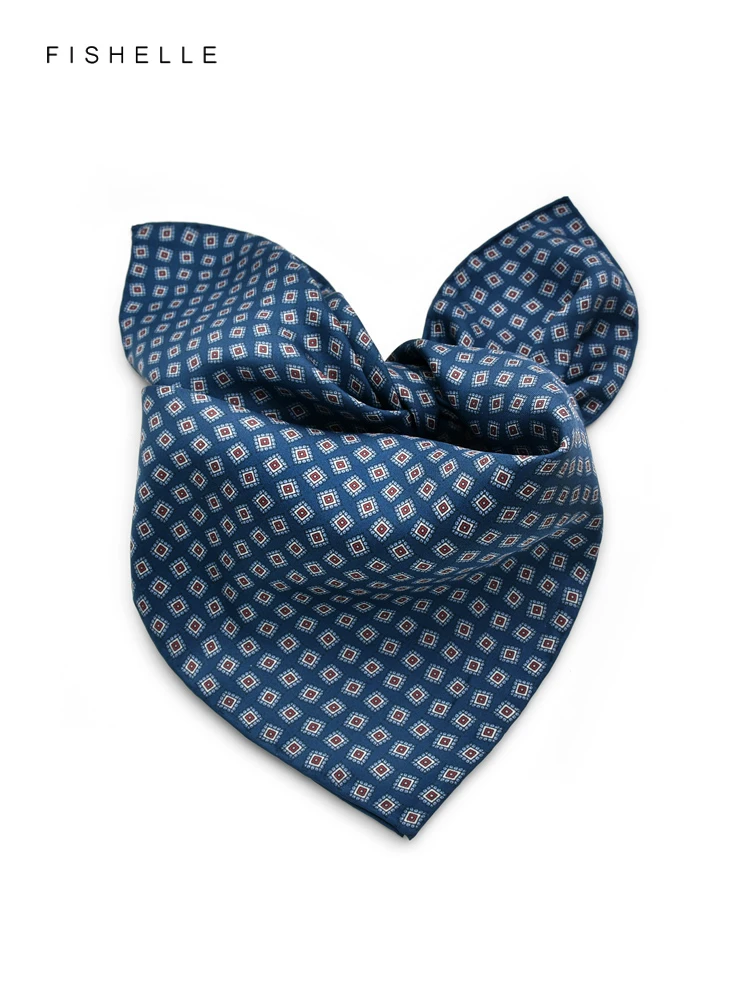 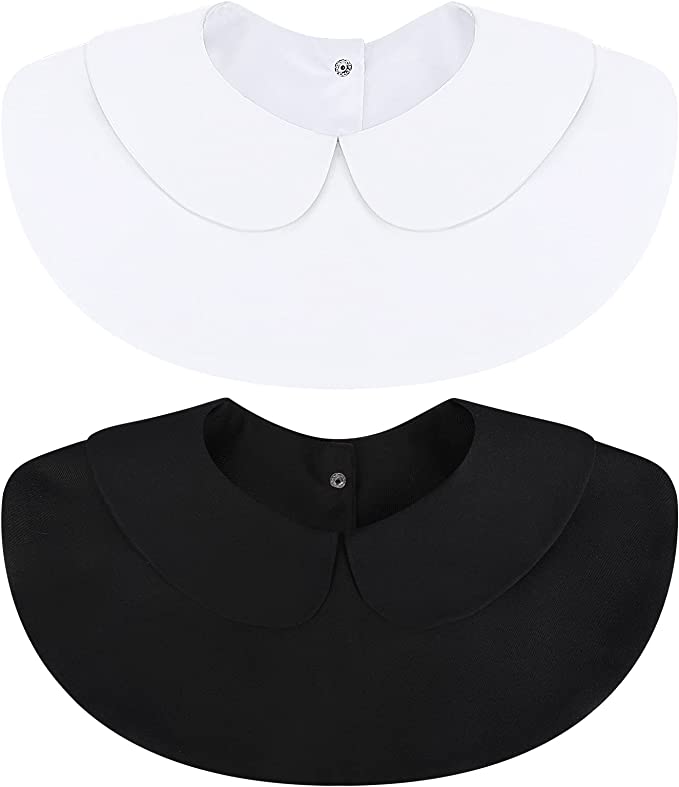 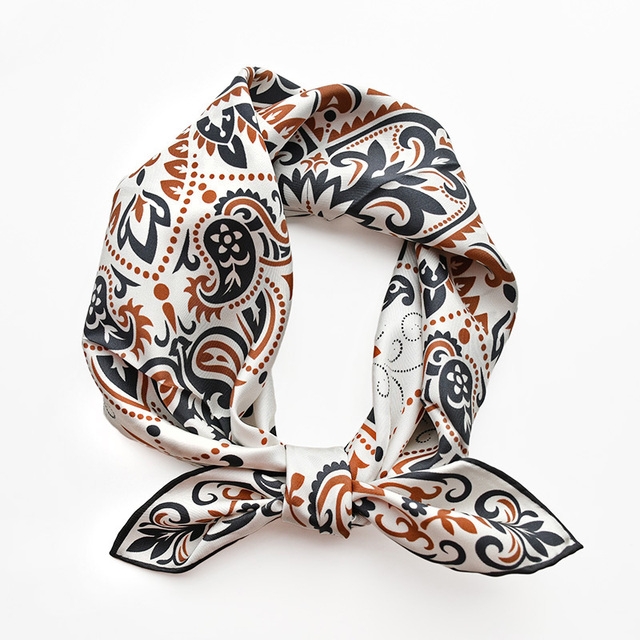 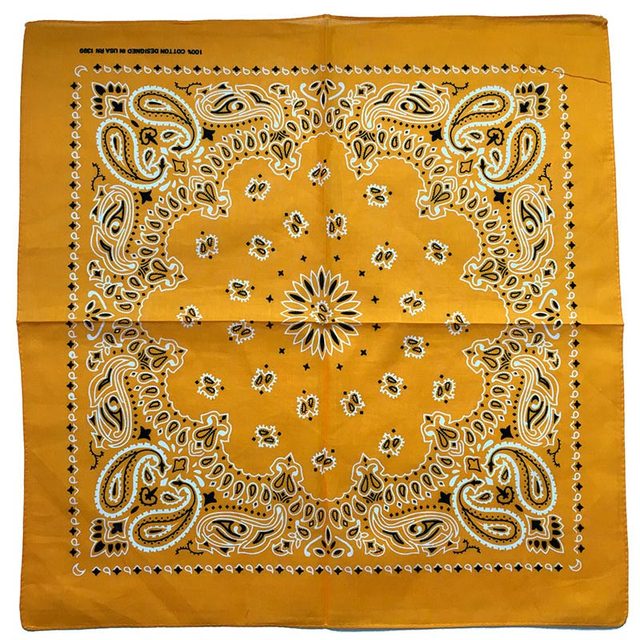 Col Claudine 
Rond CASSY
MINUIT
BANDANA
NATURAL
Sneakers antidérapantes (non coquées)
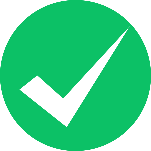 EPI
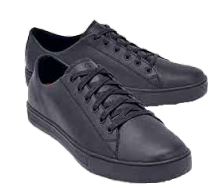 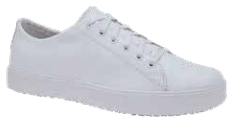 Les chaussures
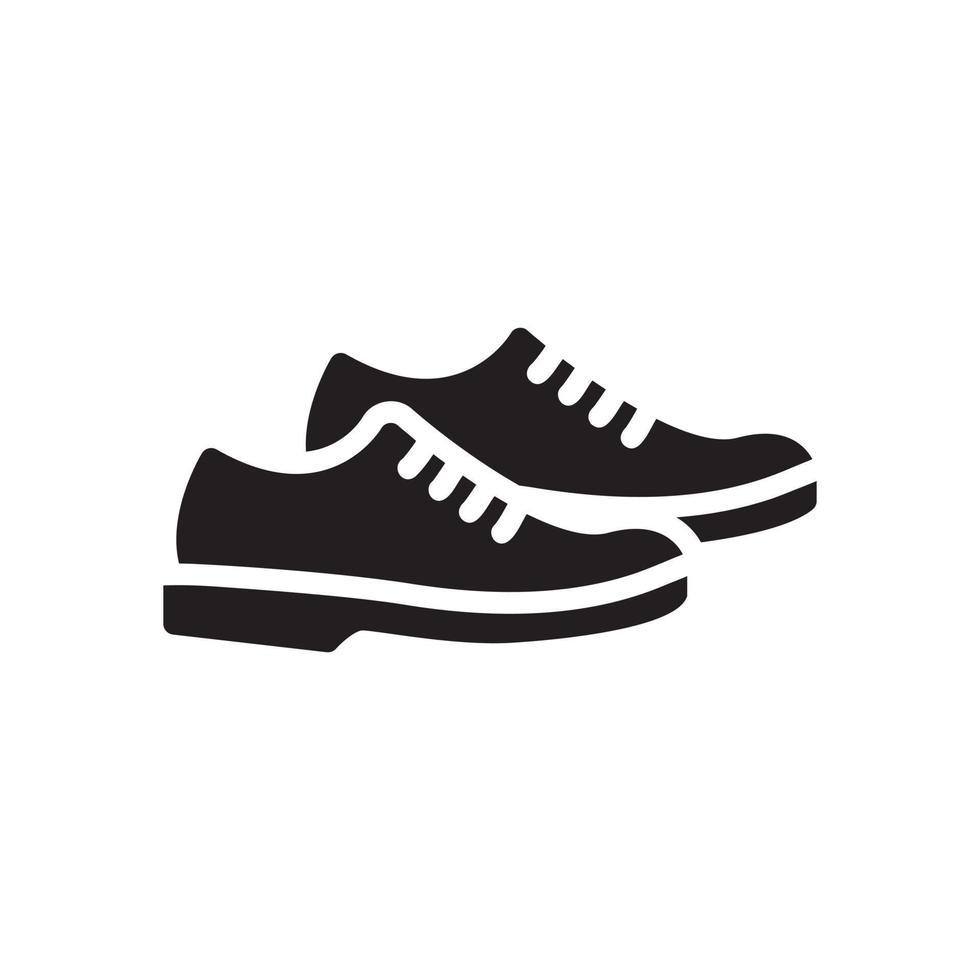 ALOIS noires
ALOIS blanches
Chaussures de sécurité coquées
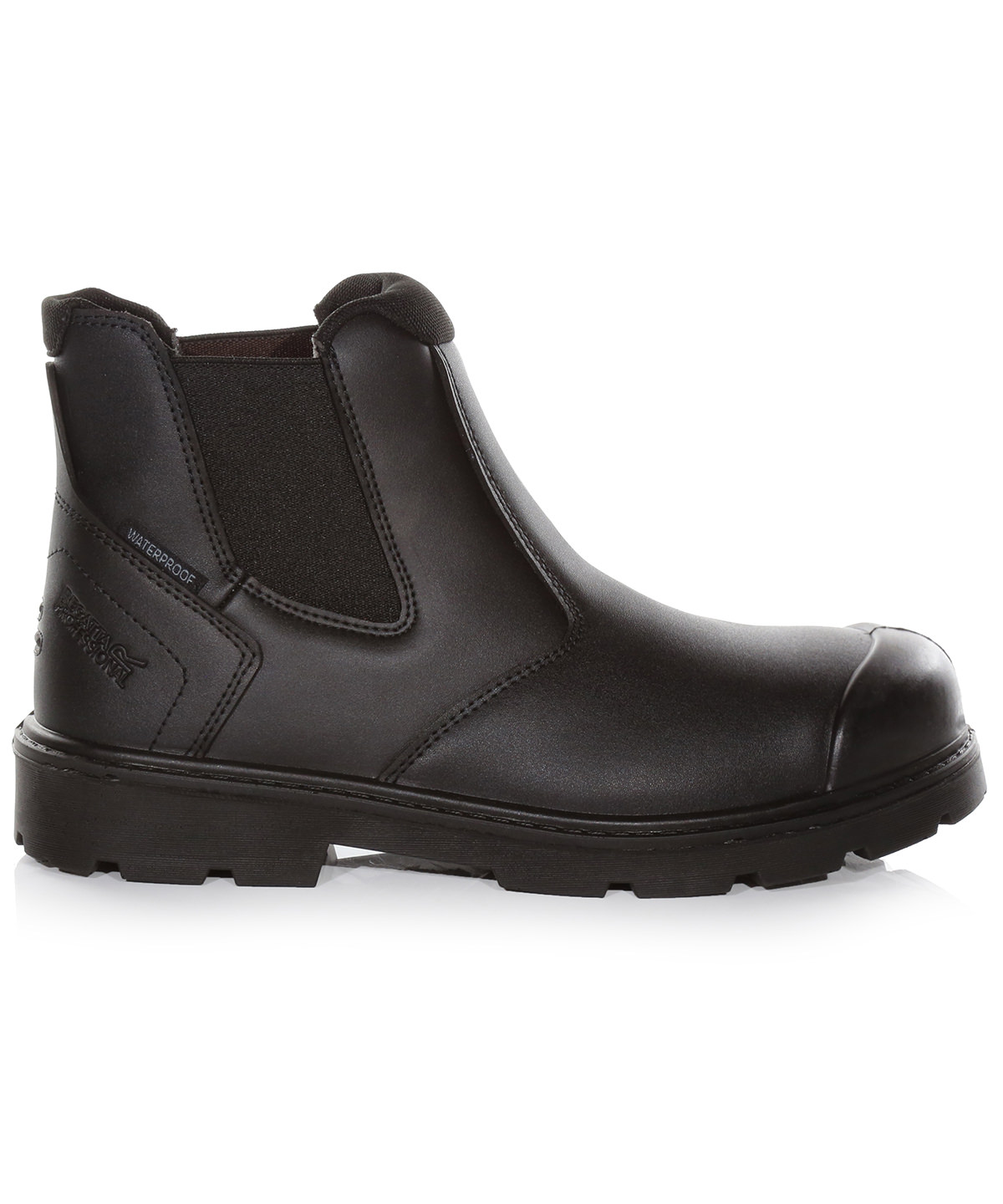 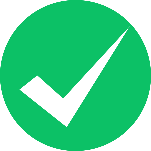 EPI
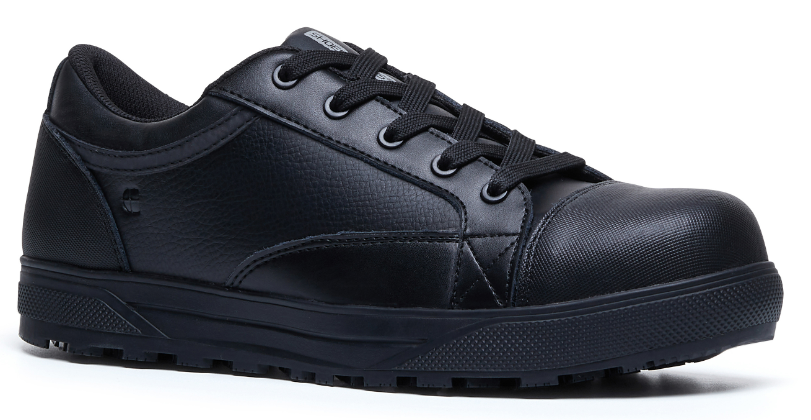 coquées FERGUS
Bottes coquées THOMAS
Doudoune femme
Manteau & veste
femme
Pull femme
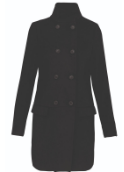 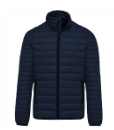 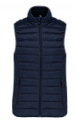 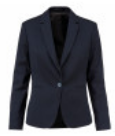 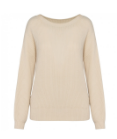 Hivers
Veste Stéphanie
Azaelle
Théa
Bénédicte
Jade
12 coloris
Doudoune homme
Manteau & veste
homme
Pull homme
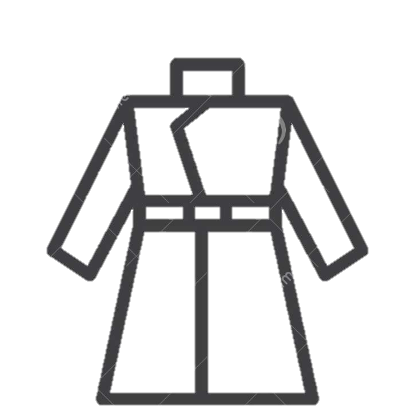 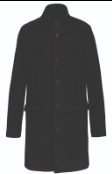 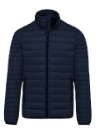 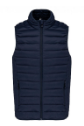 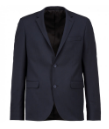 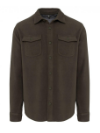 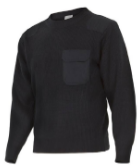 Veste Stéphane
Surchemise Frédérique
Azael
Théo
Benoit
Edouard
12 coloris
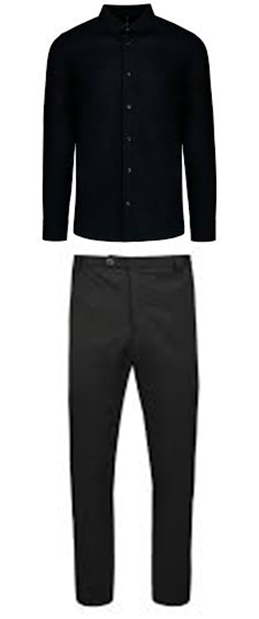 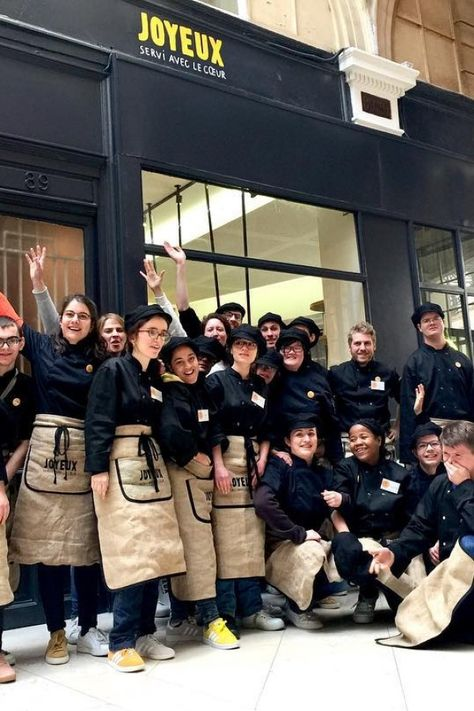 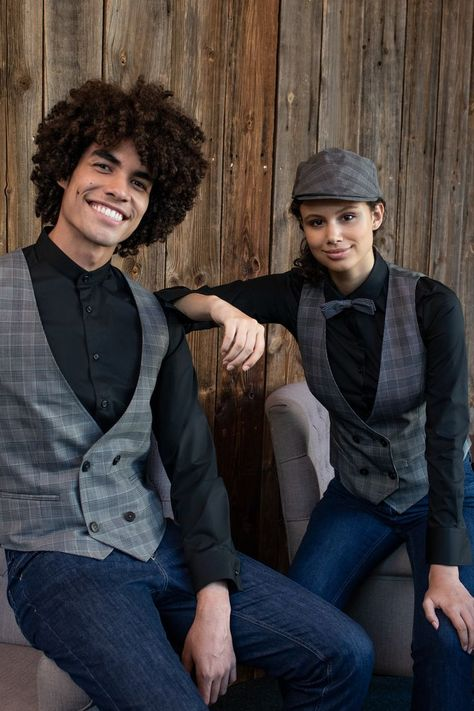 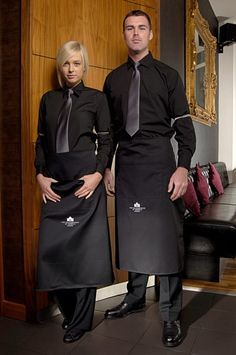 Total Look Black
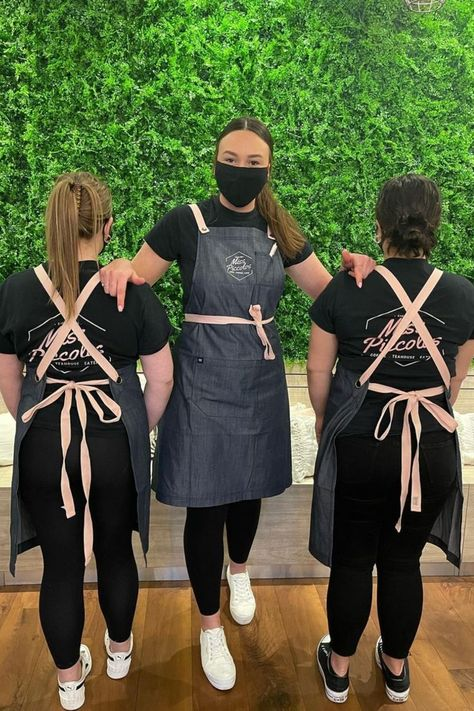 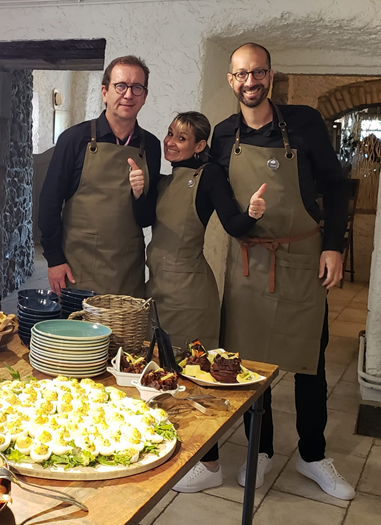 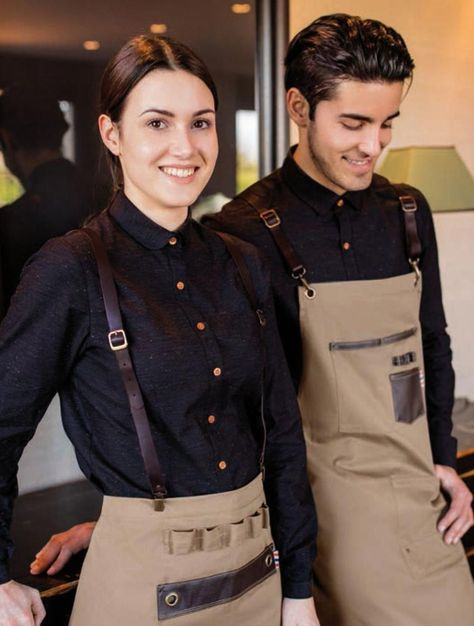 Equipe OSS
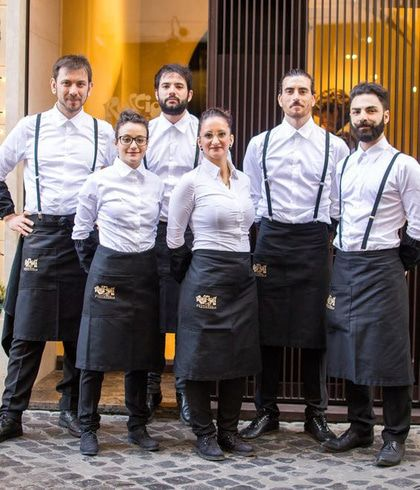 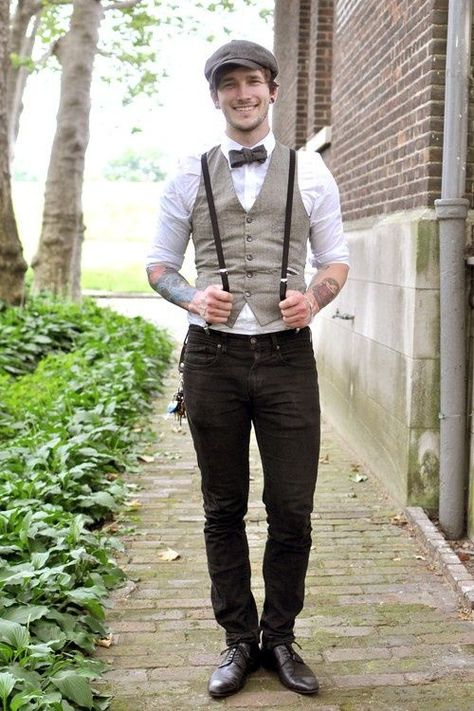 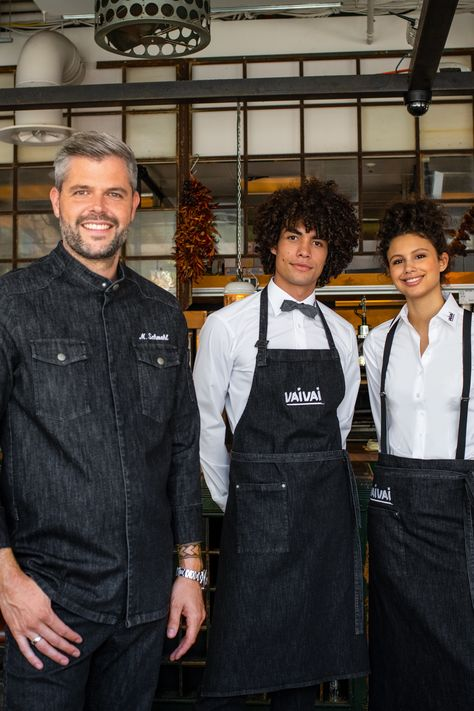 Look
Black & White
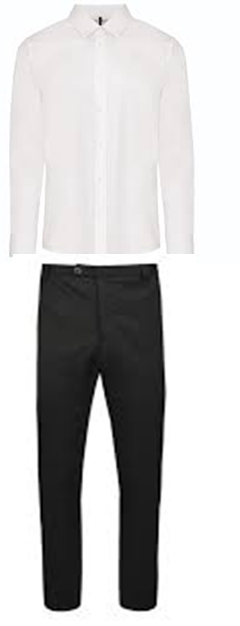 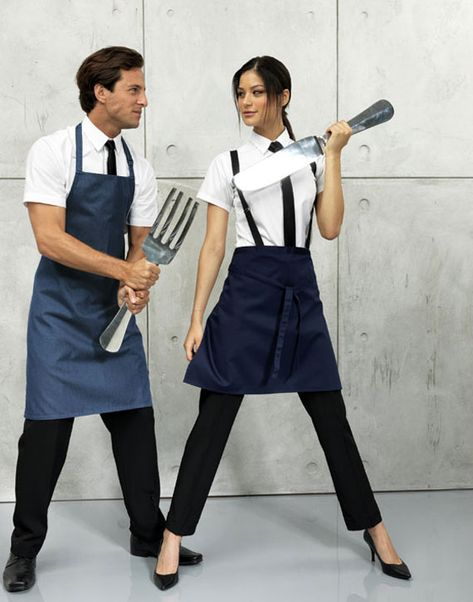 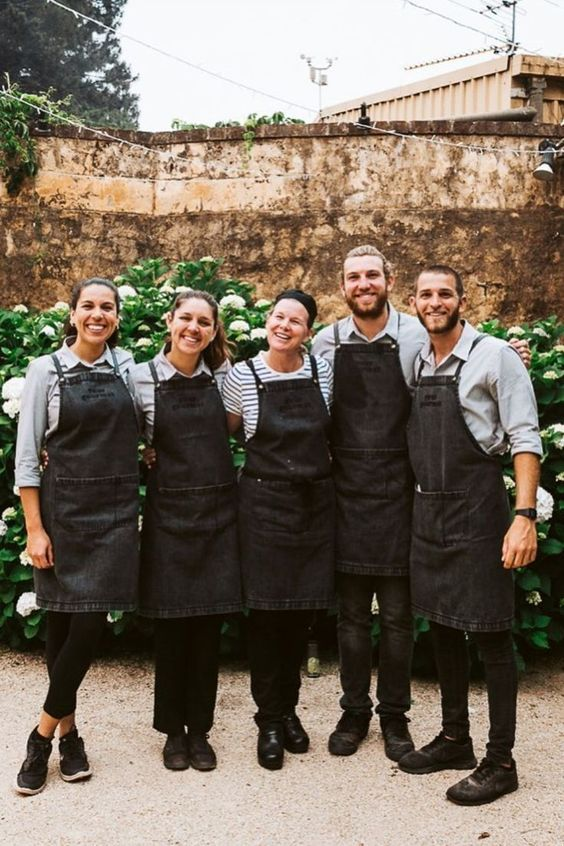 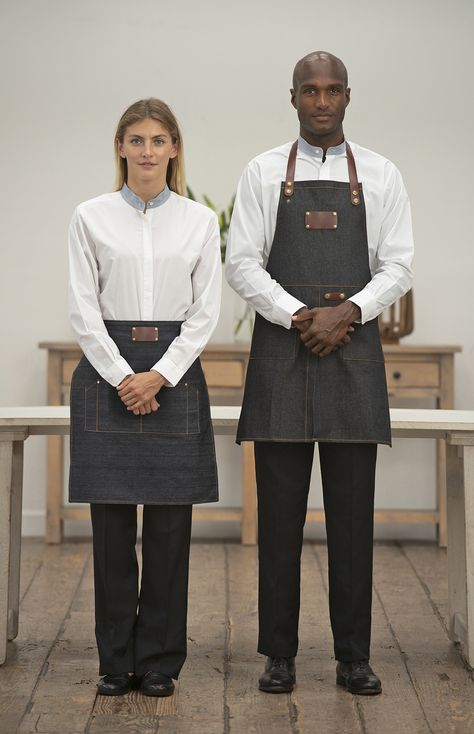 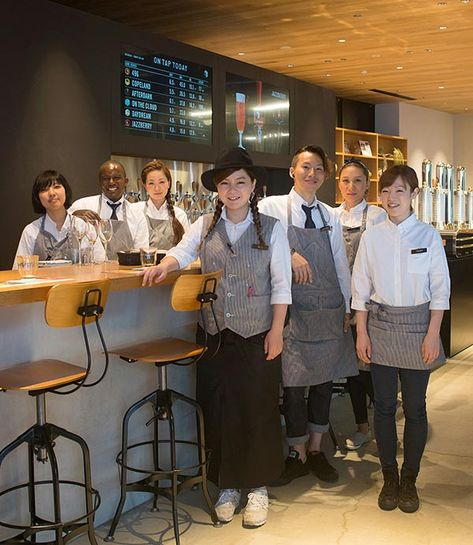 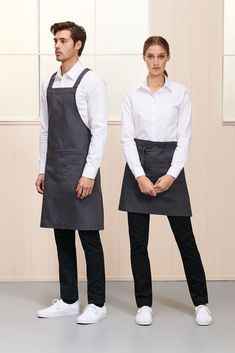 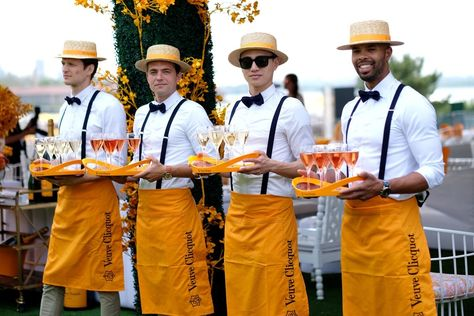 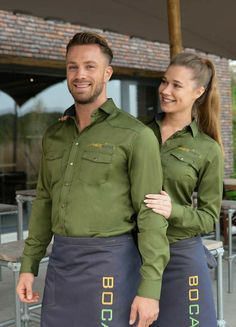 Look Jean
& Touche de couleur
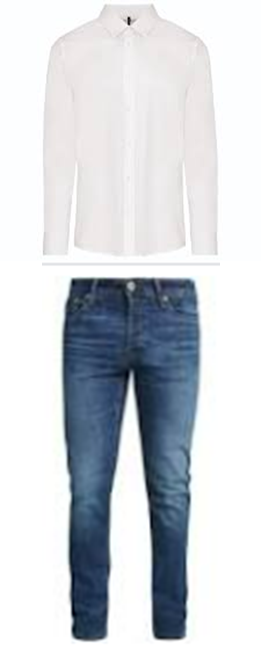 Jean & touche de couleur
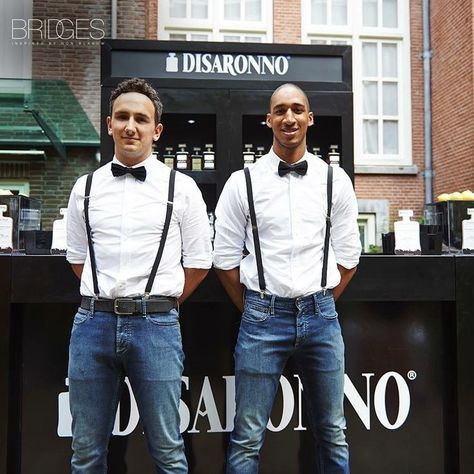 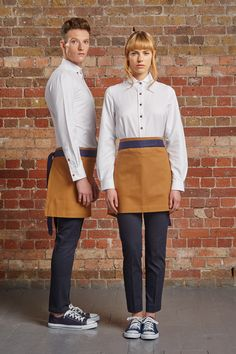 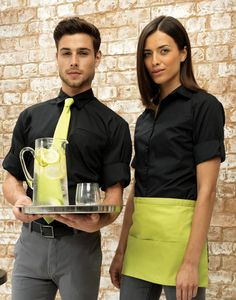 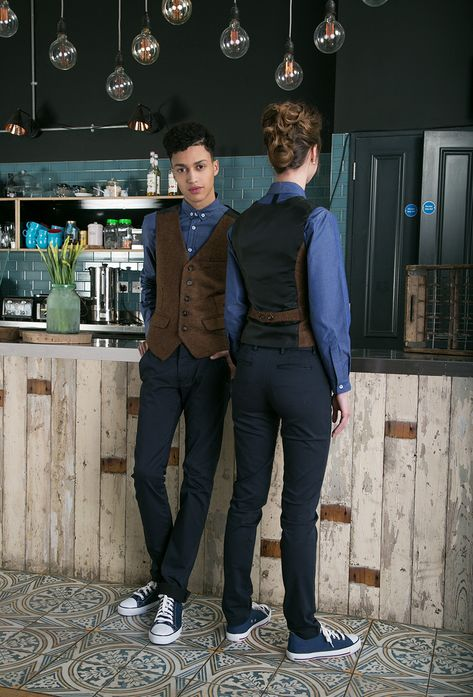 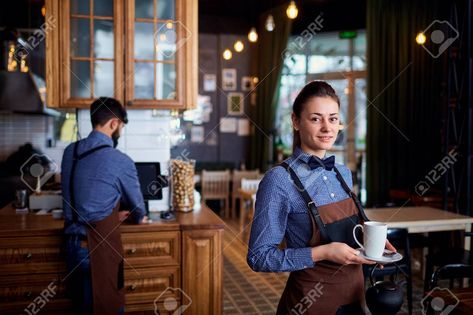 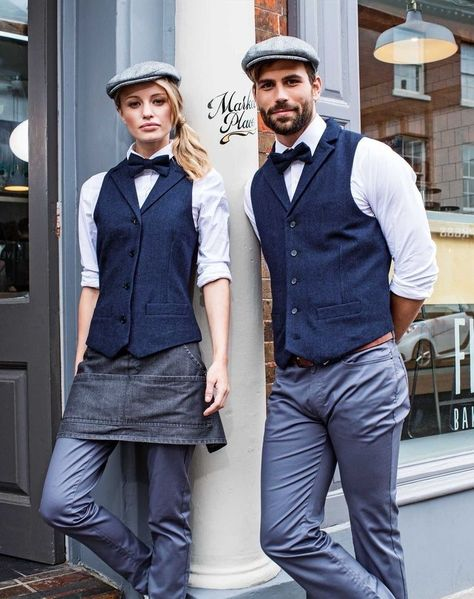 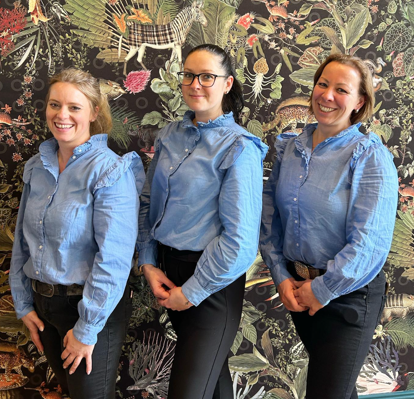 Le chic en
 Jean & Bleu marine
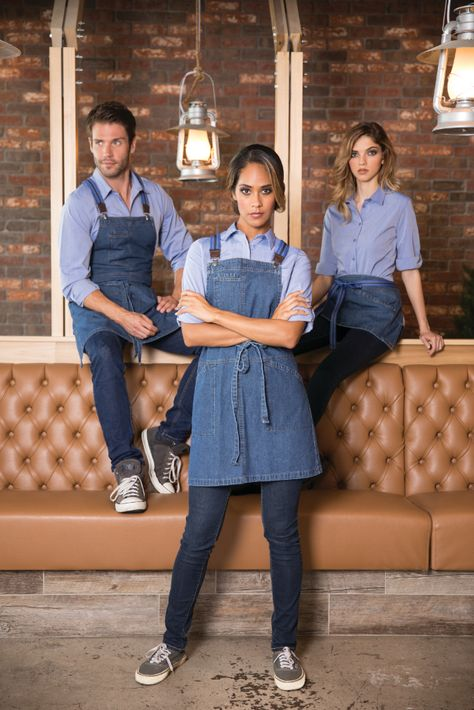 Equipe de Velen
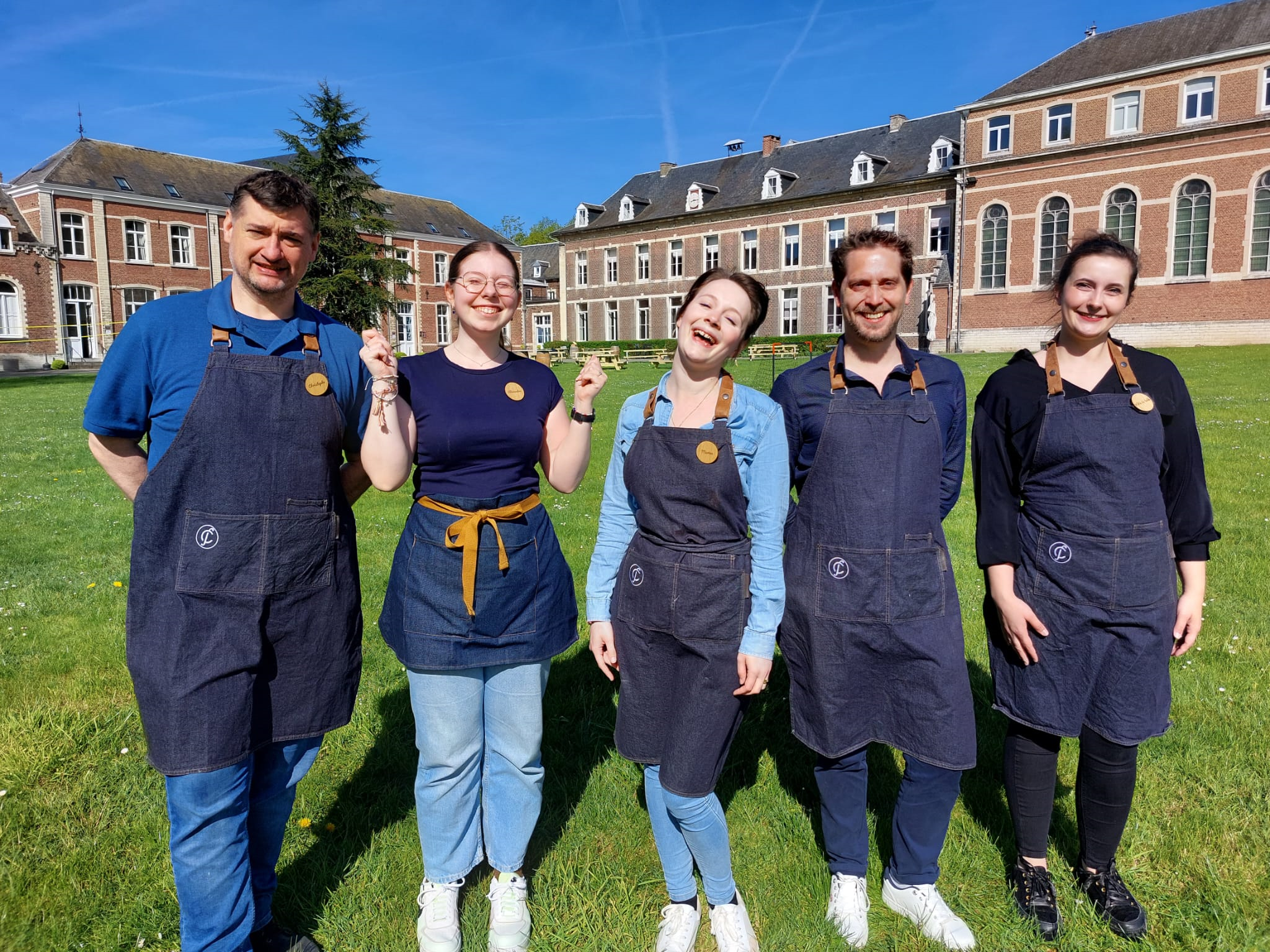 Equipe de La Ramée
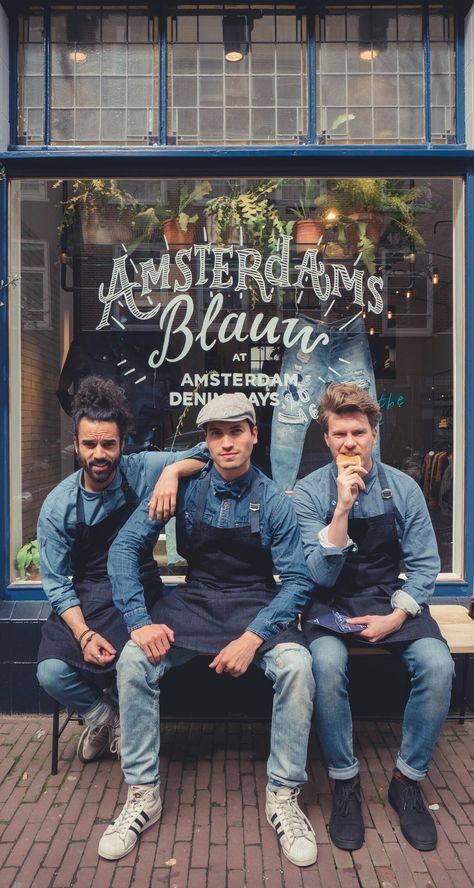 Chic
en jean & Bleu
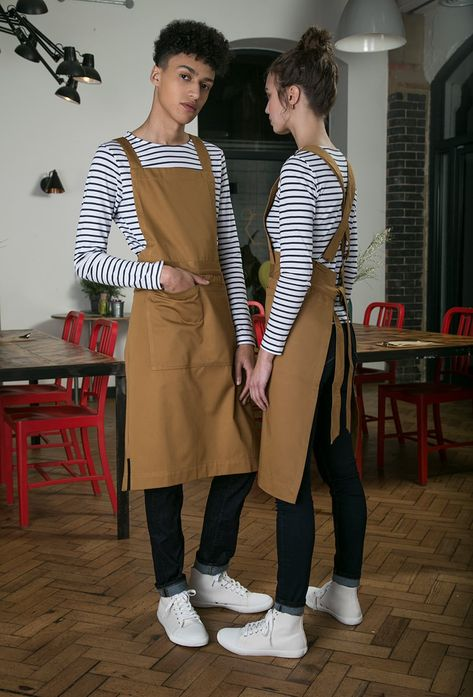 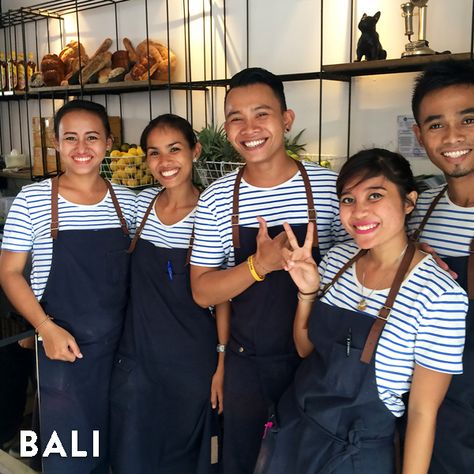 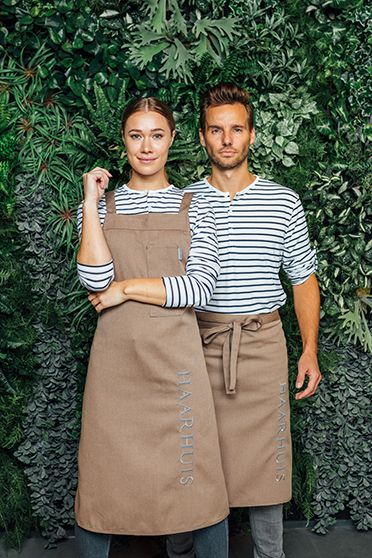 Look
 marinière
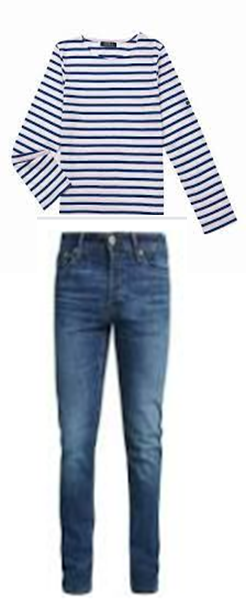 Look marinière
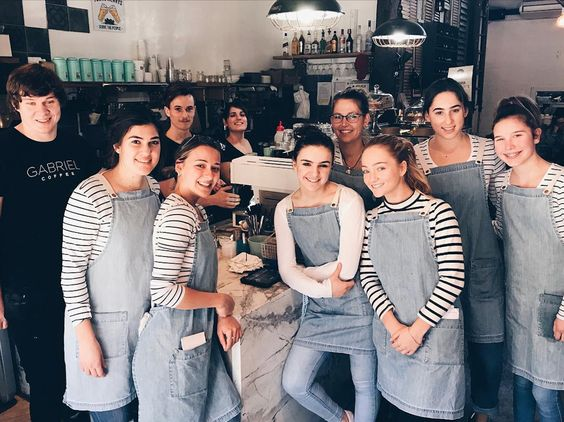 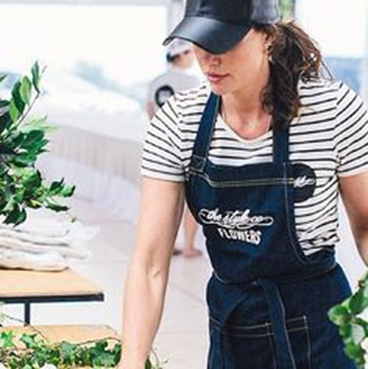 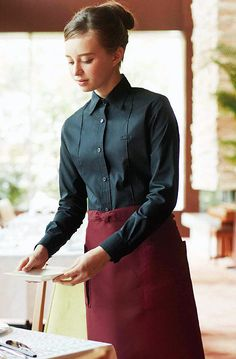 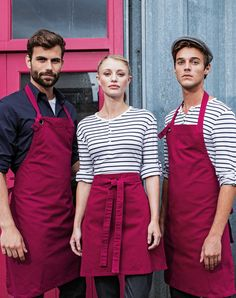 Le chic
 en bordeaux
Chic
en bordeaux
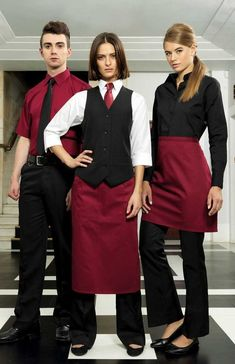 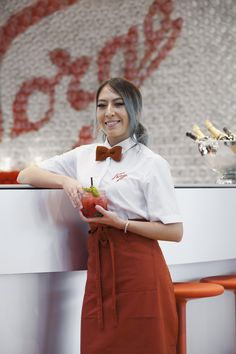 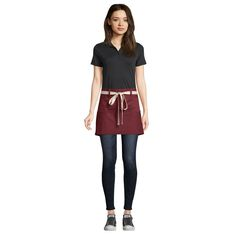 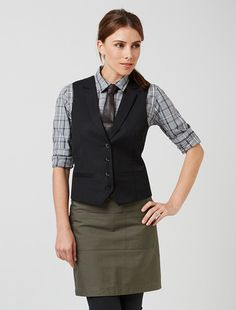 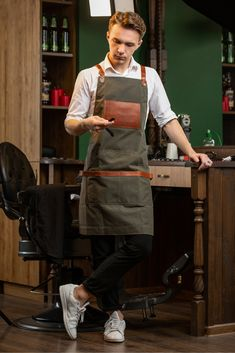 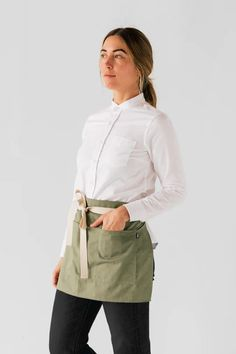 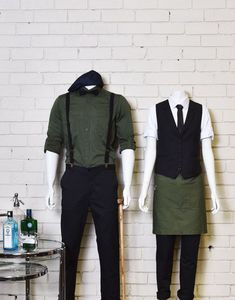 Le chic
 en kaki
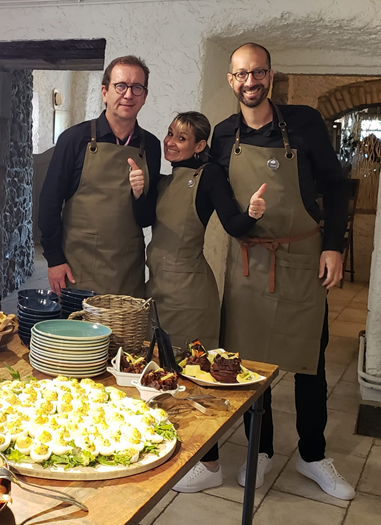 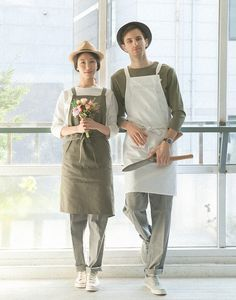 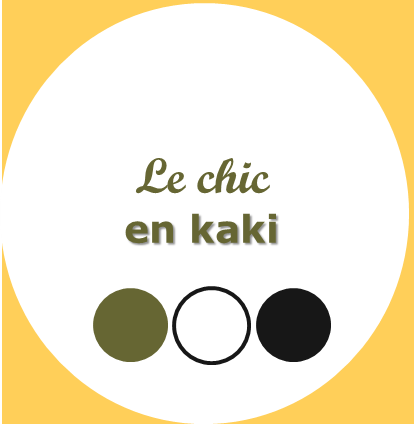 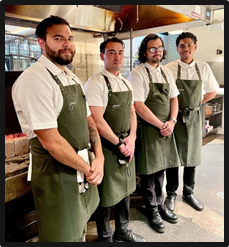 Equipe OSS
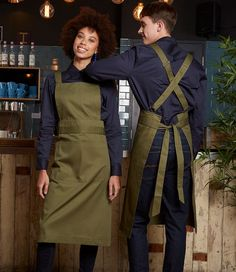 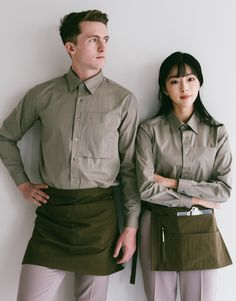 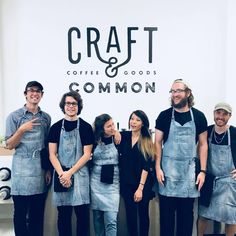 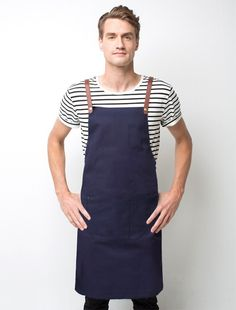 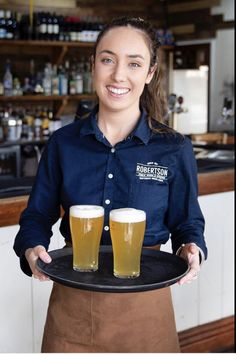 Le chic
en bleu marine
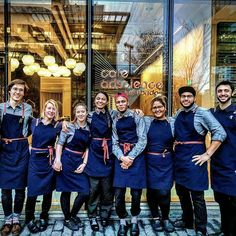 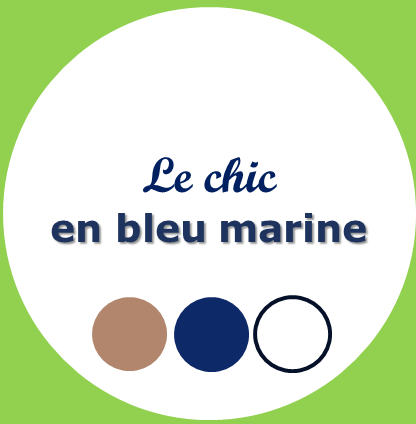 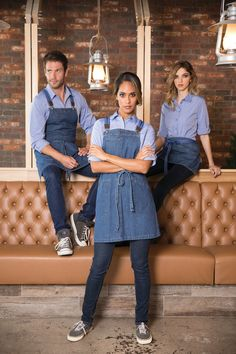 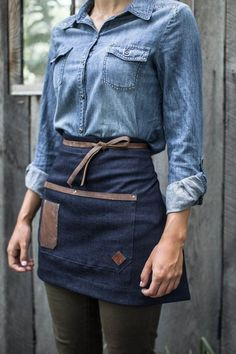 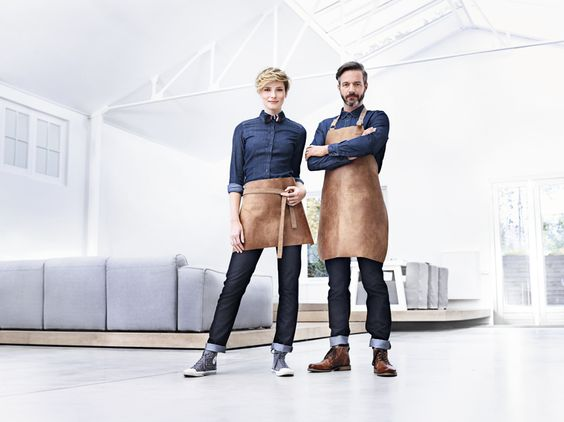 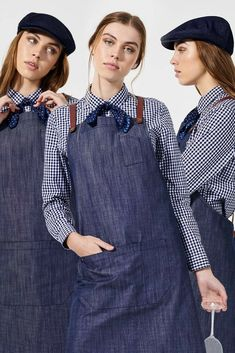 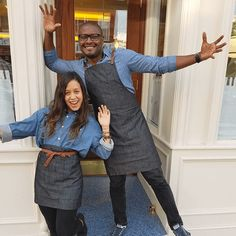 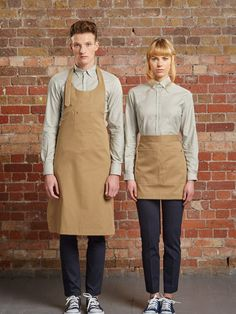 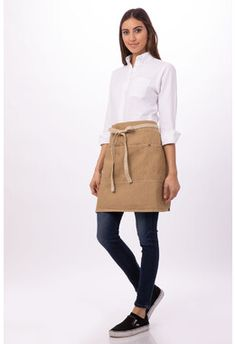 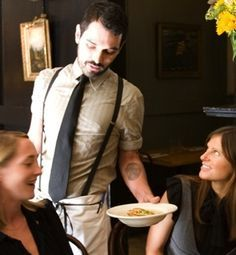 Le chic
en beige
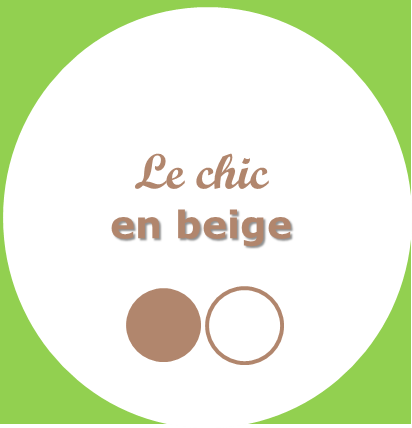 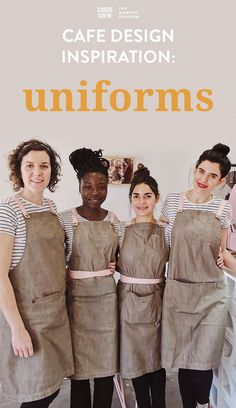 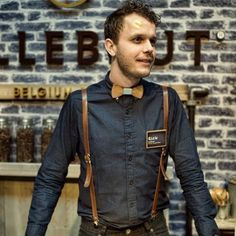 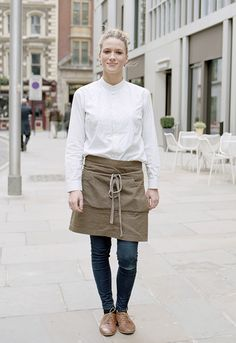 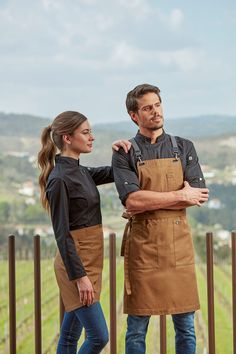 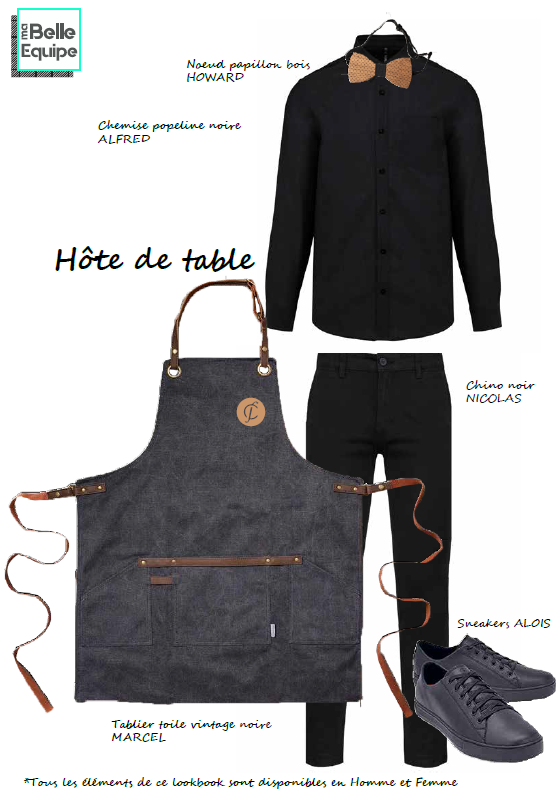 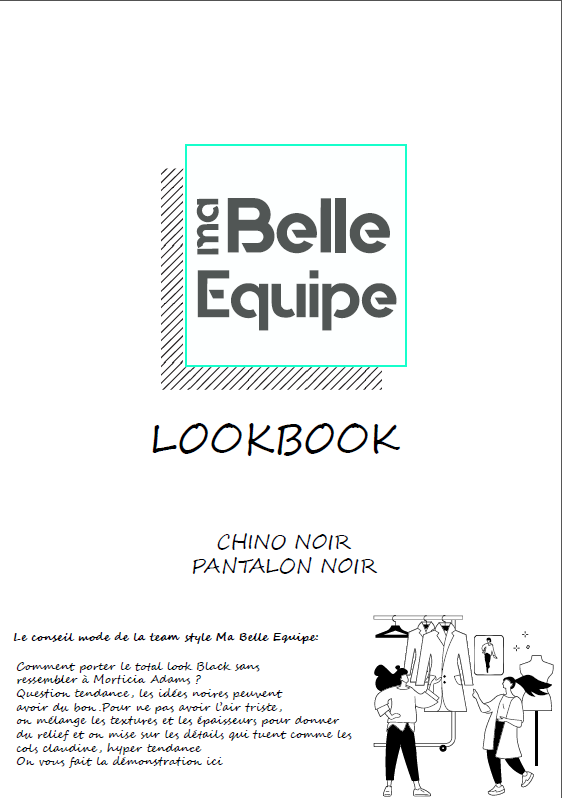 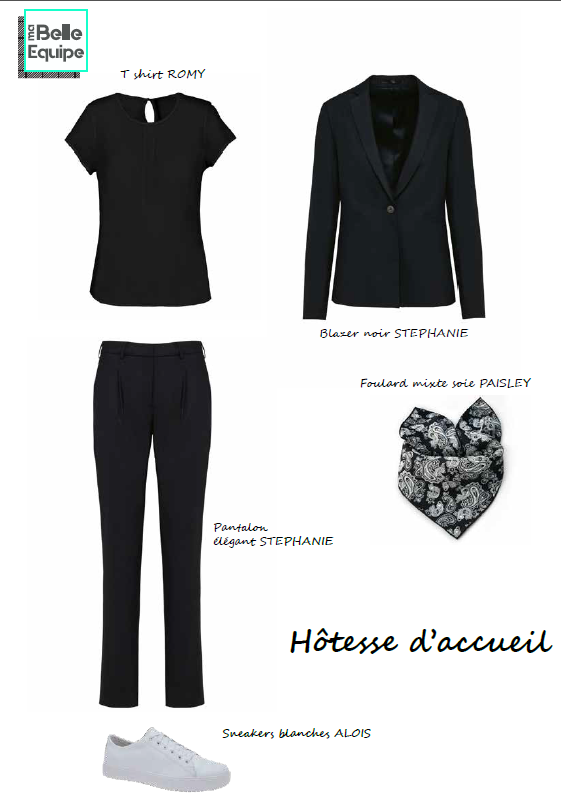 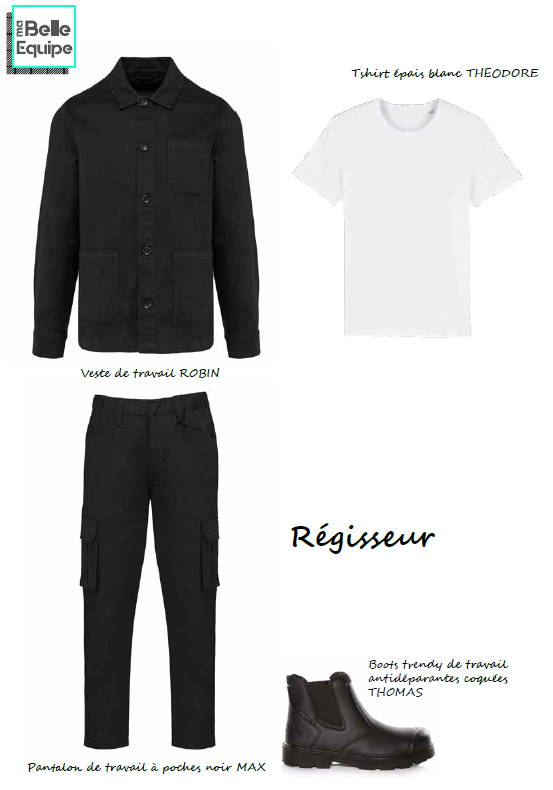 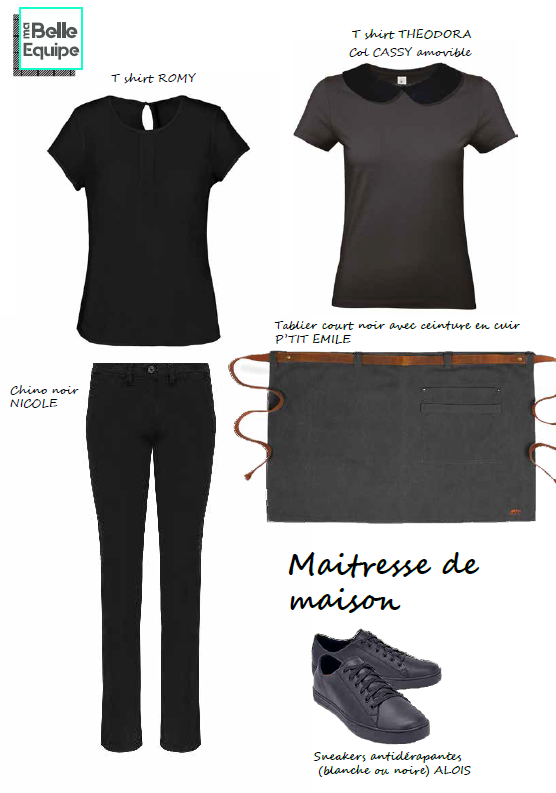 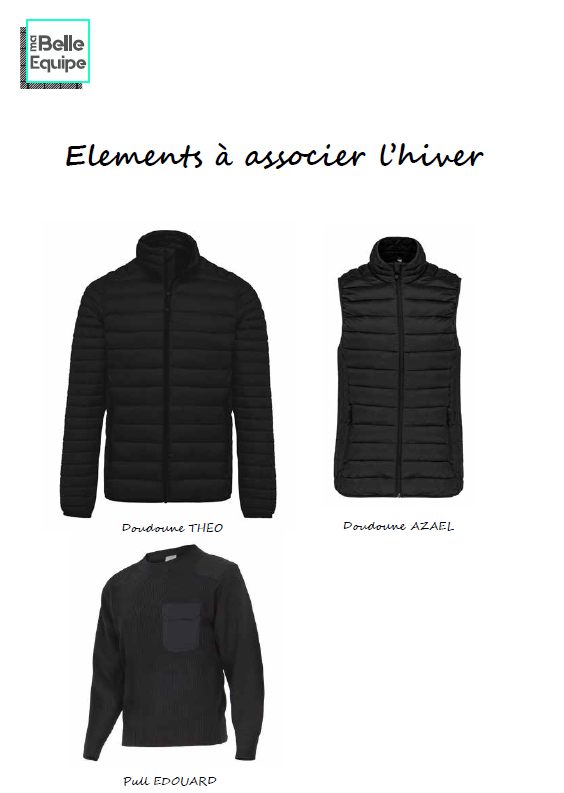 Retour aux Looks
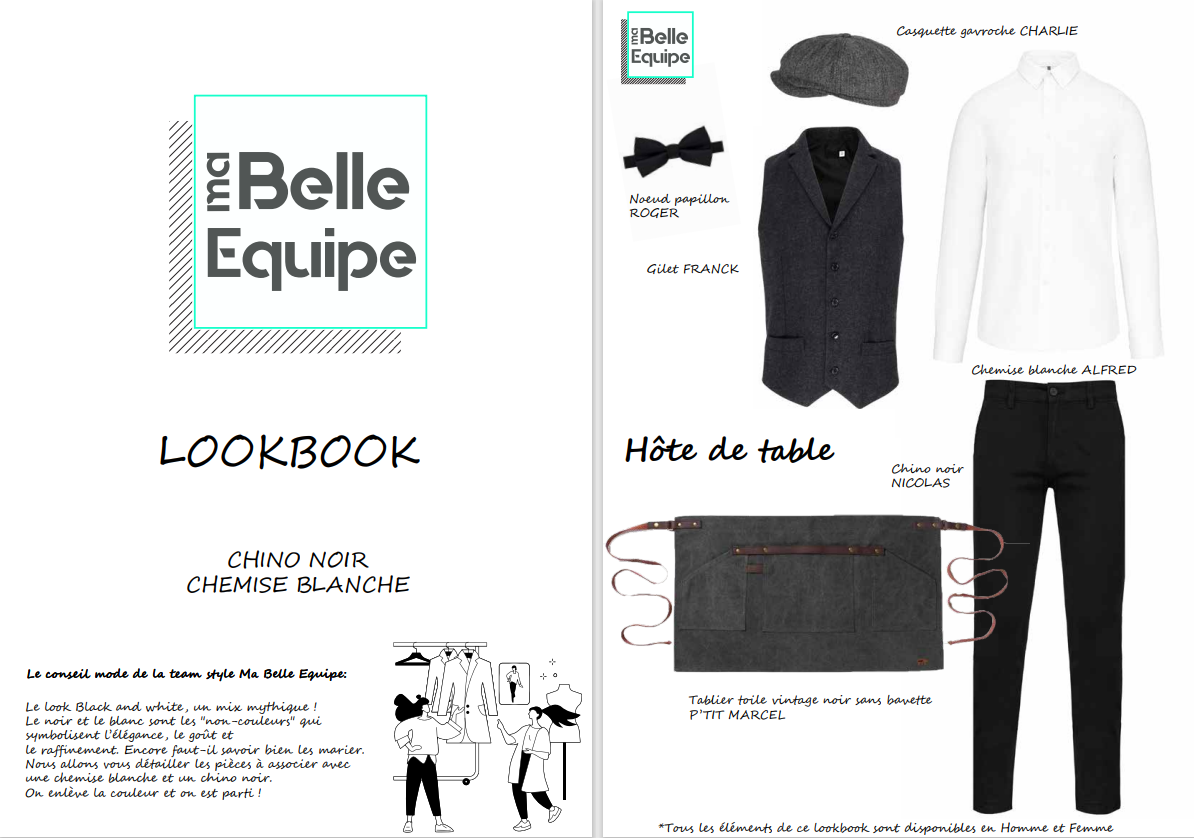 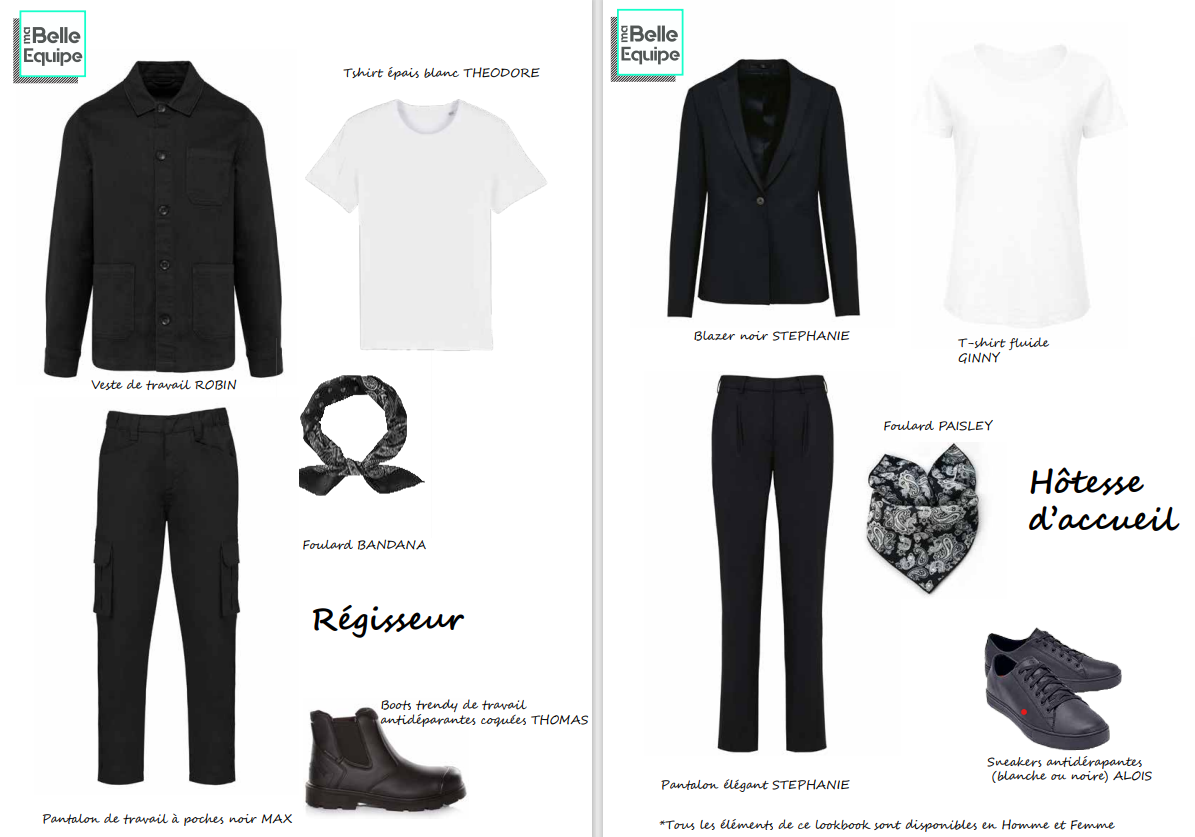 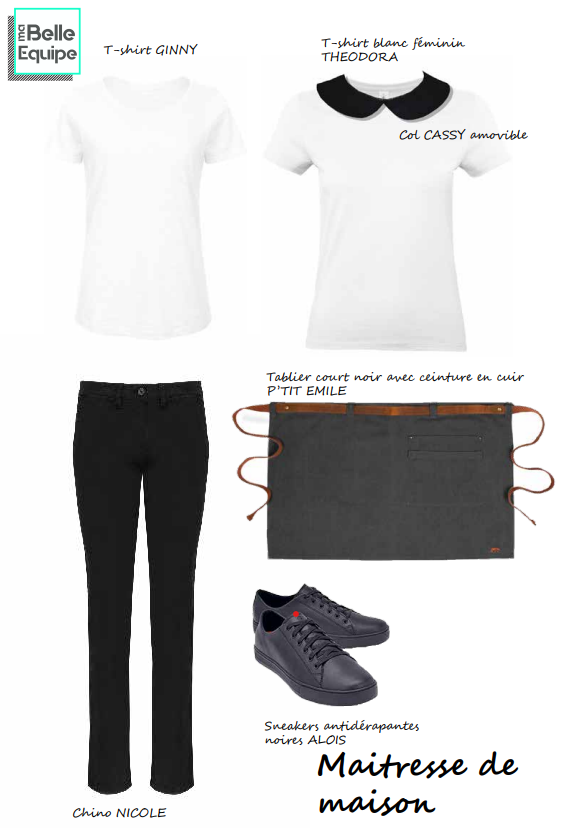 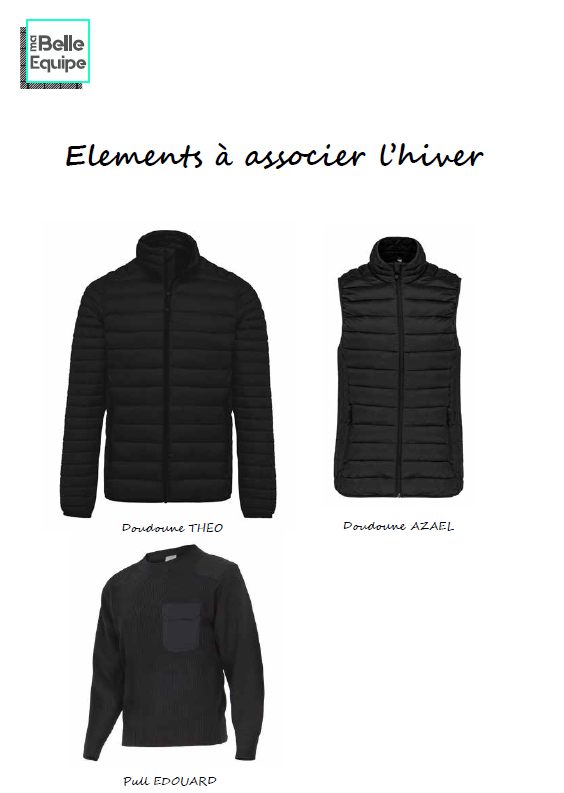 Retour aux Looks
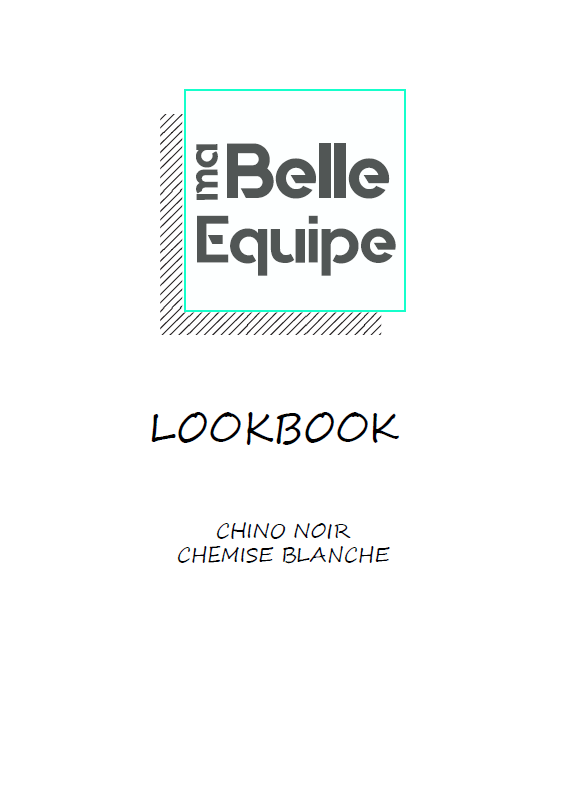 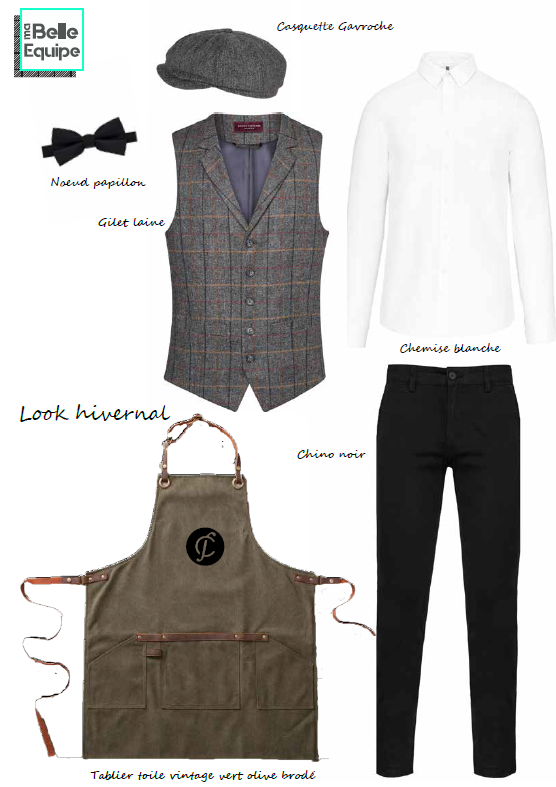 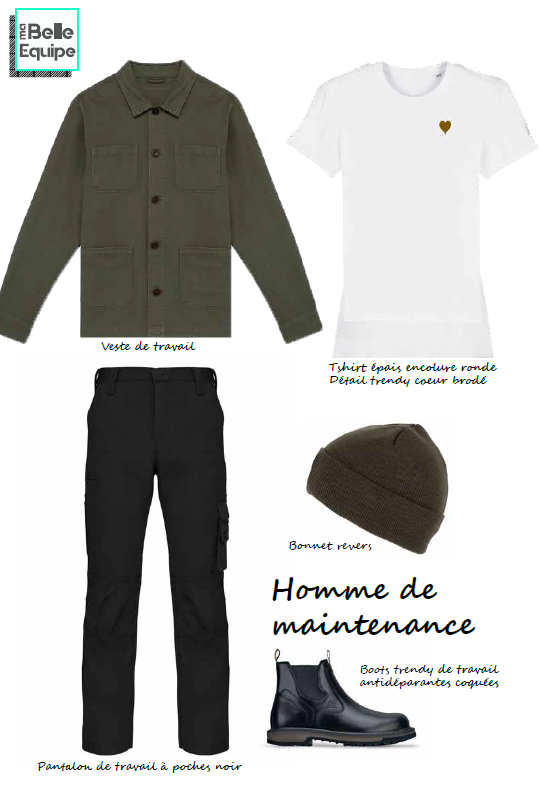 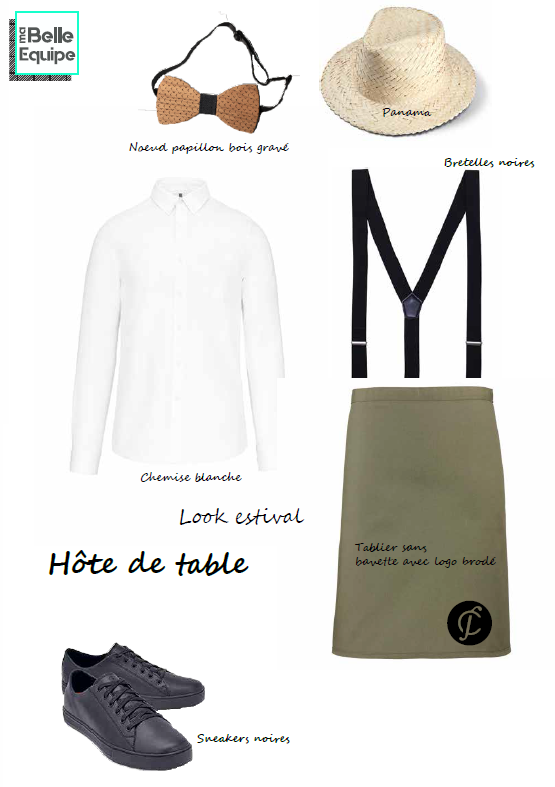 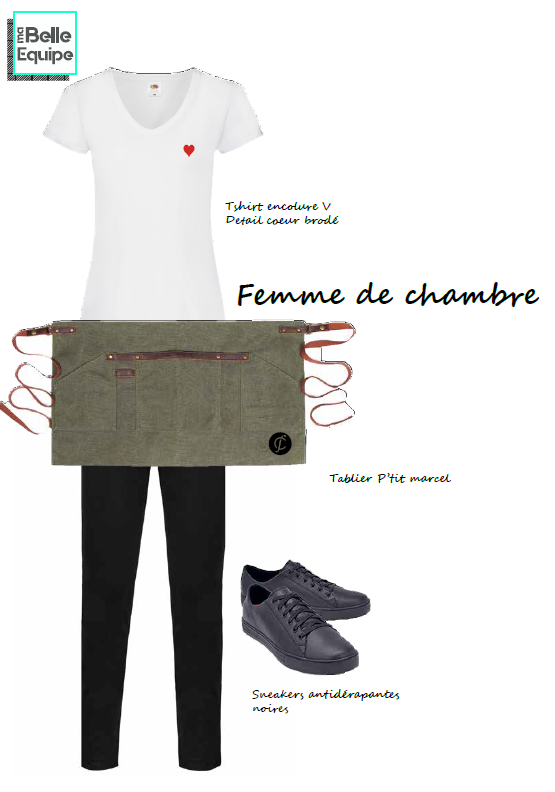 # so chic !...
Retour aux Looks
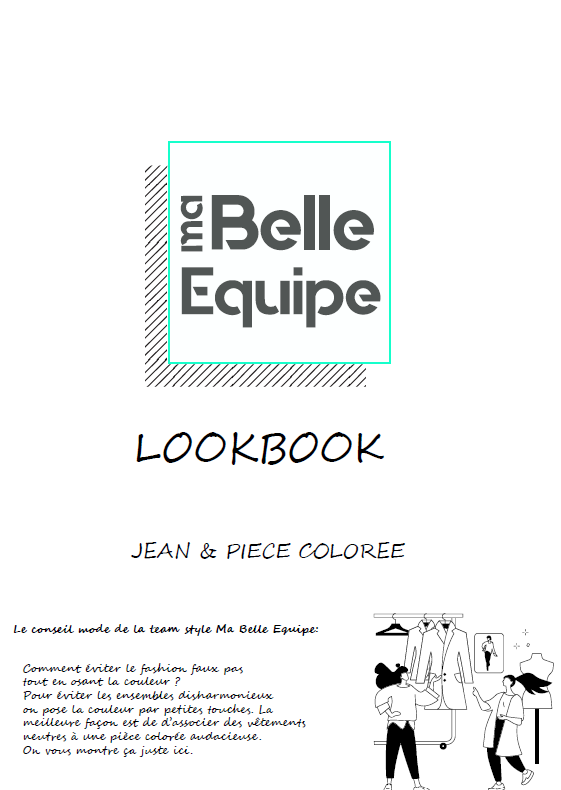 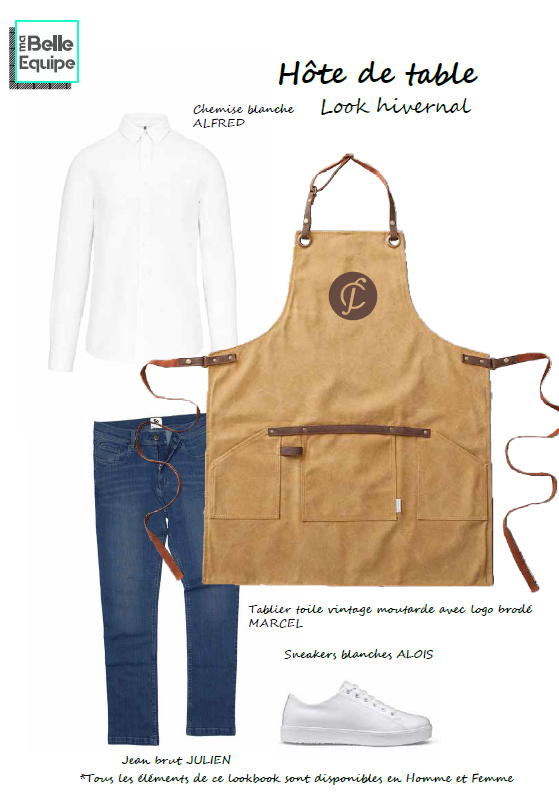 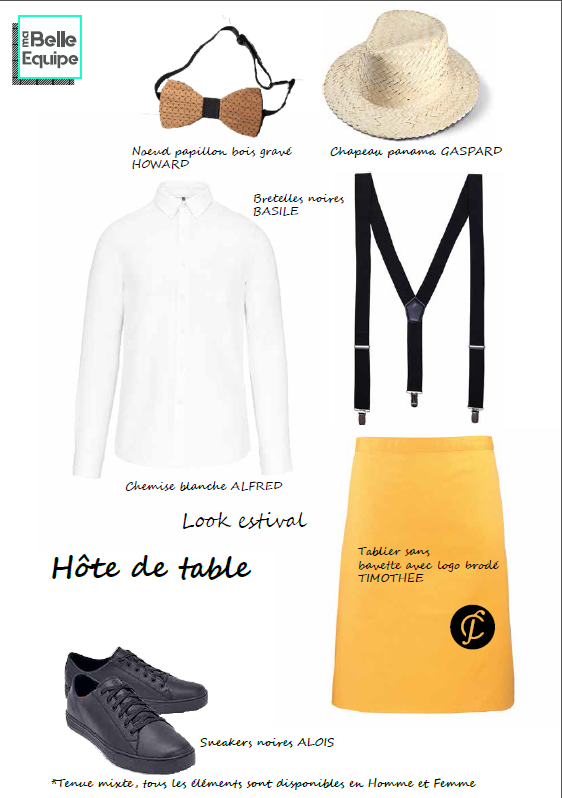 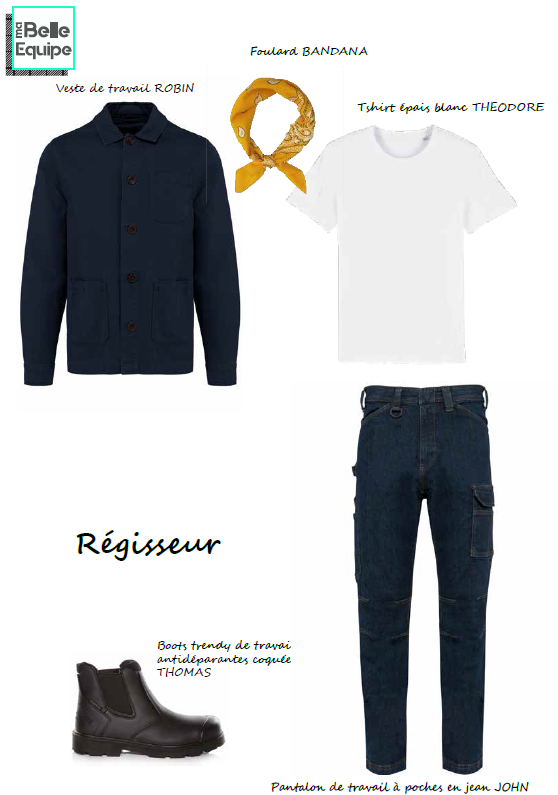 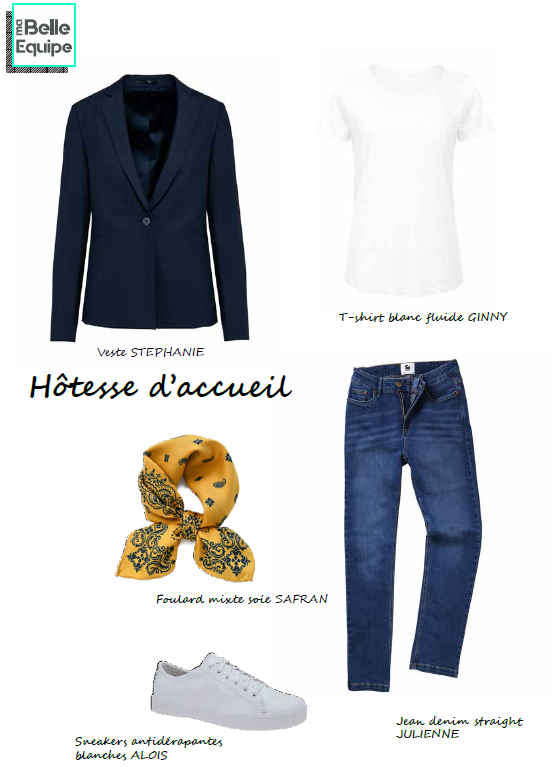 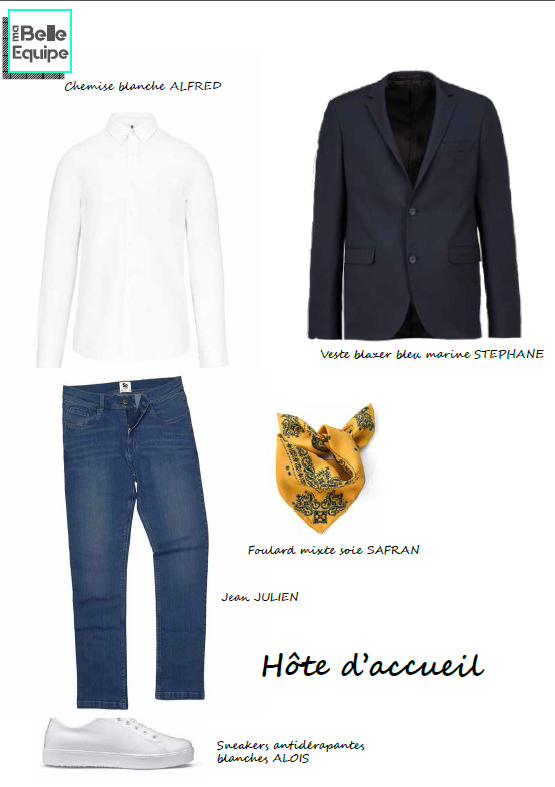 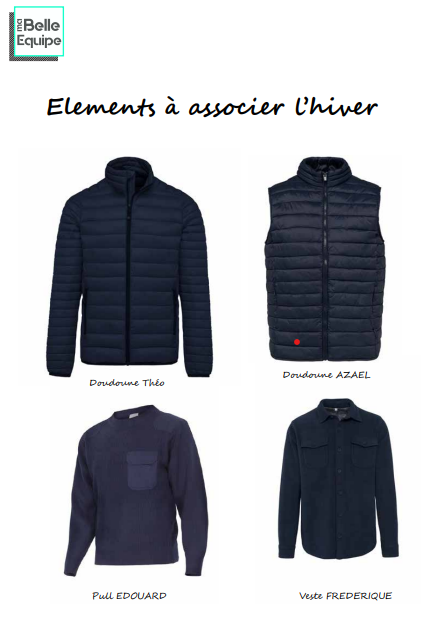 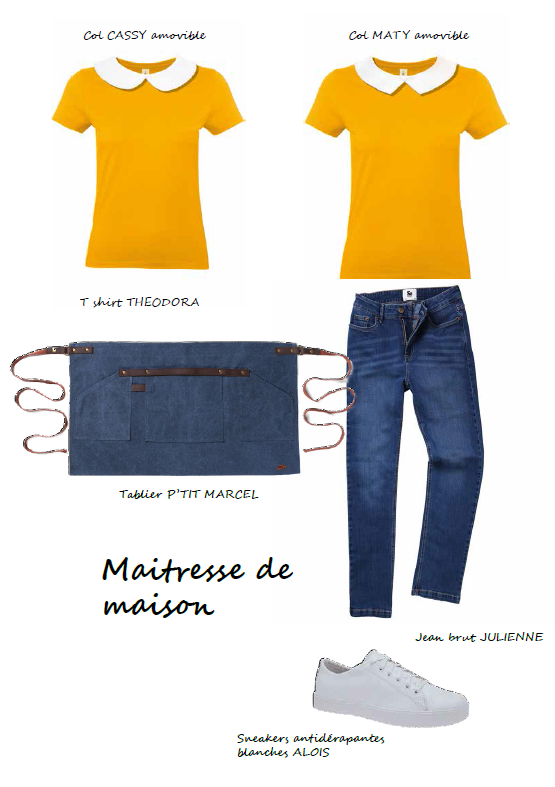 Retour aux Looks
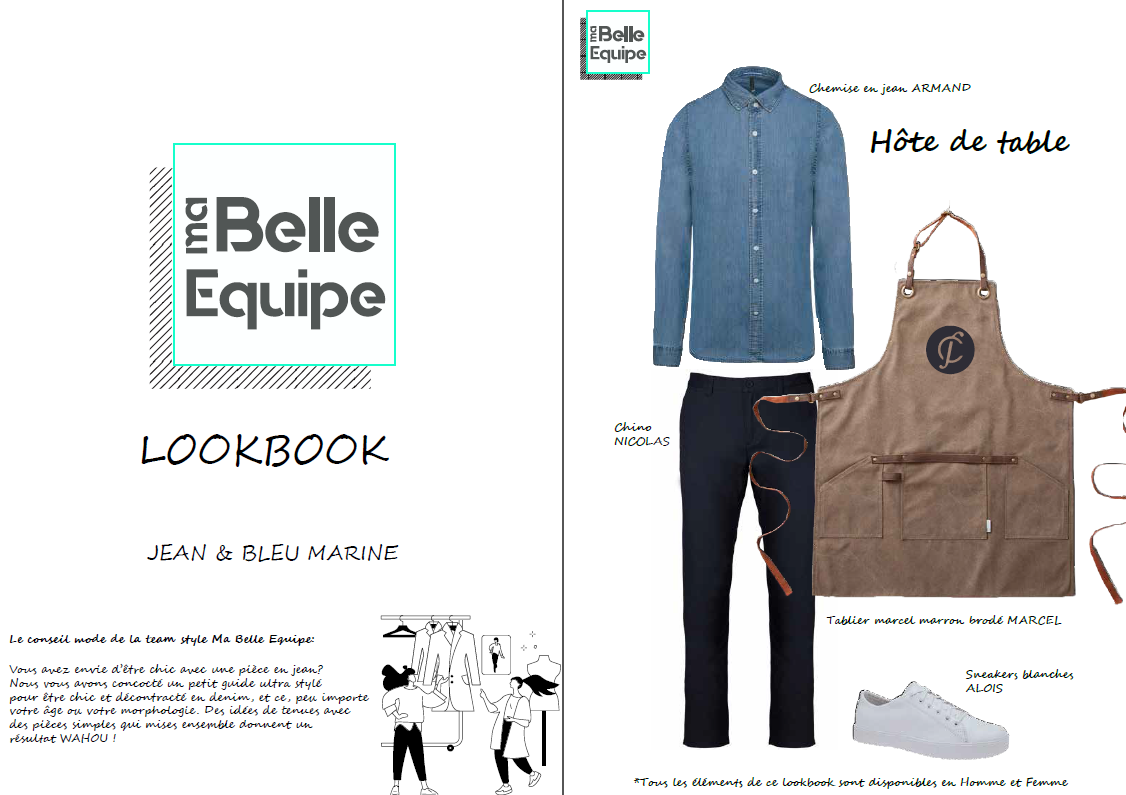 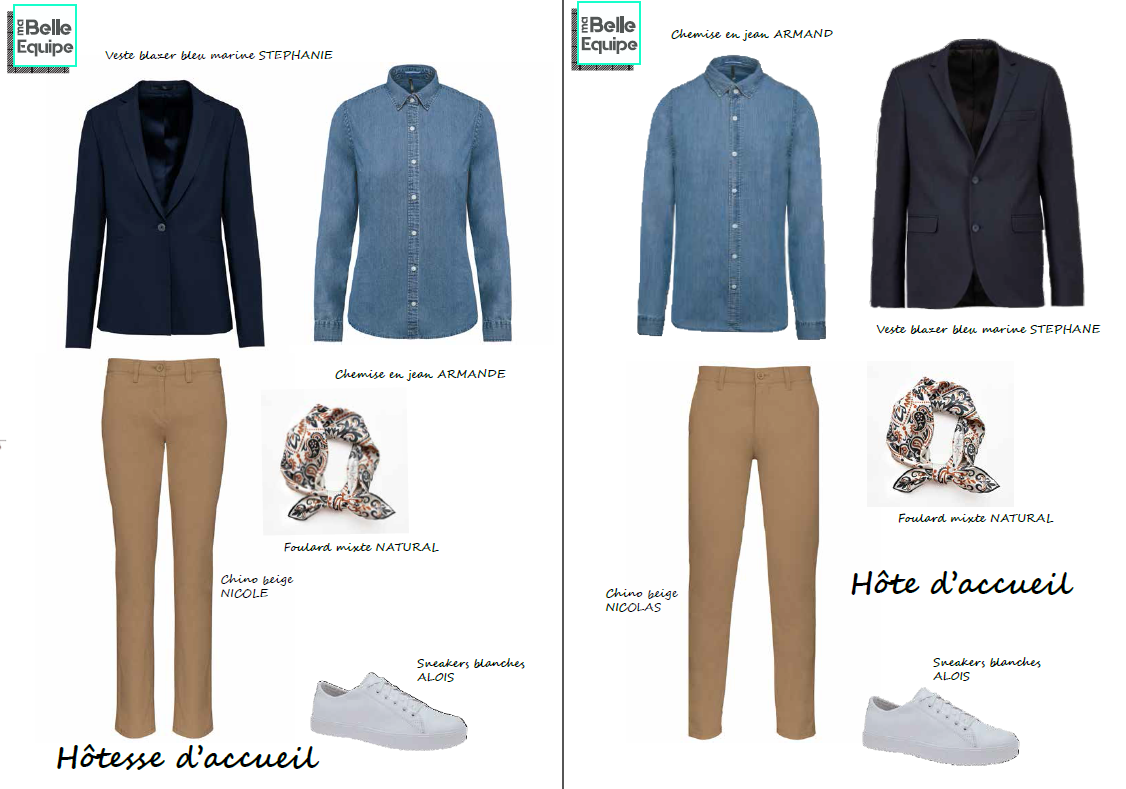 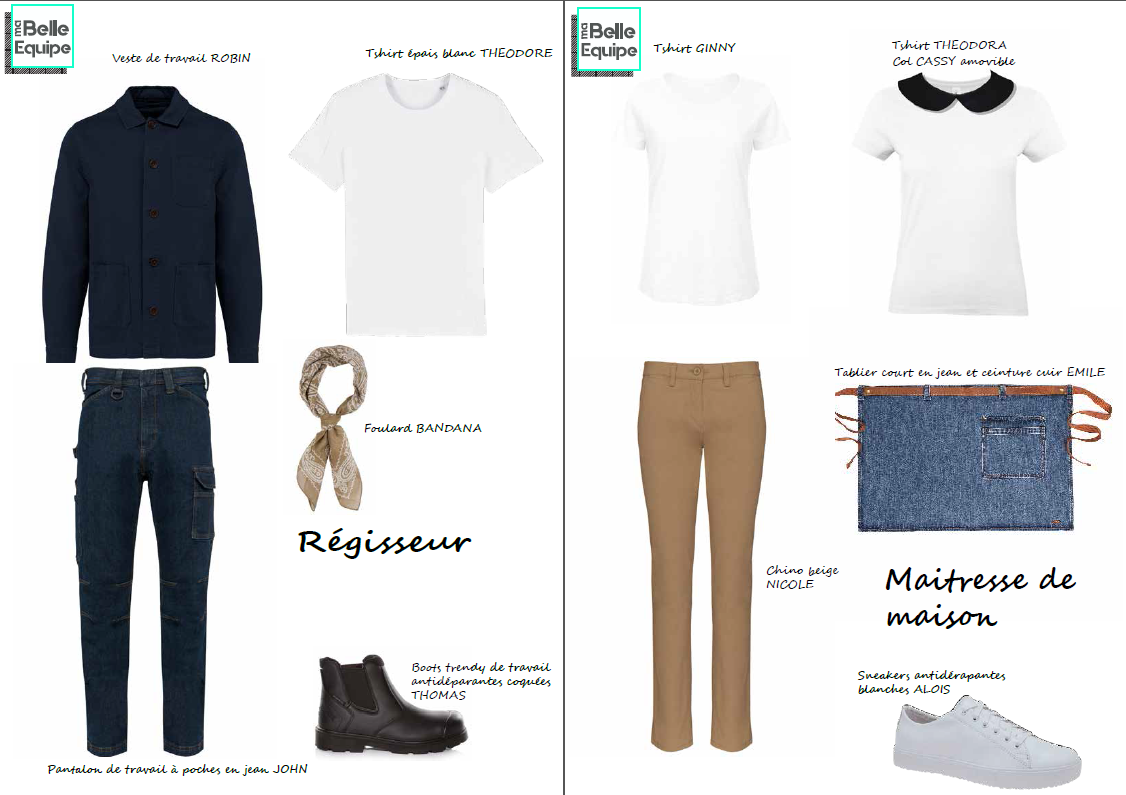 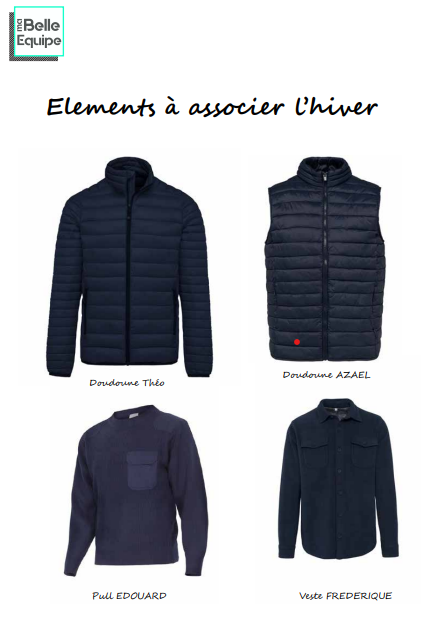 à toi de jouer !...
Retour aux Looks
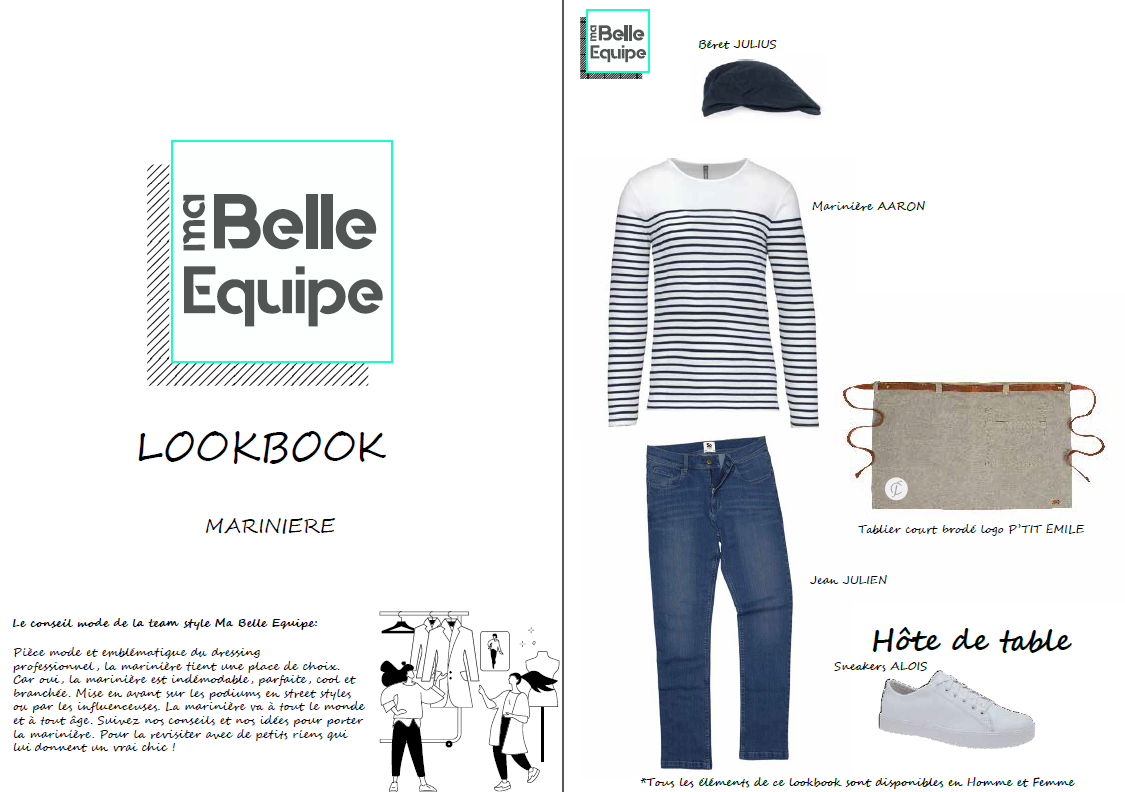 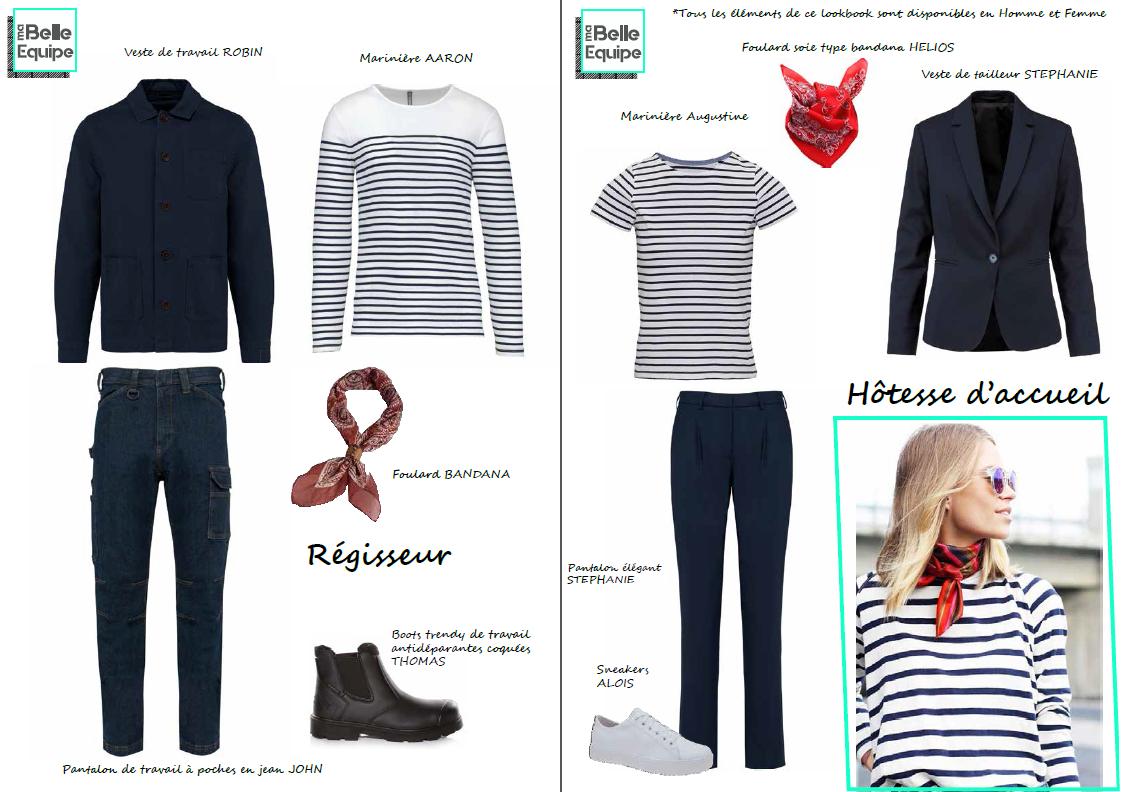 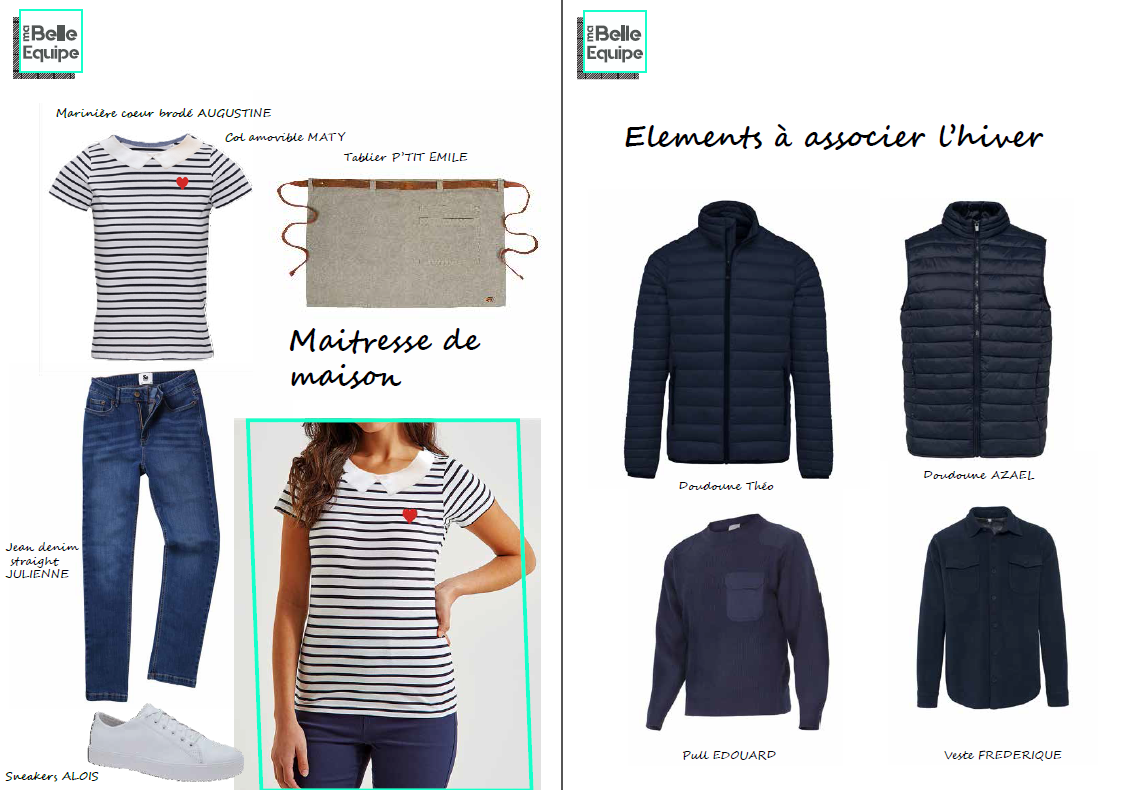 Retour aux Looks
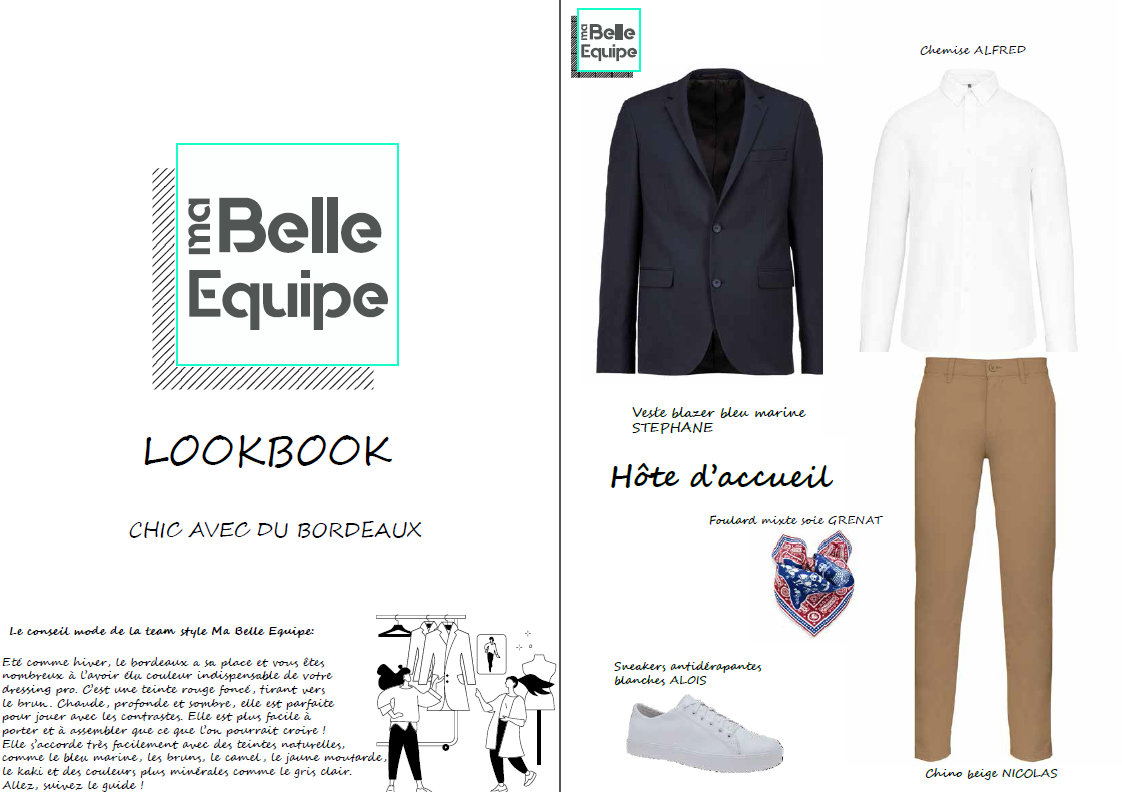 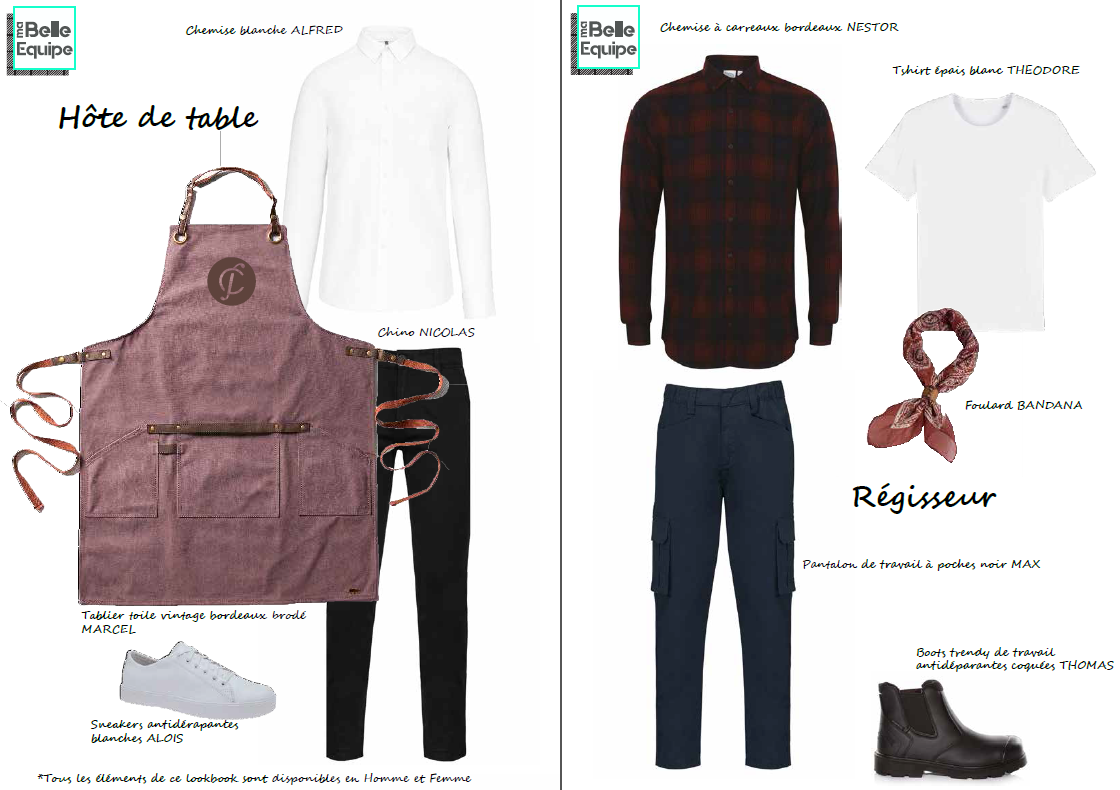 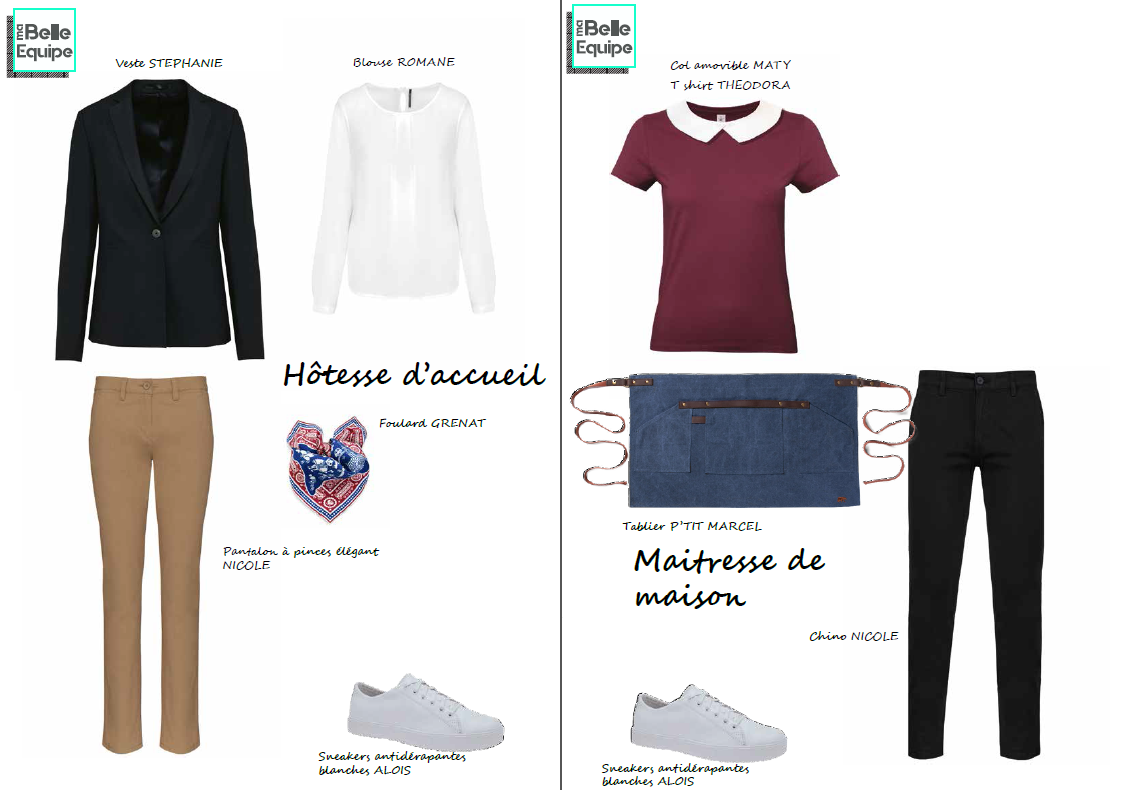 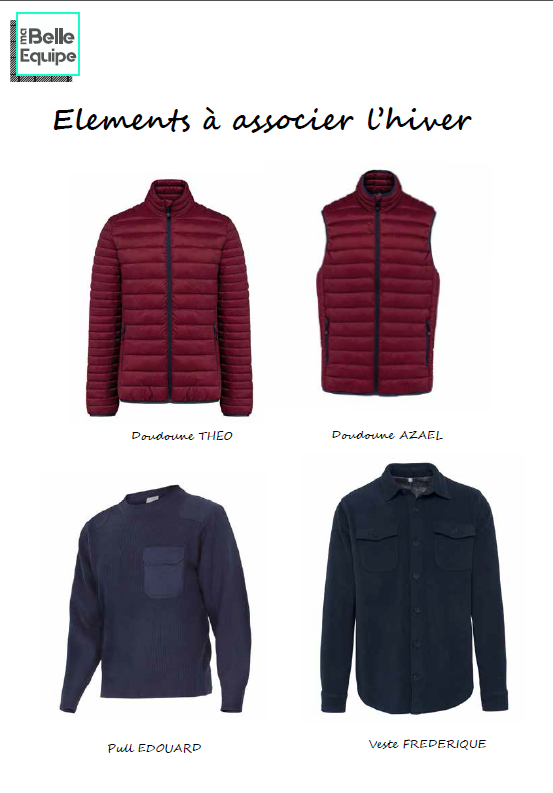 Chic en bordeaux !...
Retour aux Looks
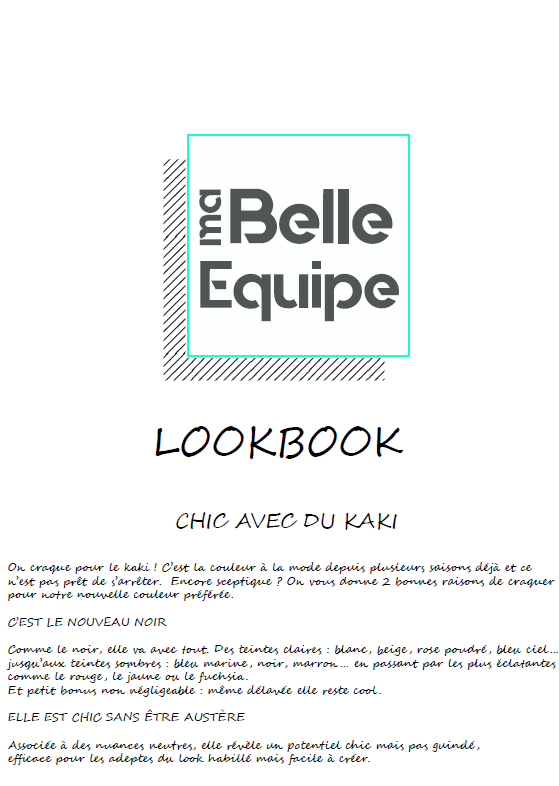 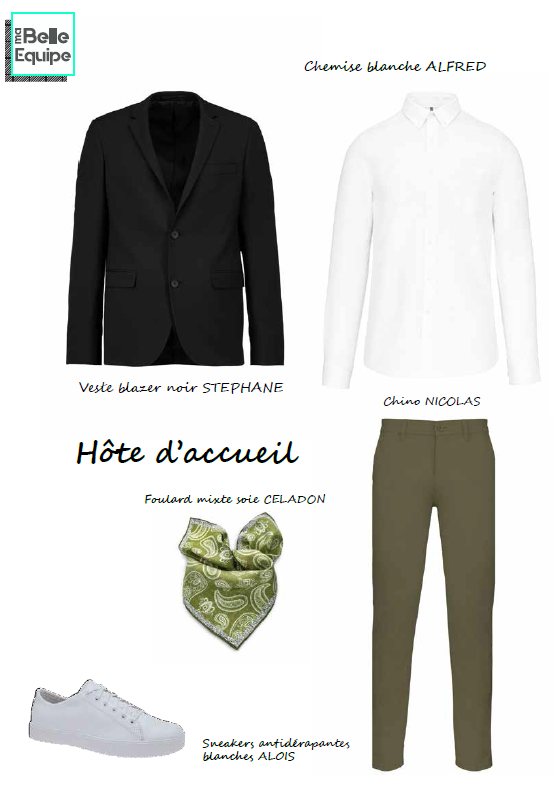 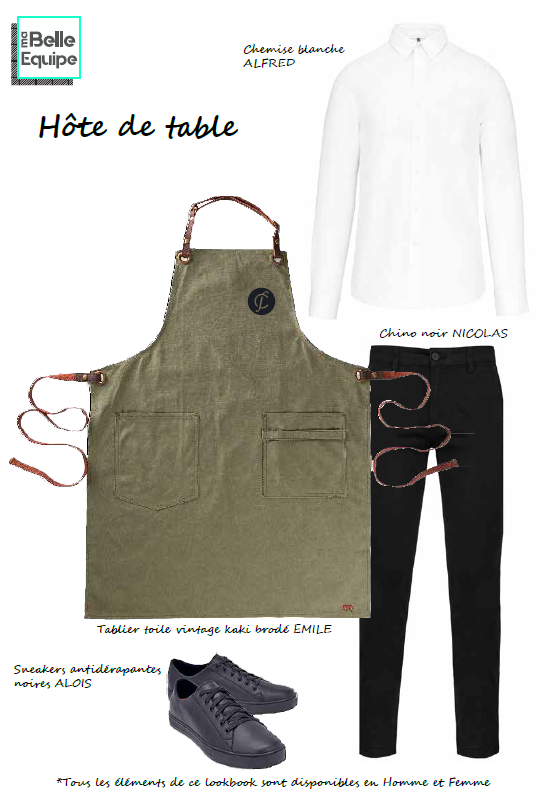 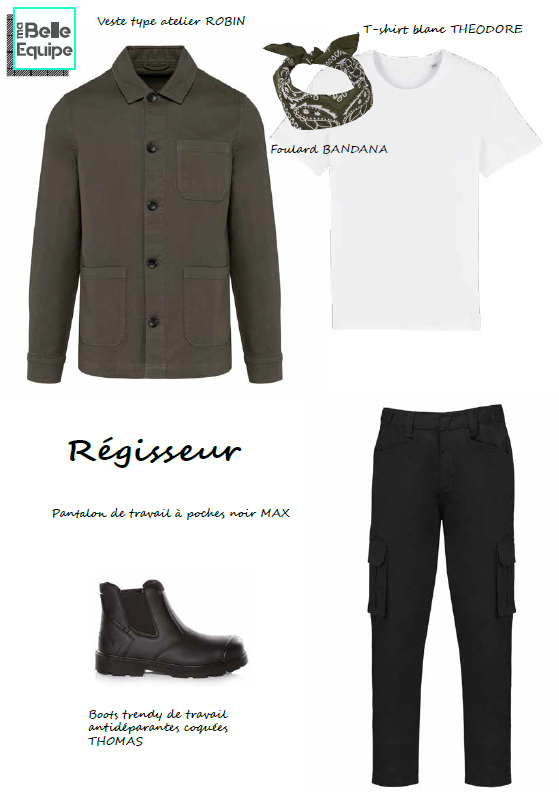 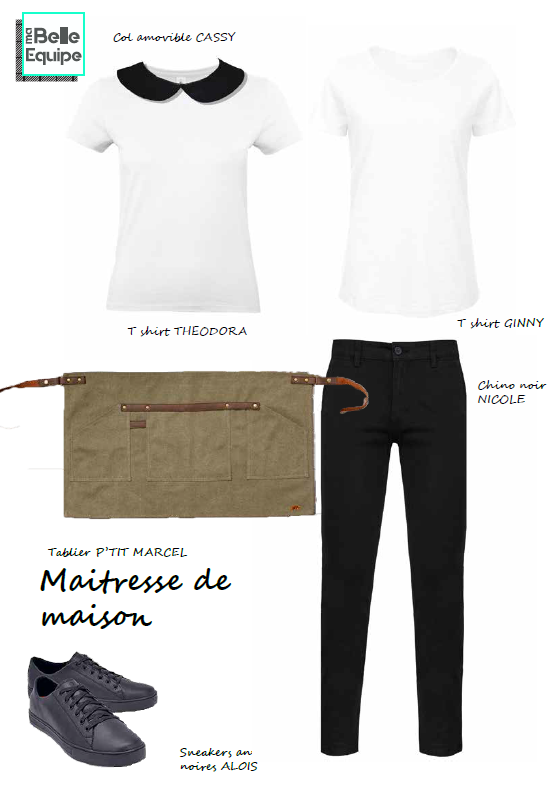 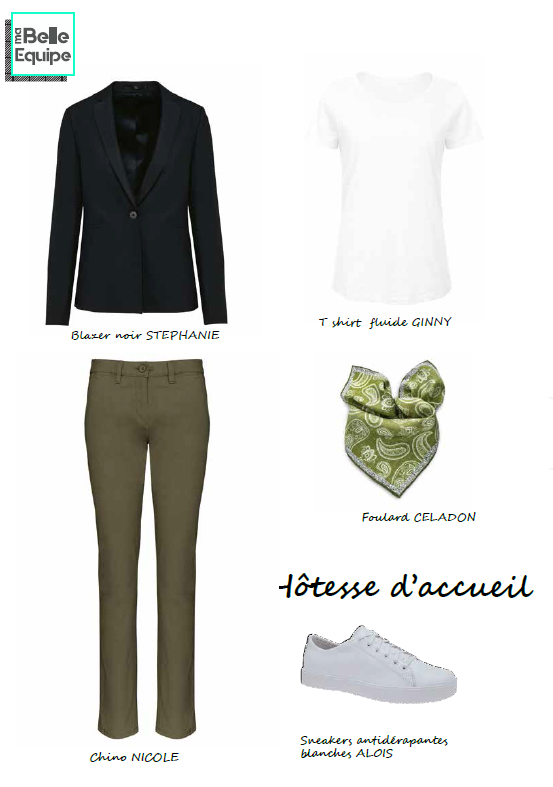 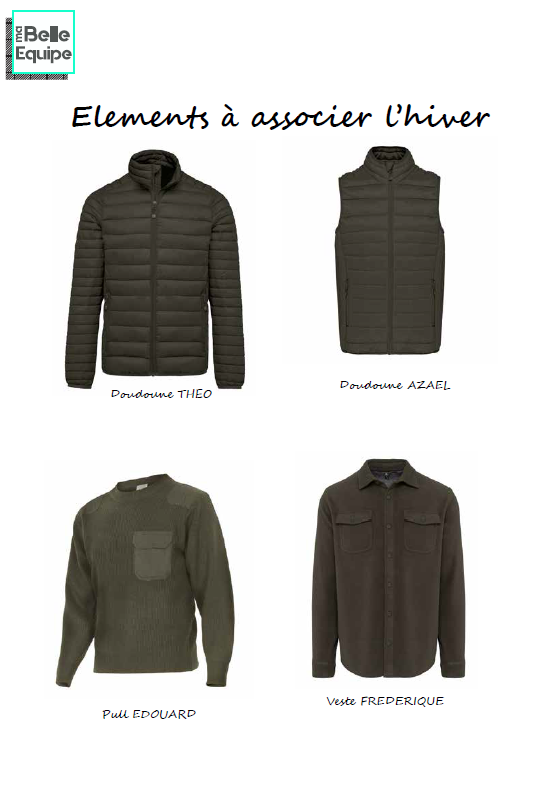 # Elégant en kaki !
Retour aux Looks
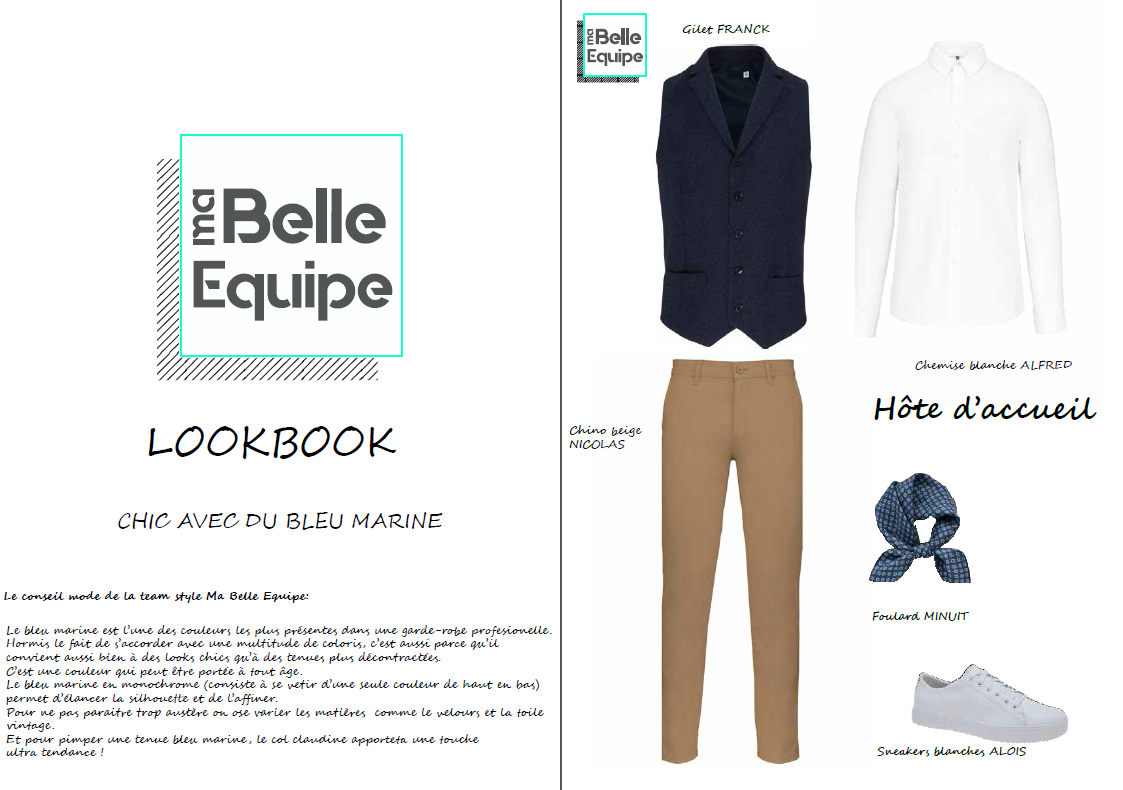 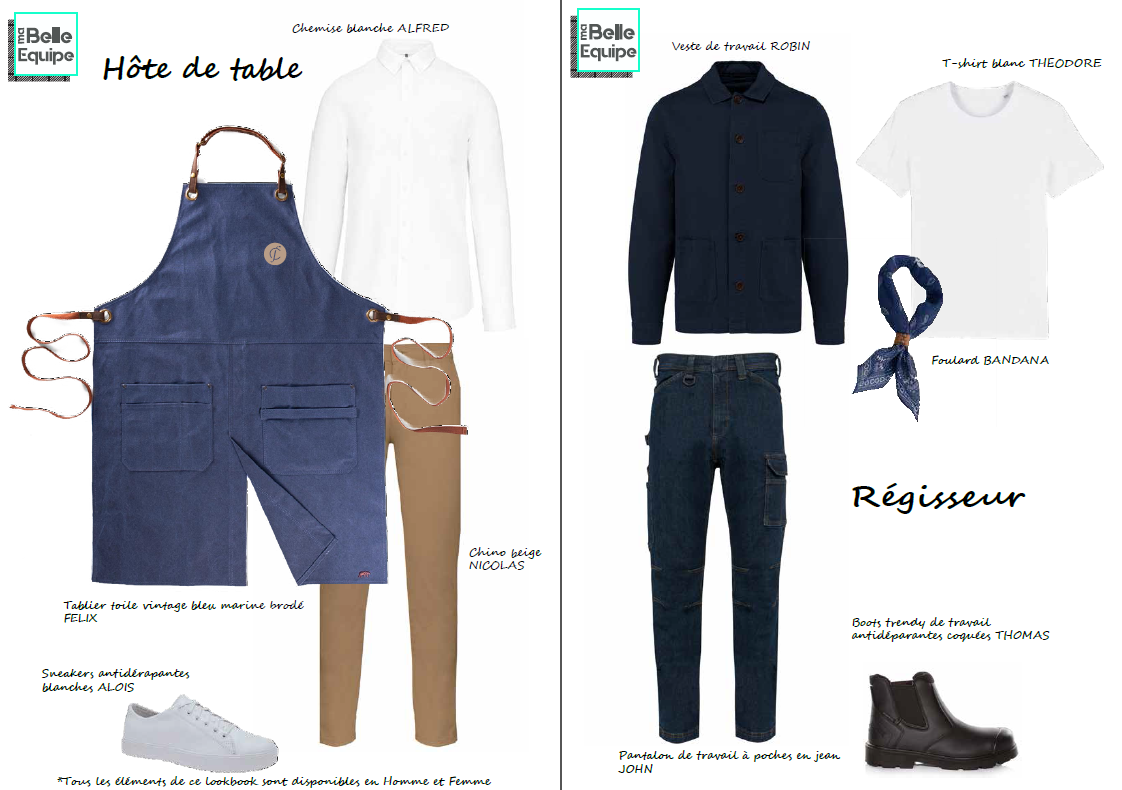 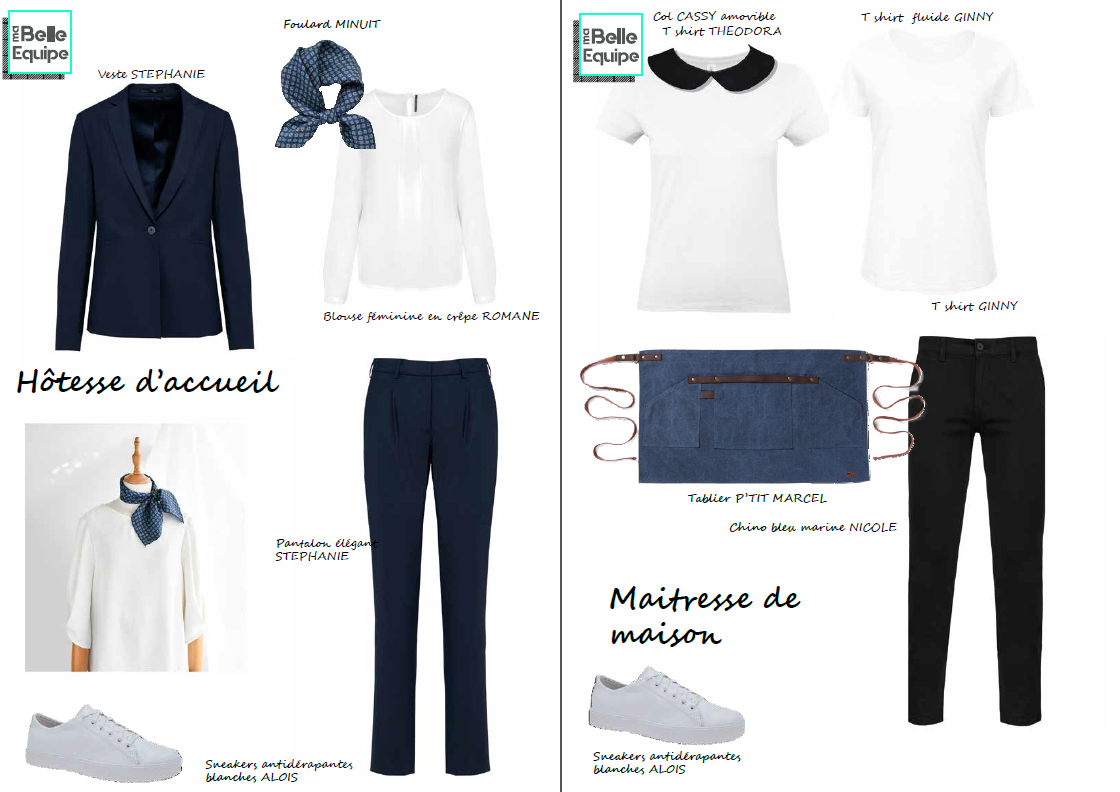 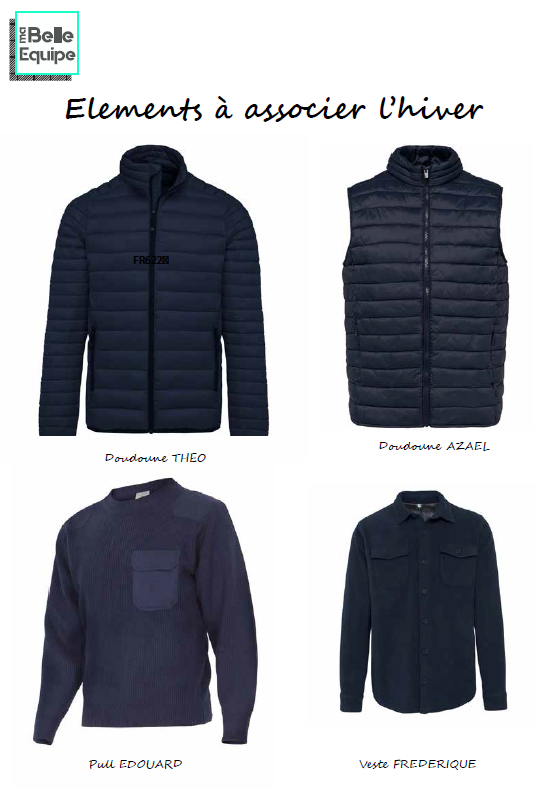 # so chic !...
Retour aux Looks
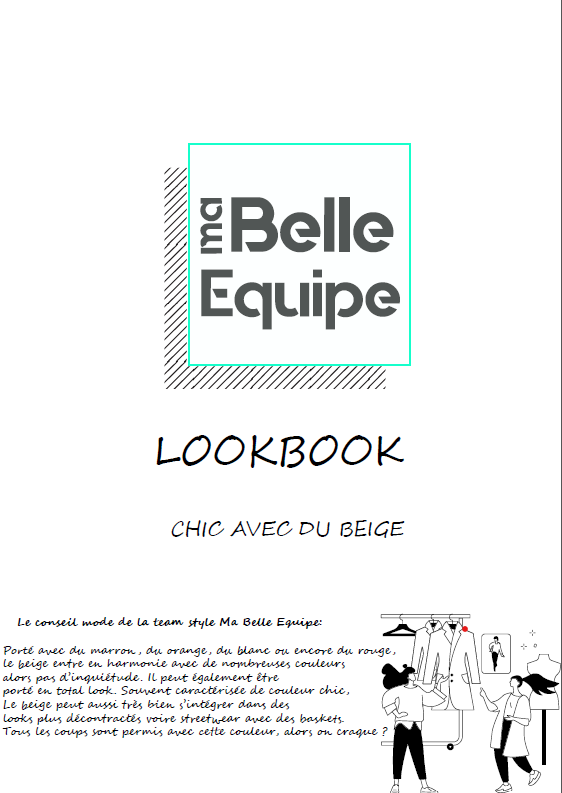 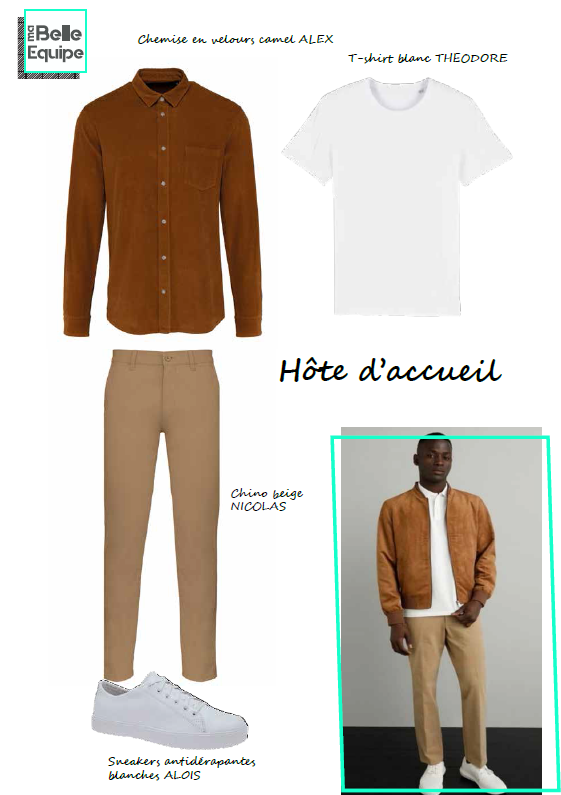 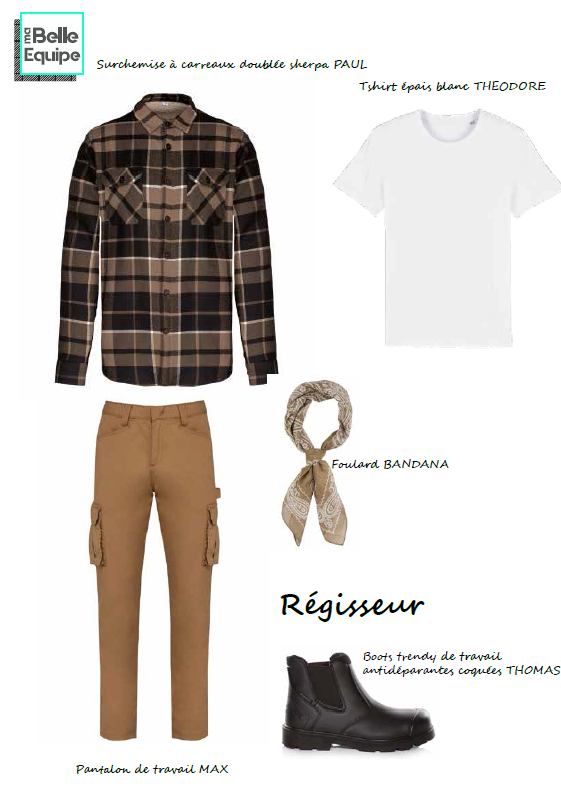 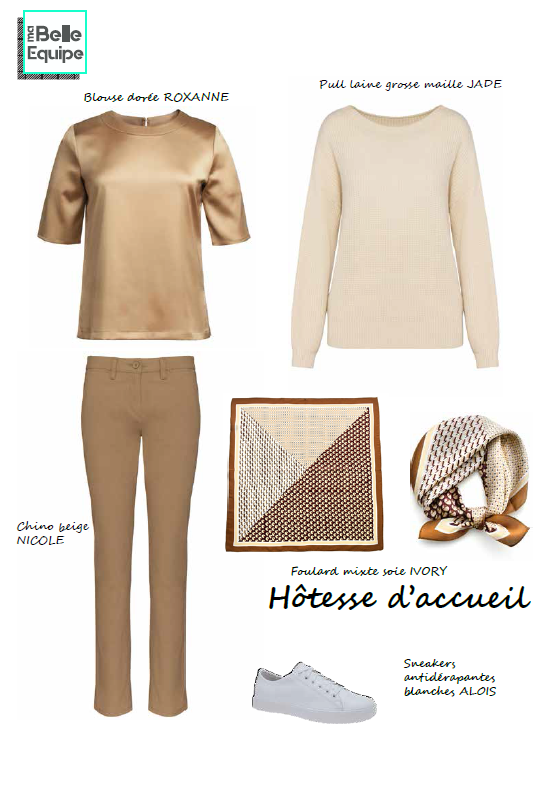 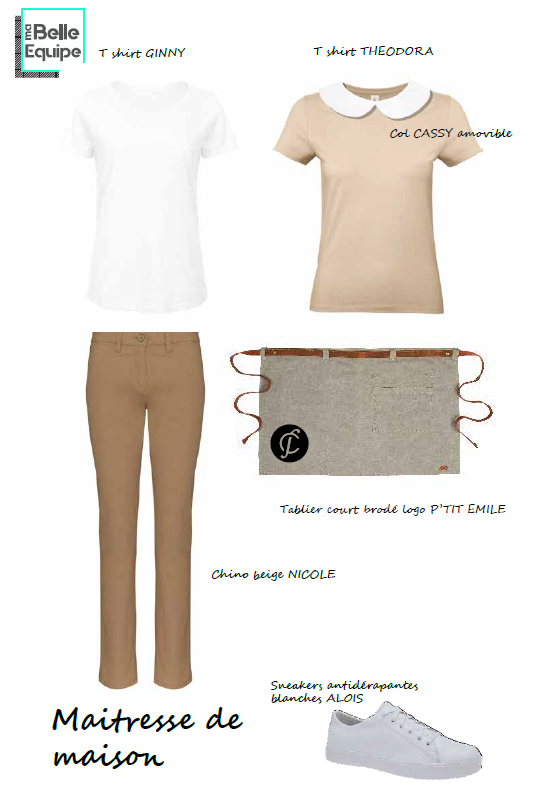 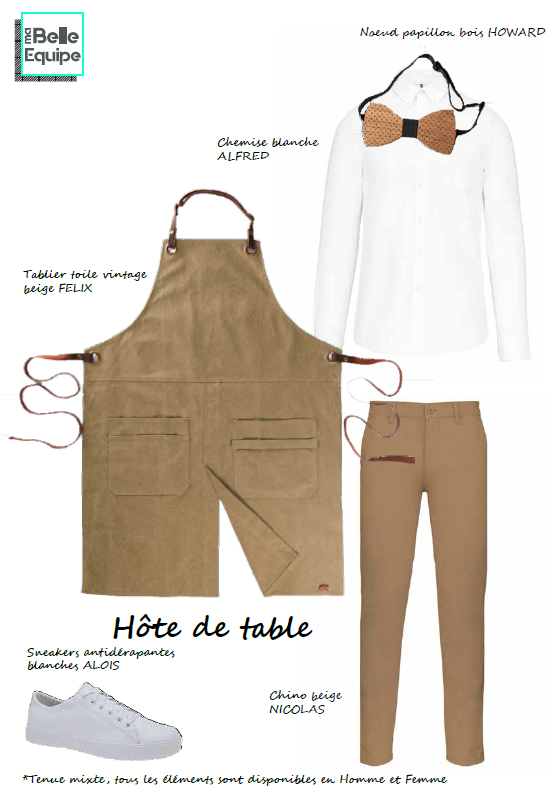 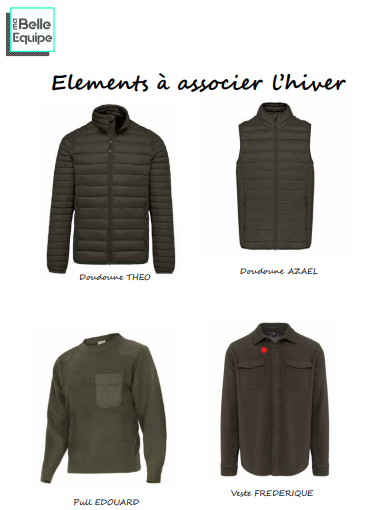 Et c’est parti !...
Retour aux Looks
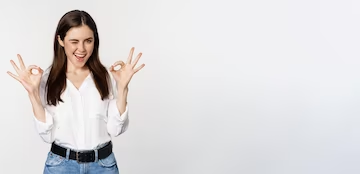 Tu as beaucoup de talents d’un jour ?...

IL faut que tu sois STATEGIQUE dans le choix de l’ identité vestimentaire de ton équipe. Nous te conseillons de choisir un dressing code simple (que tous tes extras auront dans leur garde robe) et d’agrémenter d’accessoires (tabliers, bretelles, nœud pap etc…). Cela te permettra d’avoir une équipe harmonieuse face aux participants sans faire de différence entre tes talents et tes talents d’un jour.
Tu souhaite que ton équipe soit en Jean ?...

Pense bien à donner LE CADRE : couleur du jean (brut / clair), pas de trou, pas de taille trop basse etc…
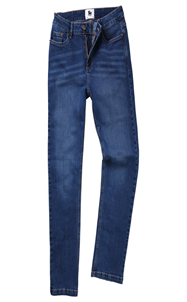 Tu mises sur un tablier pour toute ton équipe ?....

TOP ! En revanche, attention de bien communiquer un dressing code SOUS le tablier auquel cas tes tenues manqueront d’harmonie et de cohérence.
Tu te lance sur le look « total look noir » ?...

Reste vigilant sur la bonne tenue de la couleur dans le temps. Ne baisse pas la garde sur le « black » pour éviter que ton équipe finisse habillée en « grisâtre ».
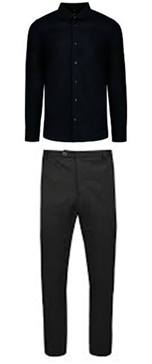 TOUT ce que tu ne sais pas, 
MAIS qui va t’arriver !...
# Elégance
Retour aux Looks
64
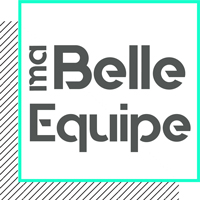 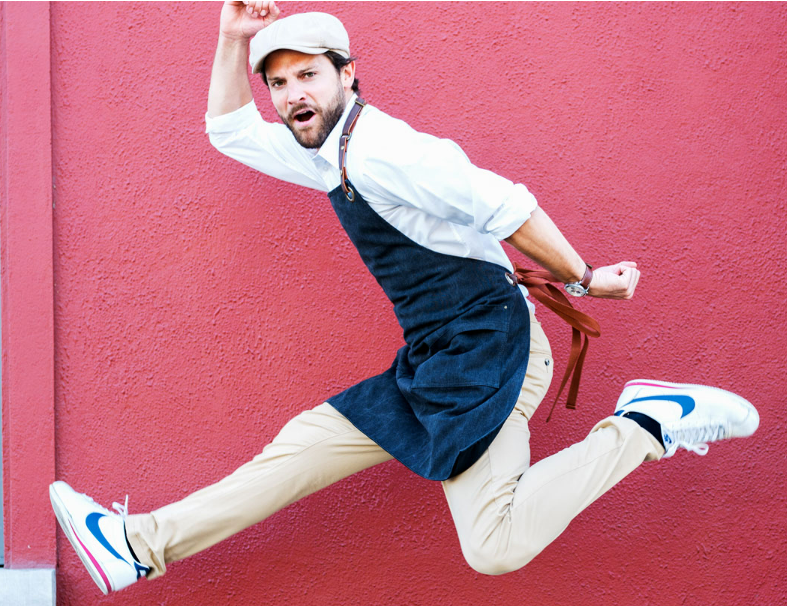 Ton contact : Baptiste Vandenberghe (fondateur)
baptiste@ma-belle-equipe.fr
06.59.82.39.73
03.20.25.94.87

Site internet : https://www.ma-belle-equipe.fr/fr/

Bon de commande à envoyer à :
order@ma-belle-equipe.fr
Retour
Hôte de table
Hôte  & Hôtesse
Une hôtesse City est l’image même de la maison :
Elle doit avoir une tenue définie (fournie ou non par la maison).

Privilégiez les chemisiers et blazers.

En hiver, lors des accueils extérieur, un manteau ou une cape doivent être fournis par la maison pour conserver un look chic.

A éviter : les cols roulés / les habits oversizes / les jupes trop courtes / les pantalons troués / les crop top …
Le tablier est un incontournable du « look City ». Court ou long, à toi de choisir !

Pensez à donner un dress code commun sous le tablier pour encore plus d’élégance.

Le nœud pap ou autres accessoires (type chapeau, bretelles) est tout à fait possible pour un look avec encore plus de personnalité.
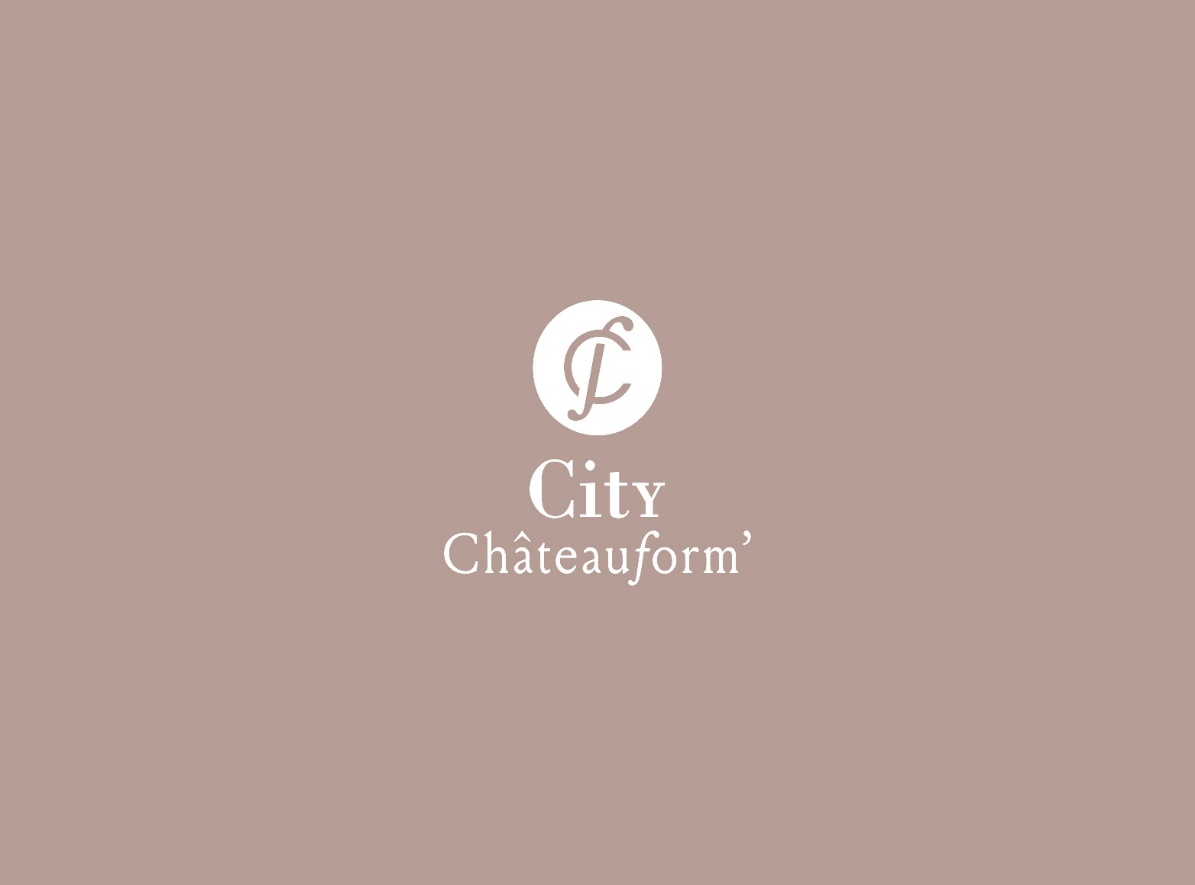 Voici les bases pour un look chic et élégant en ville. 
Chaque talent doit être identifiable et refléter la personnalité de la maison.
Chaque métier doit être en harmonie (en terme de style, de couleur) avec le reste de l’équipe.
Régisseur &
 Homme d’entretien
Maitresse de maison
Au même titre que le reste de l’équipe, il doit être en harmonie de couleur avec les tenues des autres talents, tout en respectant ses contraintes métiers.

Proscrire les chasubles. Privilégier plutôt le même tablier que les HdT, mais en version courte.
Au même titre que le reste de l’équipe, il doit être en harmonie de couleur avec les tenues des autres talents, tout en respectant ses contraintes métiers.